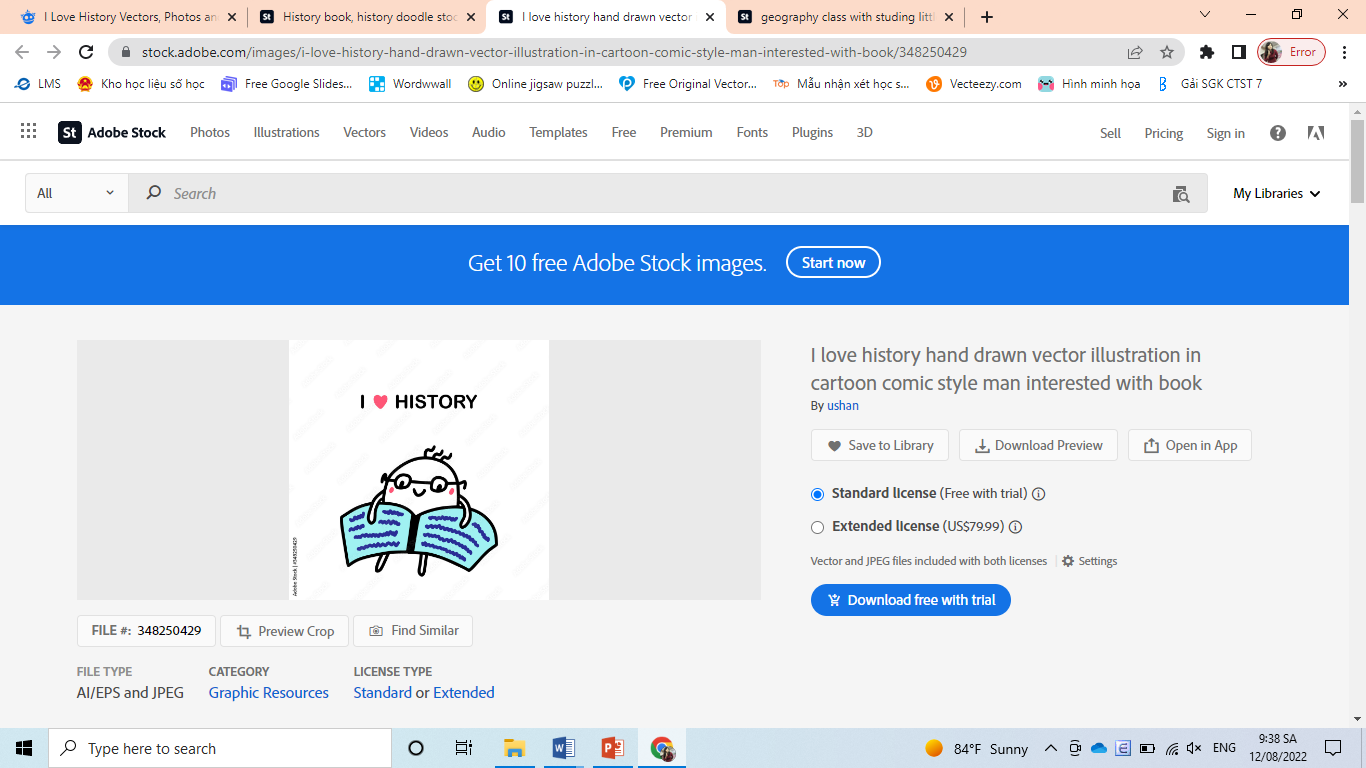 THỰC HÀNH
CHỦ ĐỀ 4
2 TIẾT
Hệ thống hoá những nội dung kiến thức cơ bản đã học trong chủ đề
1
NỘI DUNG 
BÀI HỌC
Vận dụng kiến thức để giải thích lịch sử qua bài tập tình huống
2
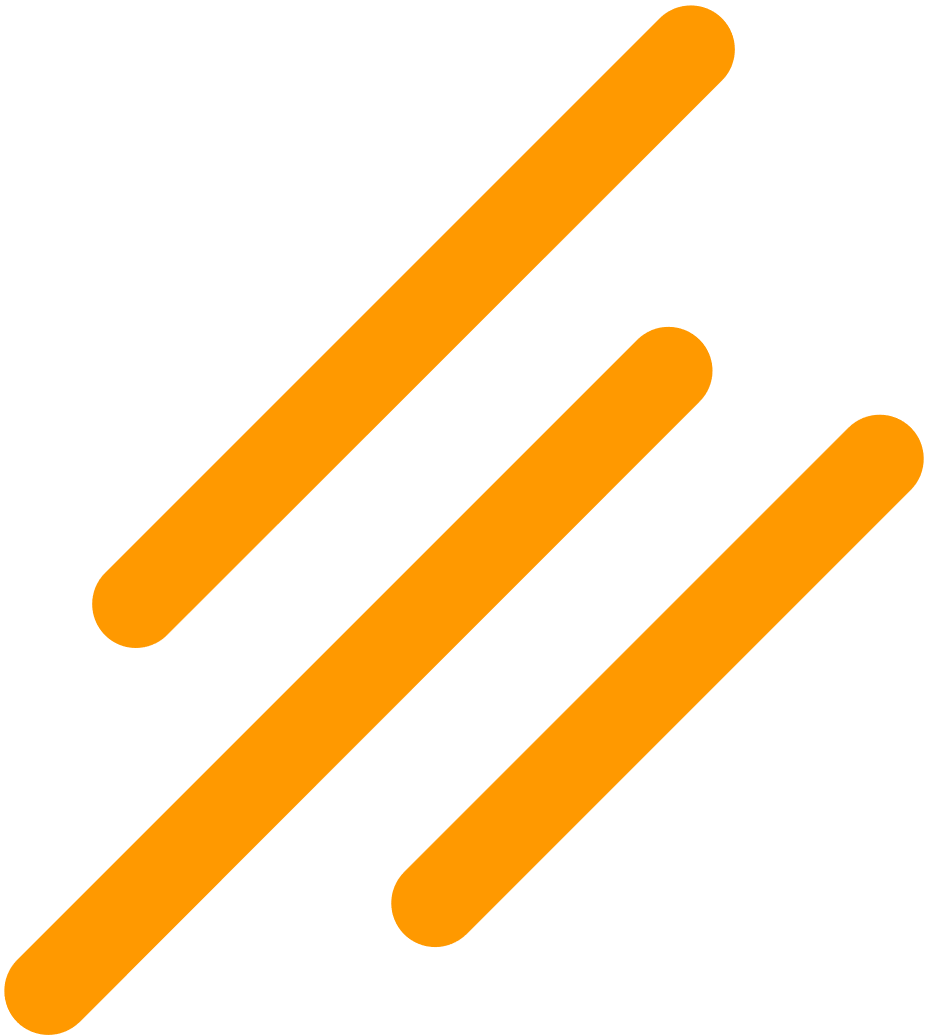 TRÒ CHƠI
HIỂU Ý ĐỒNG ĐỘI
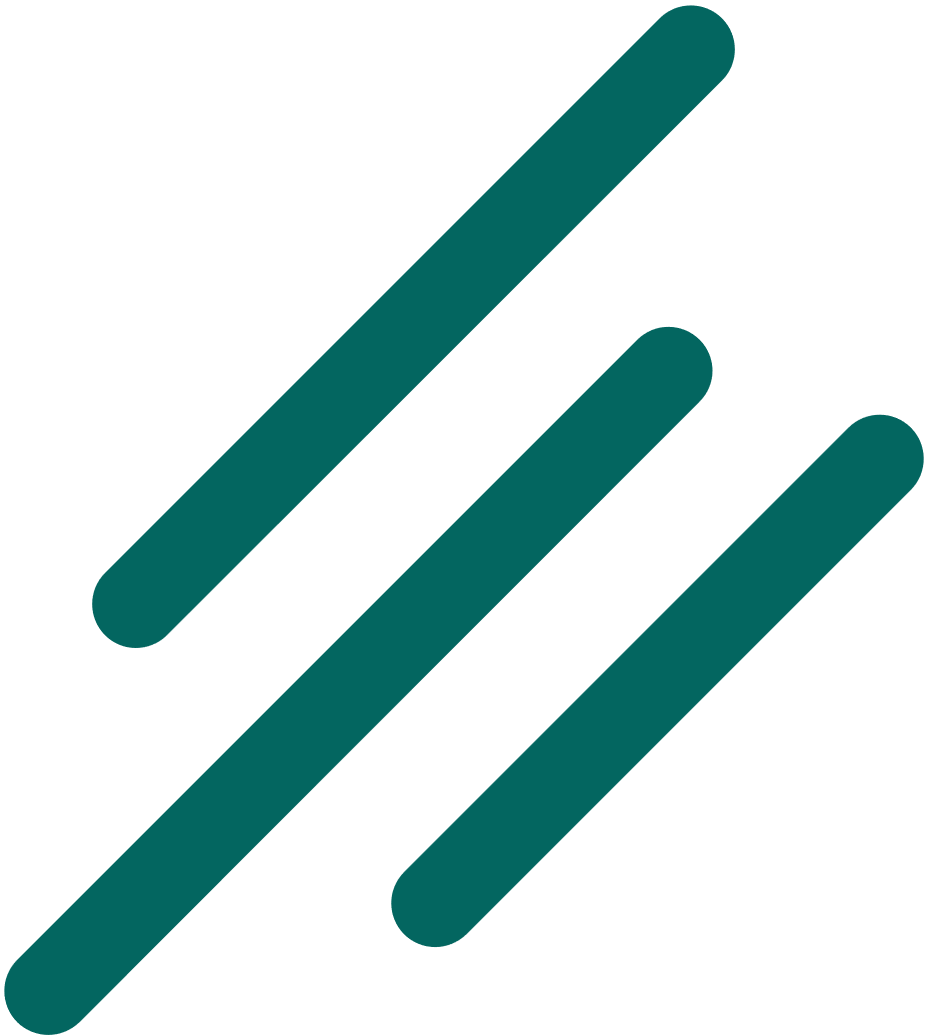 LUẬT CHƠI
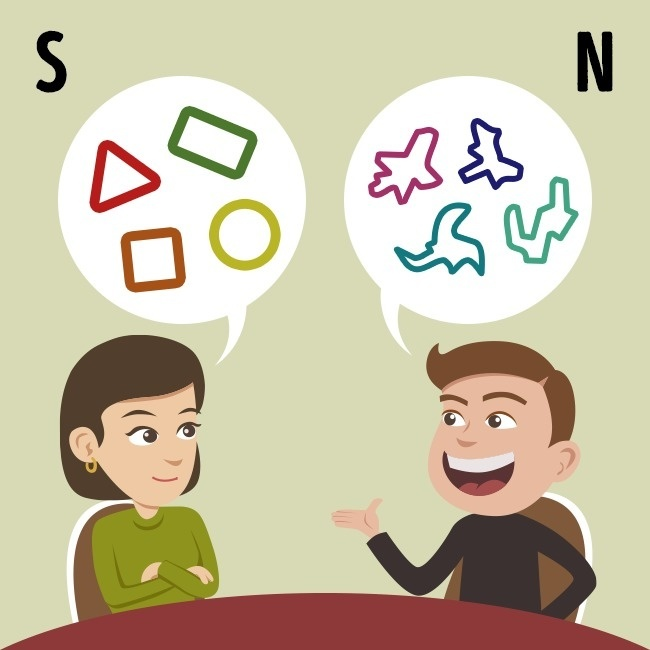 Mỗi dãy cử hai đại diện tham gia trò chơi
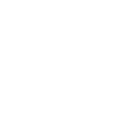 Presentations are tools that can be used as lectures,
speeches, reports, and more. It is mostly presented
before an audience. It serves a variety of purposes.
Một thành viên gợi ý, một thành viên trả lời câu hỏi
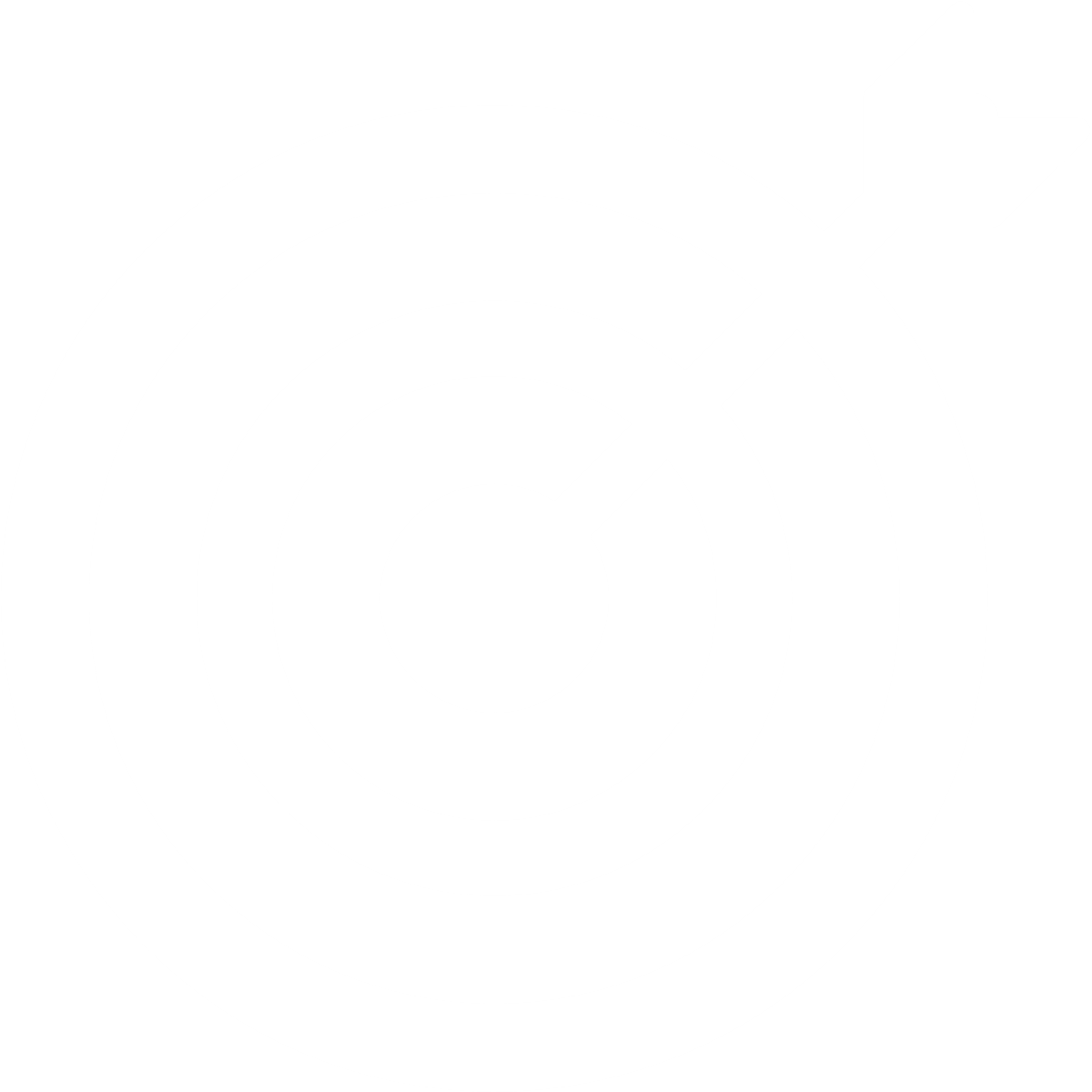 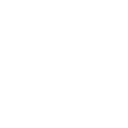 Thời gian: 3 phút
[Speaker Notes: GV phát phiếu học tập]
từ khoá đội 1
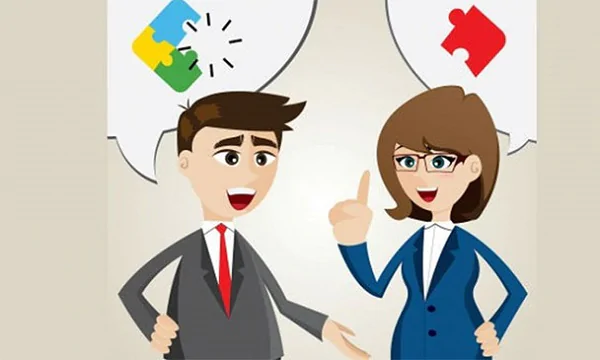 1. Khởi nghĩa.
2. Sông Như Nguyệt.
3. Đoàn kết dân tộc.
4. Quang Trung.
5. Quân Thanh.
6. Kháng chiến chống Pháp.
7. Tôi luyện
Presentations are tools that can be used as lectures,
speeches, reports, and more. It is mostly presented
before an audience. It serves a variety of purposes.
[Speaker Notes: GV phát phiếu học tập]
từ khoá đội 1
1. Quân Pháp xâm lược
2. Đại Việt
3. Khởi nghĩa Tây Sơn
4. Tiên Phát chế nhân
5. Quân Mông – Nguyên
6. Đại Ngu
7. Chiến tranh nhân dân
8. Đền thờ Tây Sơn Tam Kiệt
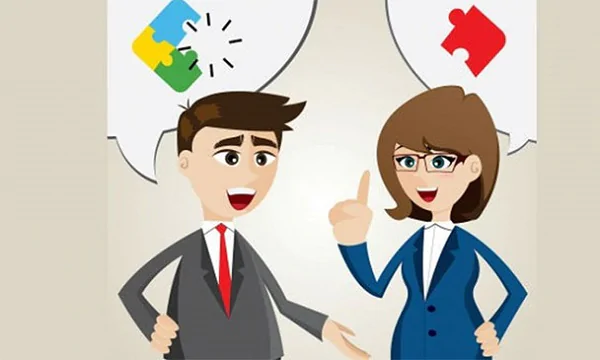 Presentations are tools that can be used as lectures,
speeches, reports, and more. It is mostly presented
before an audience. It serves a variety of purposes.
[Speaker Notes: GV phát phiếu học tập]
từ khoá đội 2
1. Phùng Hưng
2. Kháng chiến chống Pháp
3. Phong trào Tây Sơn
4. Anh hùng áo vải
5. Hội nghị Diên Hồng
6. Lê Thái Tổ
7. Lê sơ
8. Nguyễn Trãi
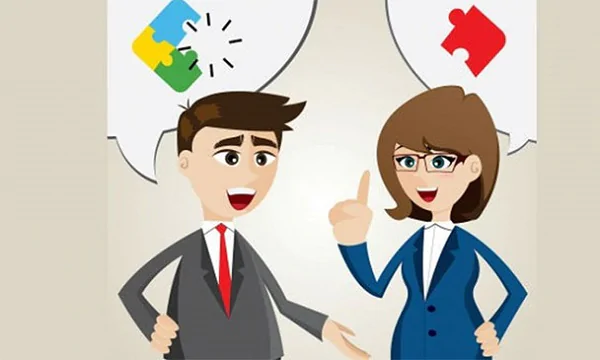 Presentations are tools that can be used as lectures,
speeches, reports, and more. It is mostly presented
before an audience. It serves a variety of purposes.
[Speaker Notes: GV phát phiếu học tập]
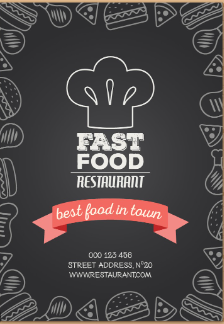 THỰC ĐƠN TIỆC
 THỰC HÀNH CHỦ ĐỀ 4
THỰC ĐƠN CHỦ ĐỀ 4
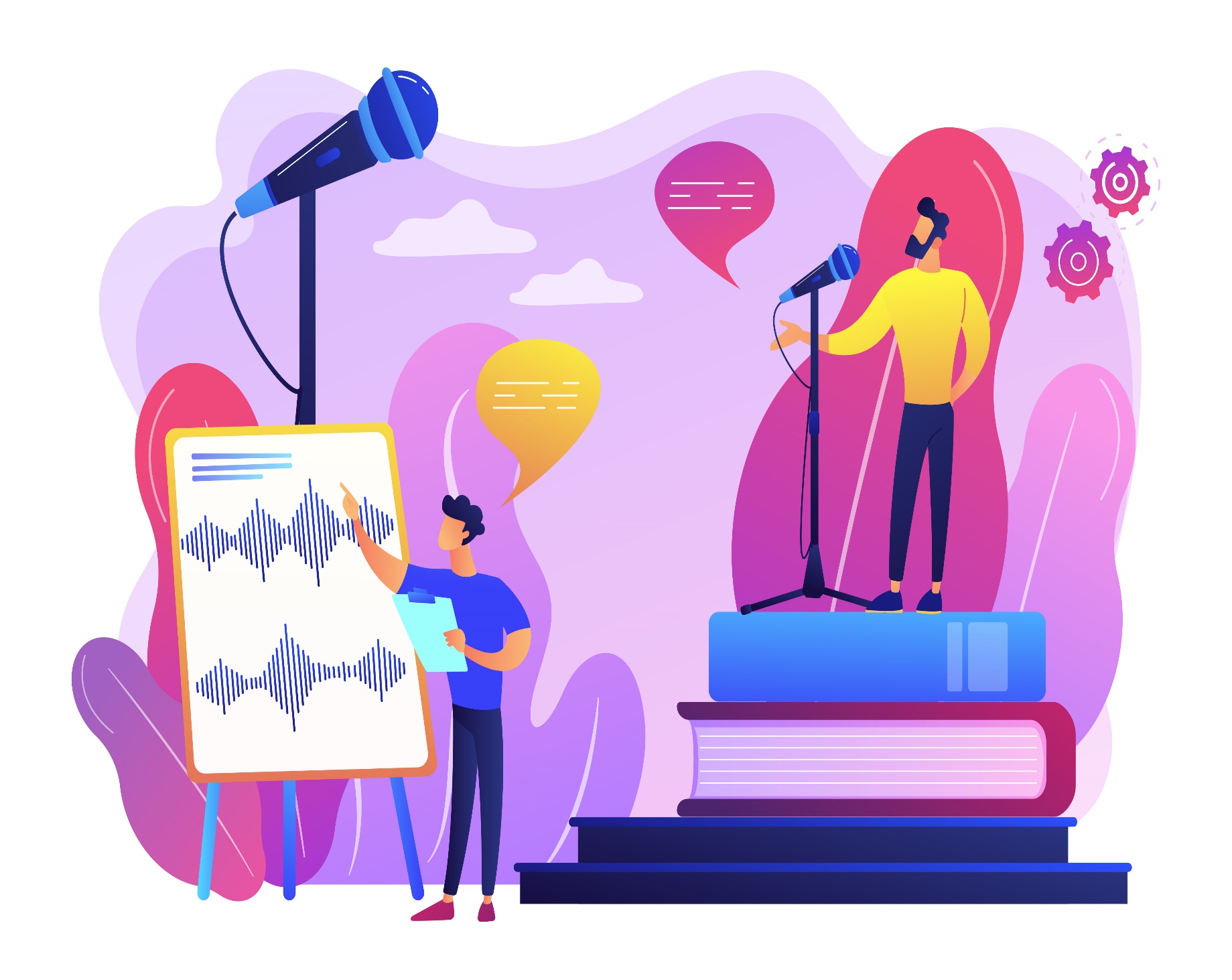 Trả lời câu hỏi
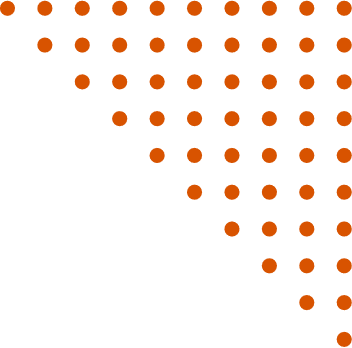 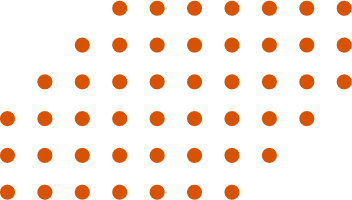 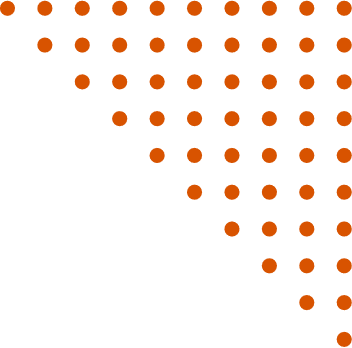 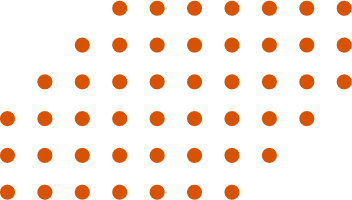 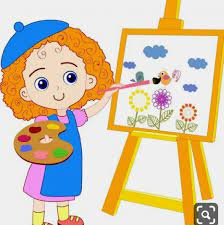 Thiết kế 
sản phẩm học tập
YÊU CẦU hoạt động
1
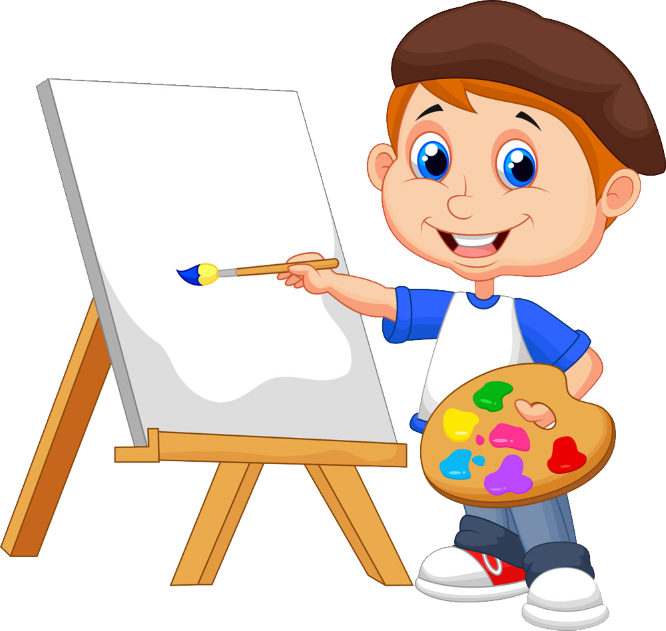 Hoạt động cá nhân
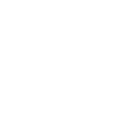 Presentations are tools that can be used as lectures,
speeches, reports, and more. It is mostly presented
before an audience. It serves a variety of purposes.
Lựa chọn một cuộc kháng chiến hoặc cuộc khởi nghĩa trong lịch sử dân tộc Việt Nam trước 1945, thiết kế sơ đồ tư duy
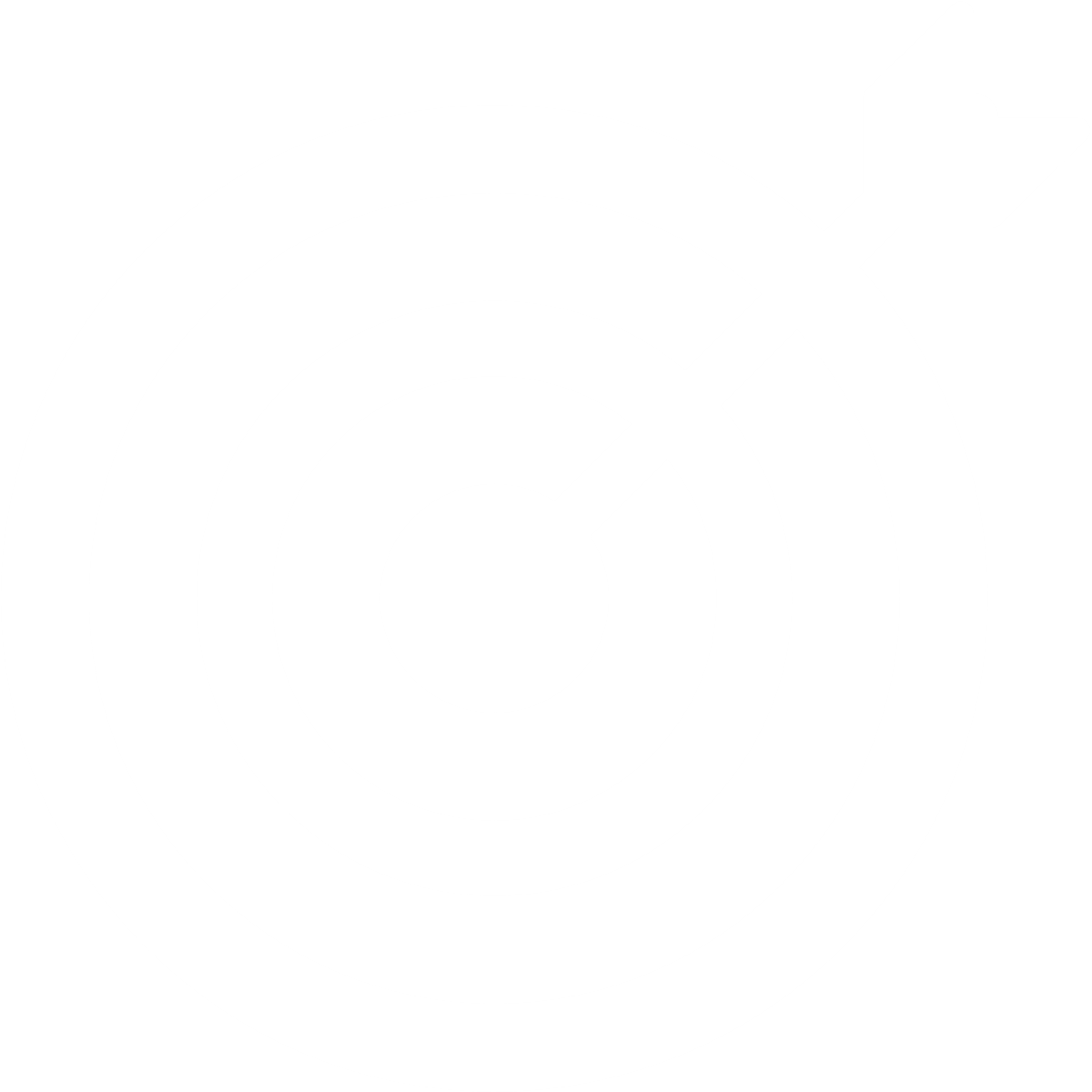 Thời gian: 15 phút
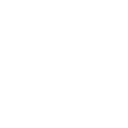 [Speaker Notes: GV phát phiếu học tập]
tiêu chí sản phẩm
1
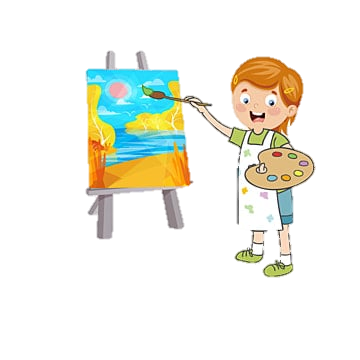 Bố cục, đảm bảo quy tắc thiết kế...
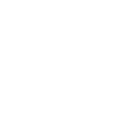 Presentations are tools that can be used as lectures,
speeches, reports, and more. It is mostly presented
before an audience. It serves a variety of purposes.
Màu sắc, hình ảnh, từ khoá...
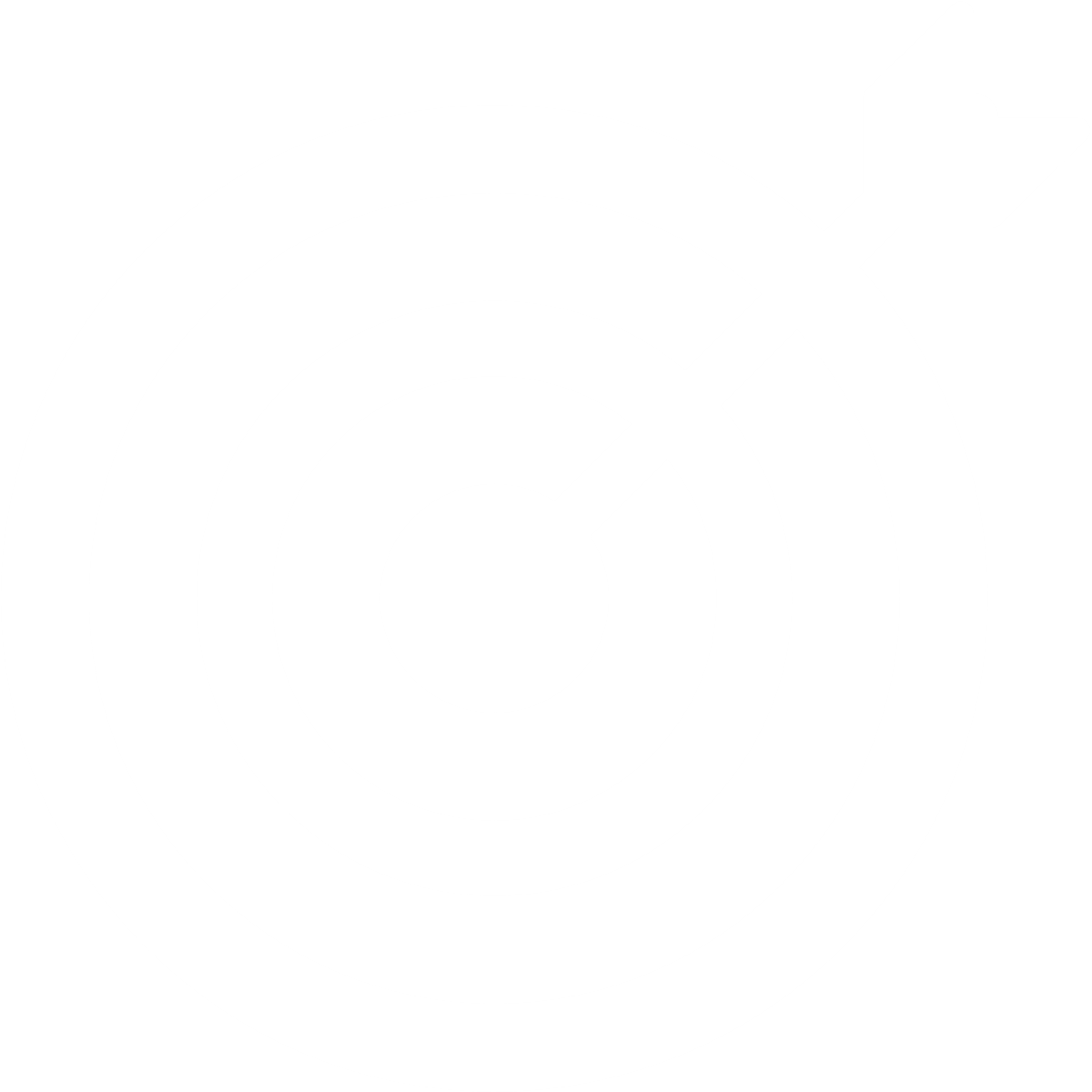 Đúng thời gian qui định
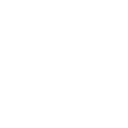 [Speaker Notes: GV phát phiếu học tập]
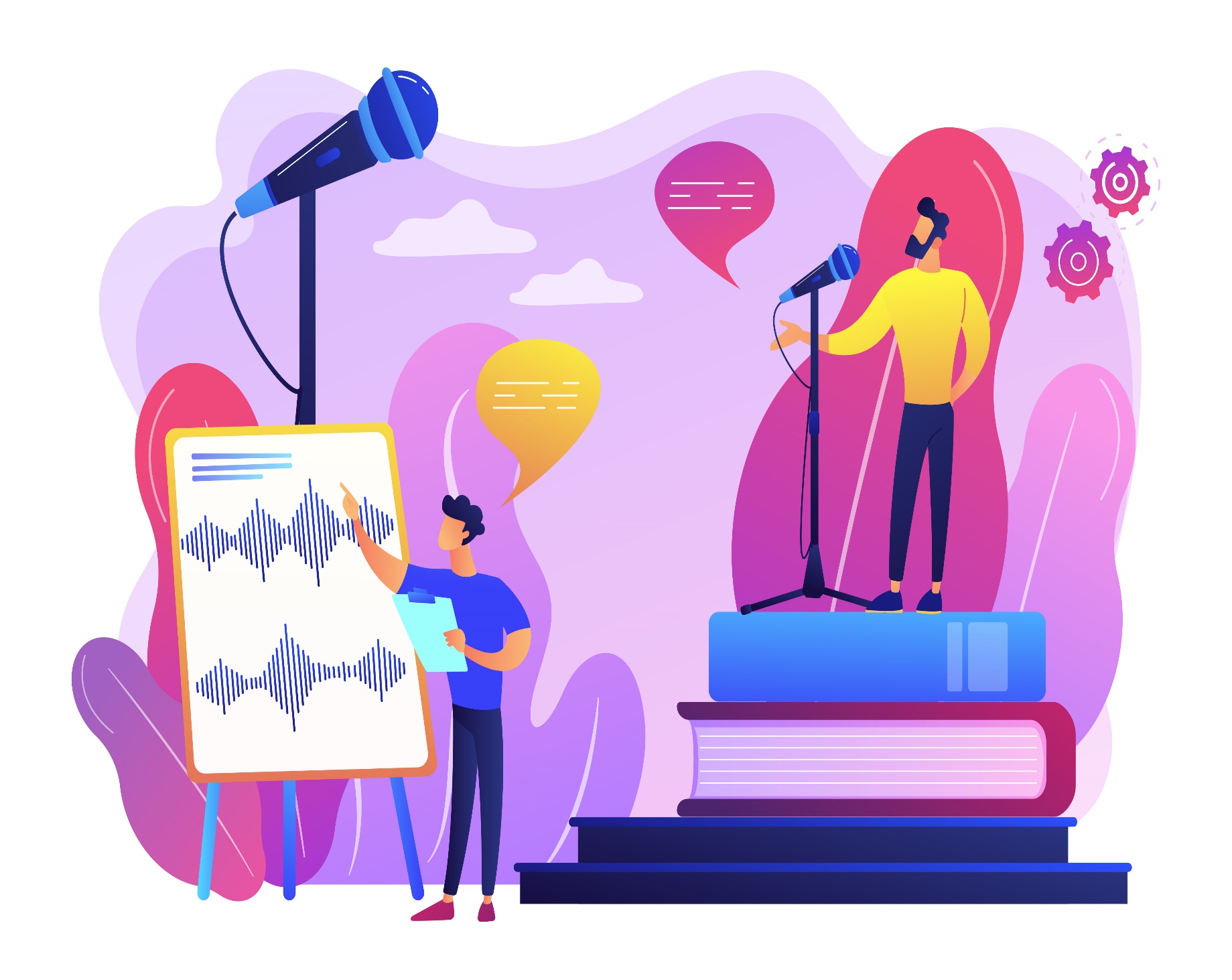 THUYẾT TRÌNH 
SẢN PHẨM HỌC TẬP
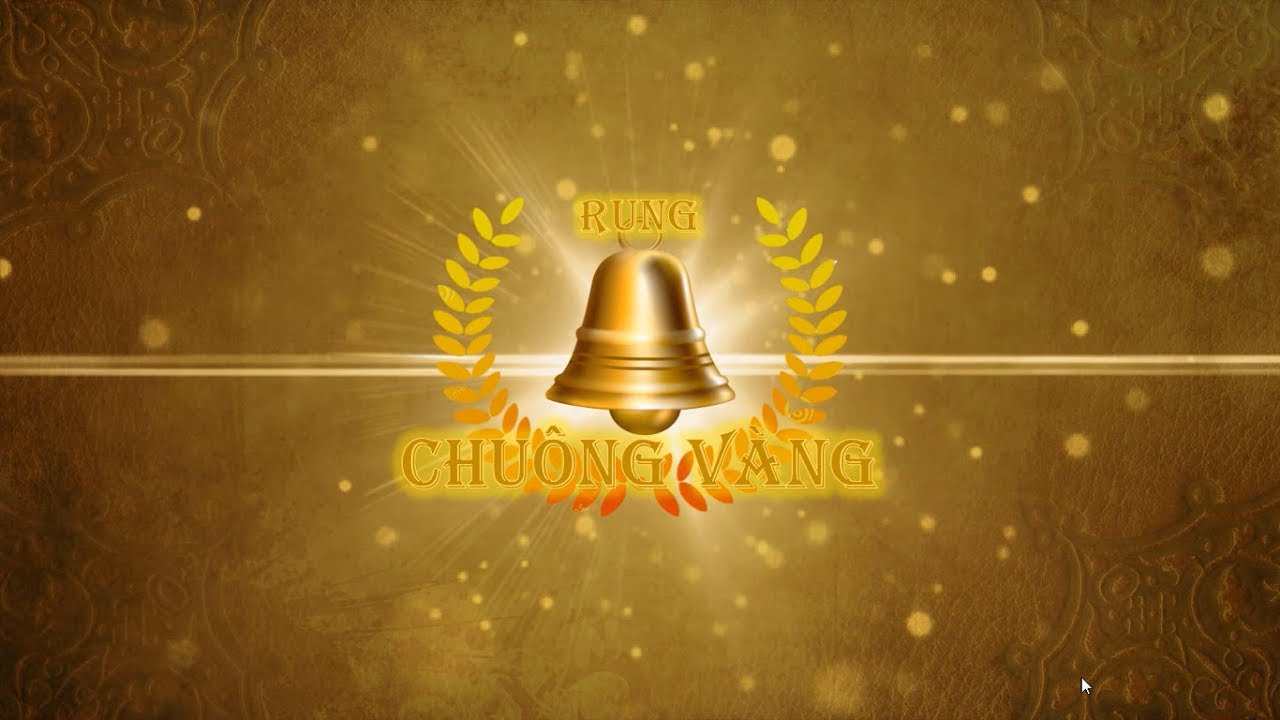 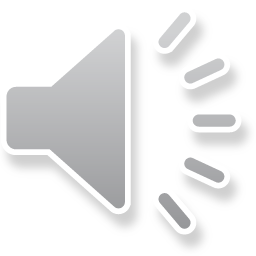 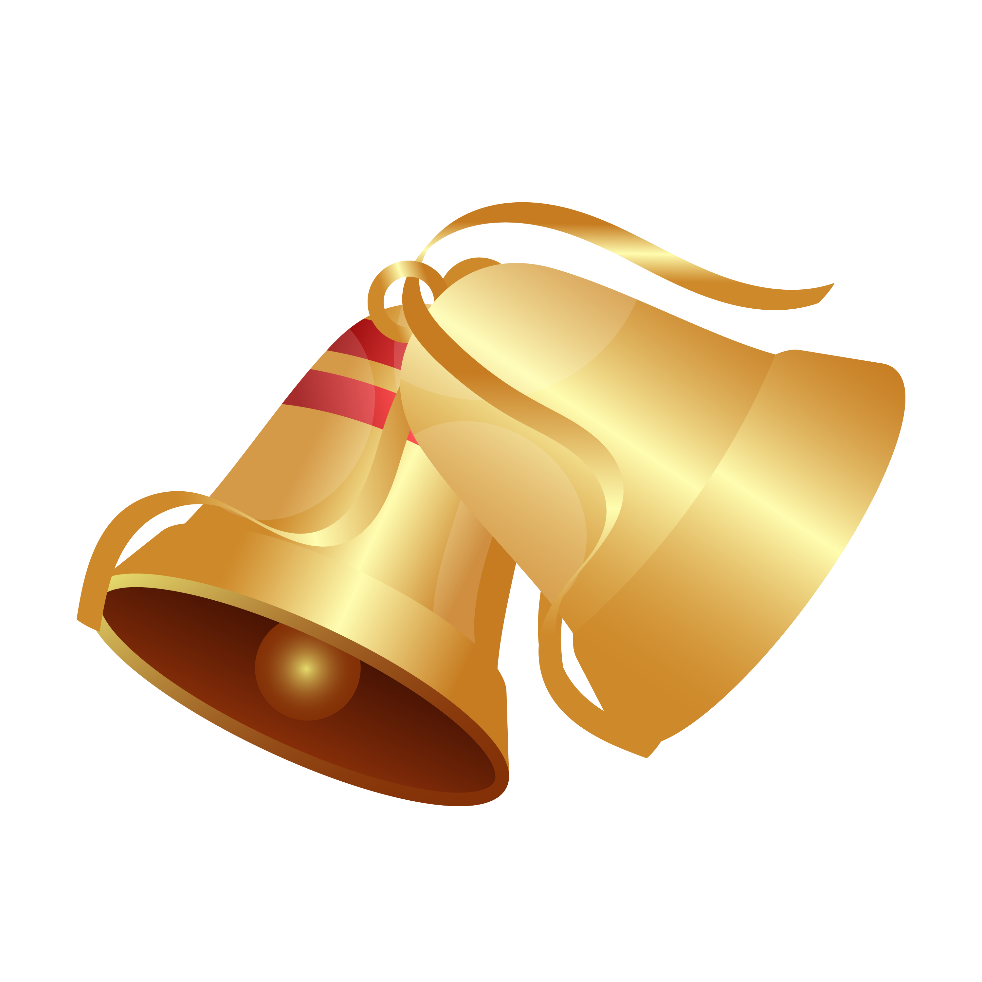 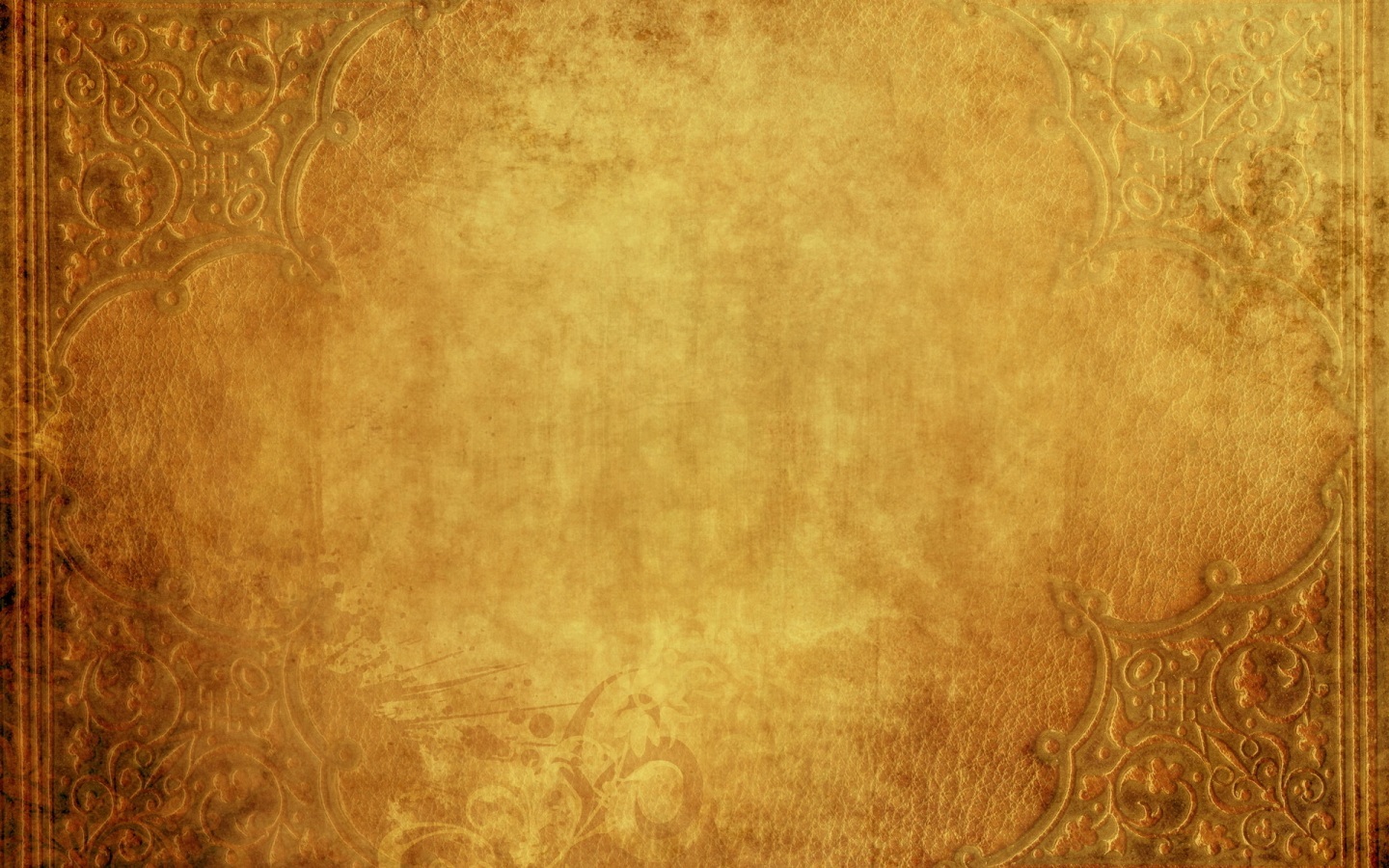 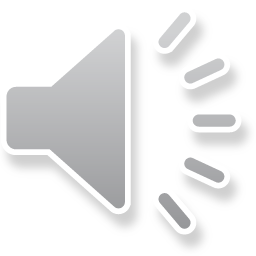 RUNG CHUÔNG VÀNG
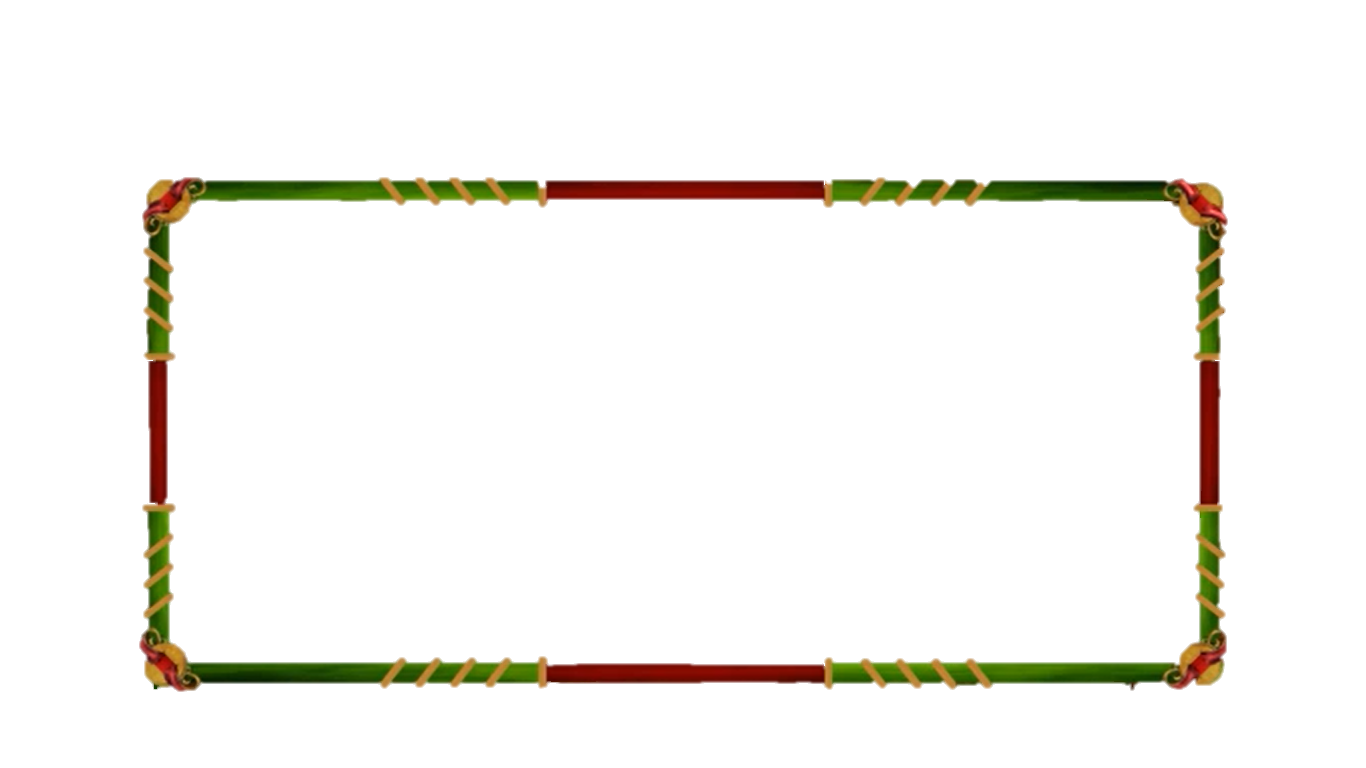 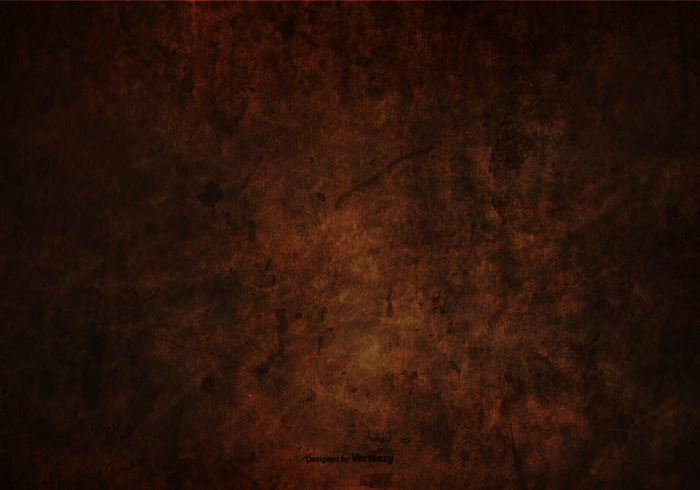 Các thí sinh lần lượt trả lời 15 câu hỏi. Thí sinh trả lời vào bảng hoặc giấy trong thời gian . Nếu trả lời đúng thì được giữ lại ở trên hiện trường để trả lời câu tiếp theo. Nếu sai bị loại và bước ra khỏi hiện trường. Thí sinh còn lại cuối cùng là người xuất sắc nhất. Người nào trả lời đúng câu hỏi cuối cùng là người chiến thắng, rung được chuông vàng.
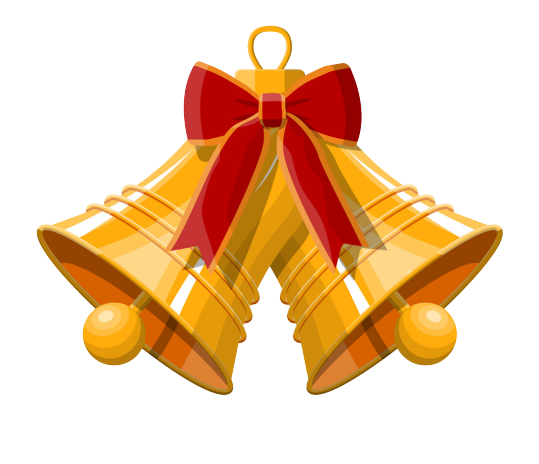 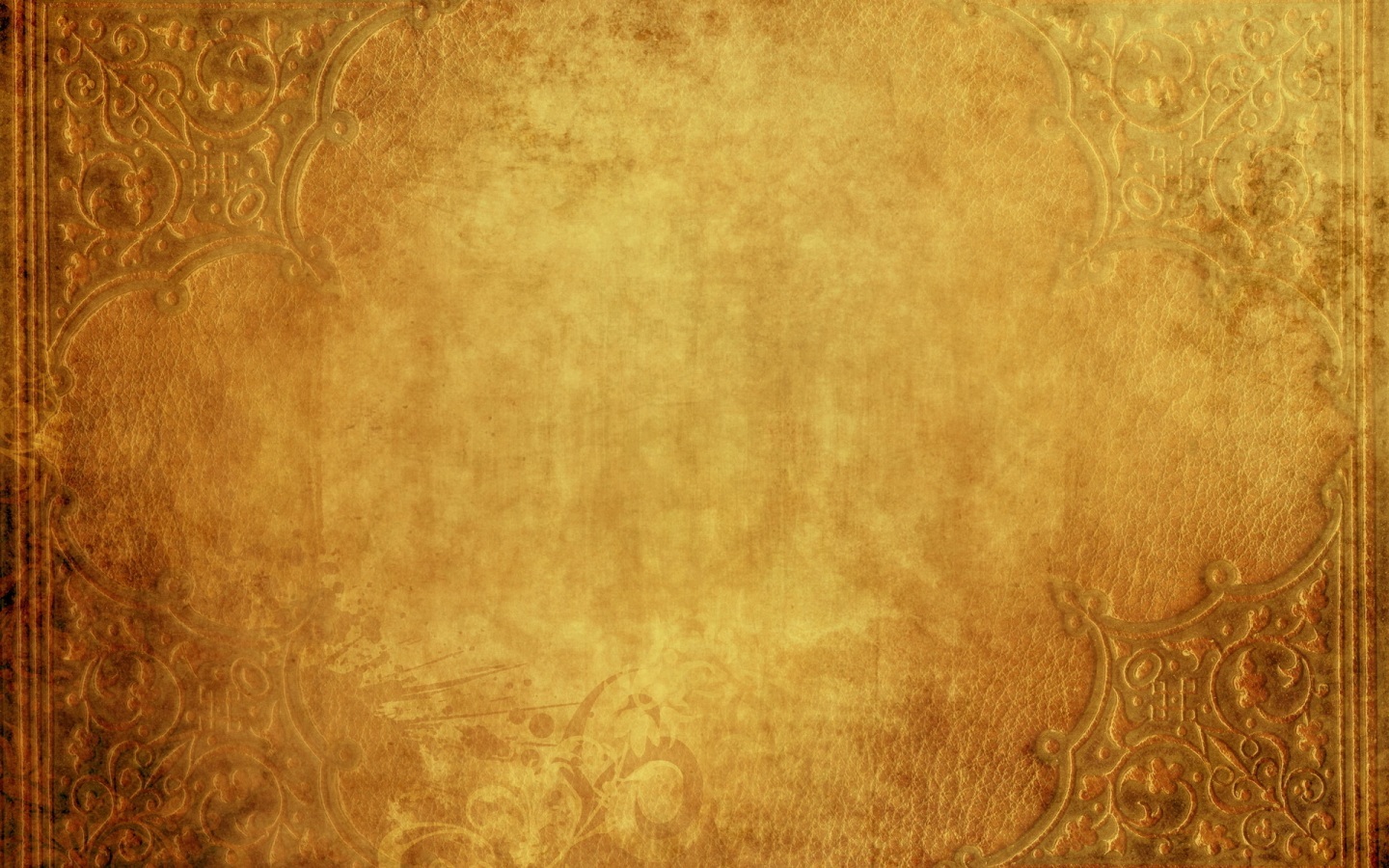 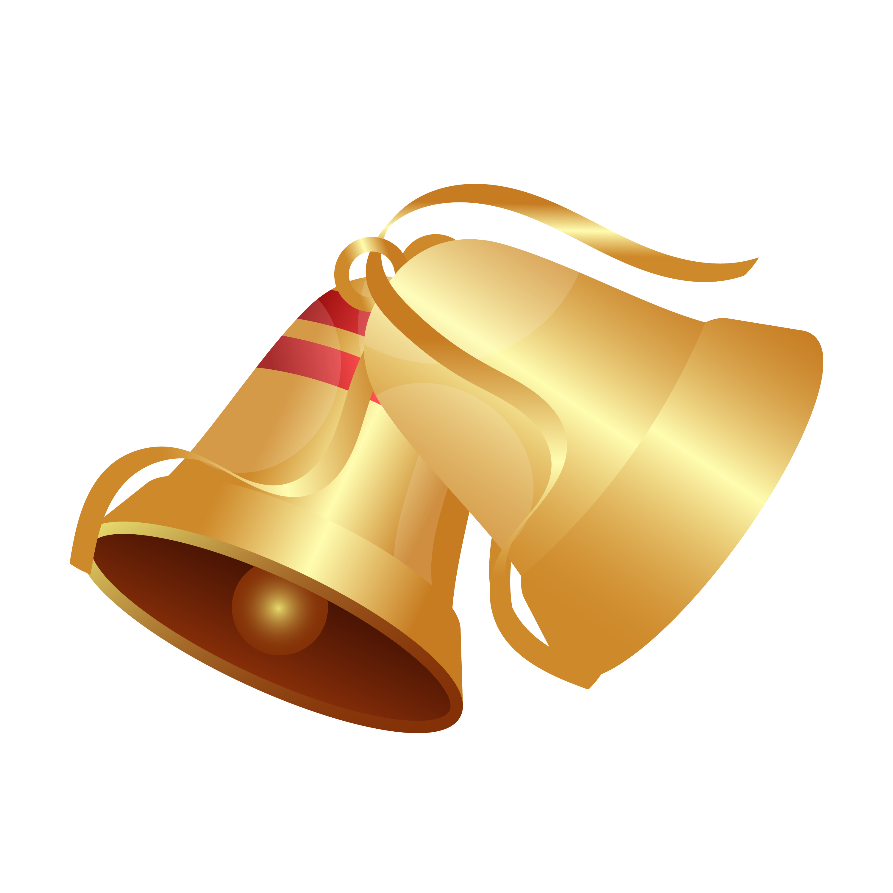 Câu hỏi 1
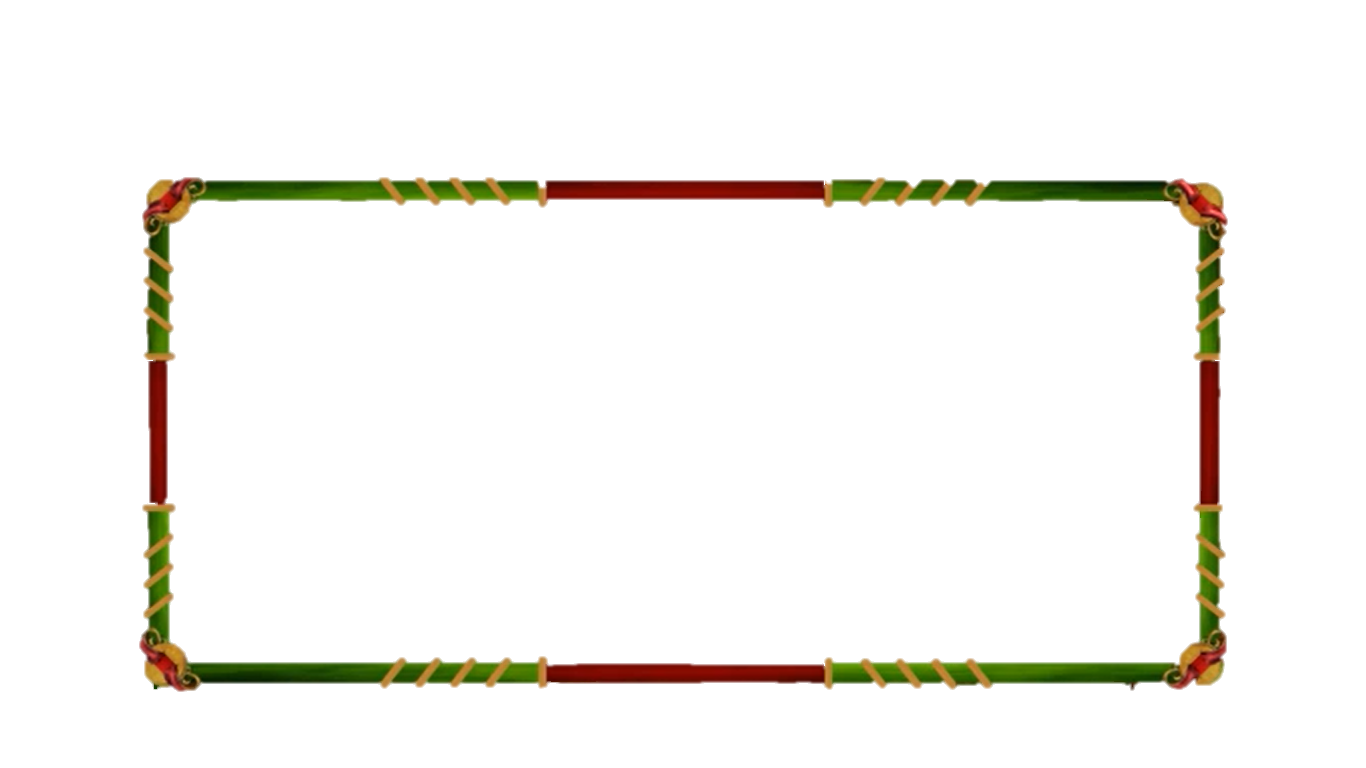 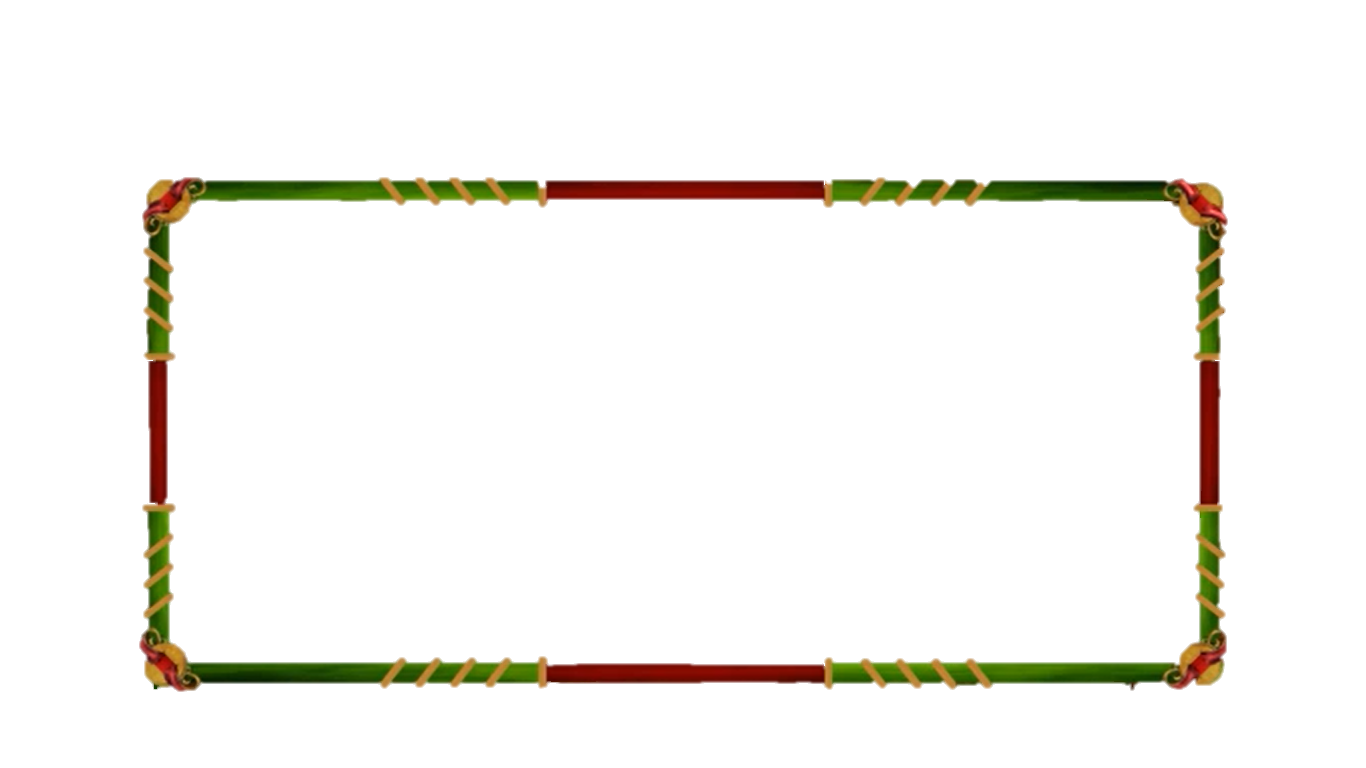 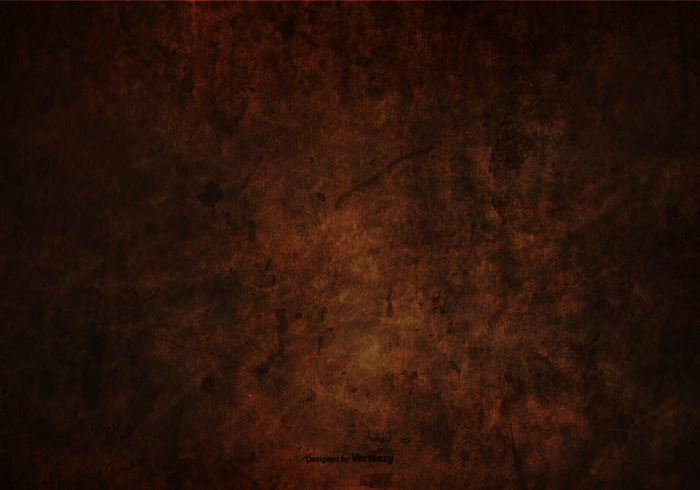 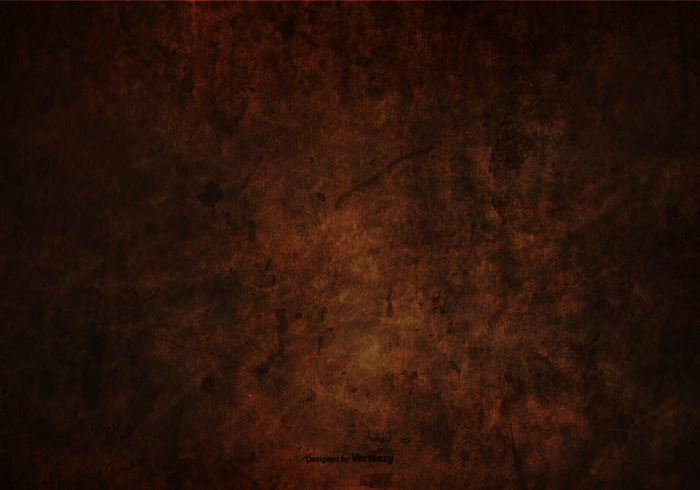 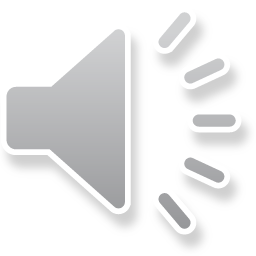 Ai là người lãnh đạo cuộc kháng chiến chống Tống trên sông Bạch Đằng năm 981?
LÊ HOÀN
[Speaker Notes: Đáp án: B]
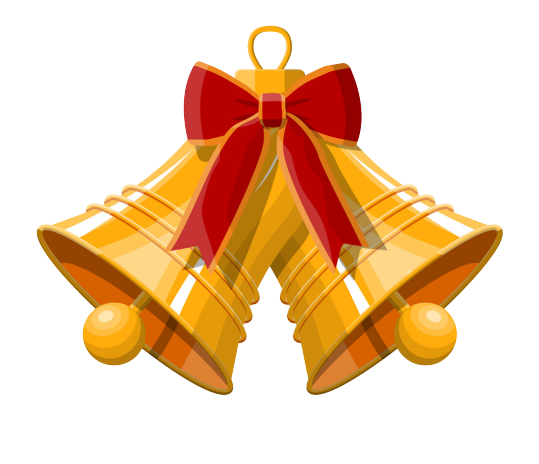 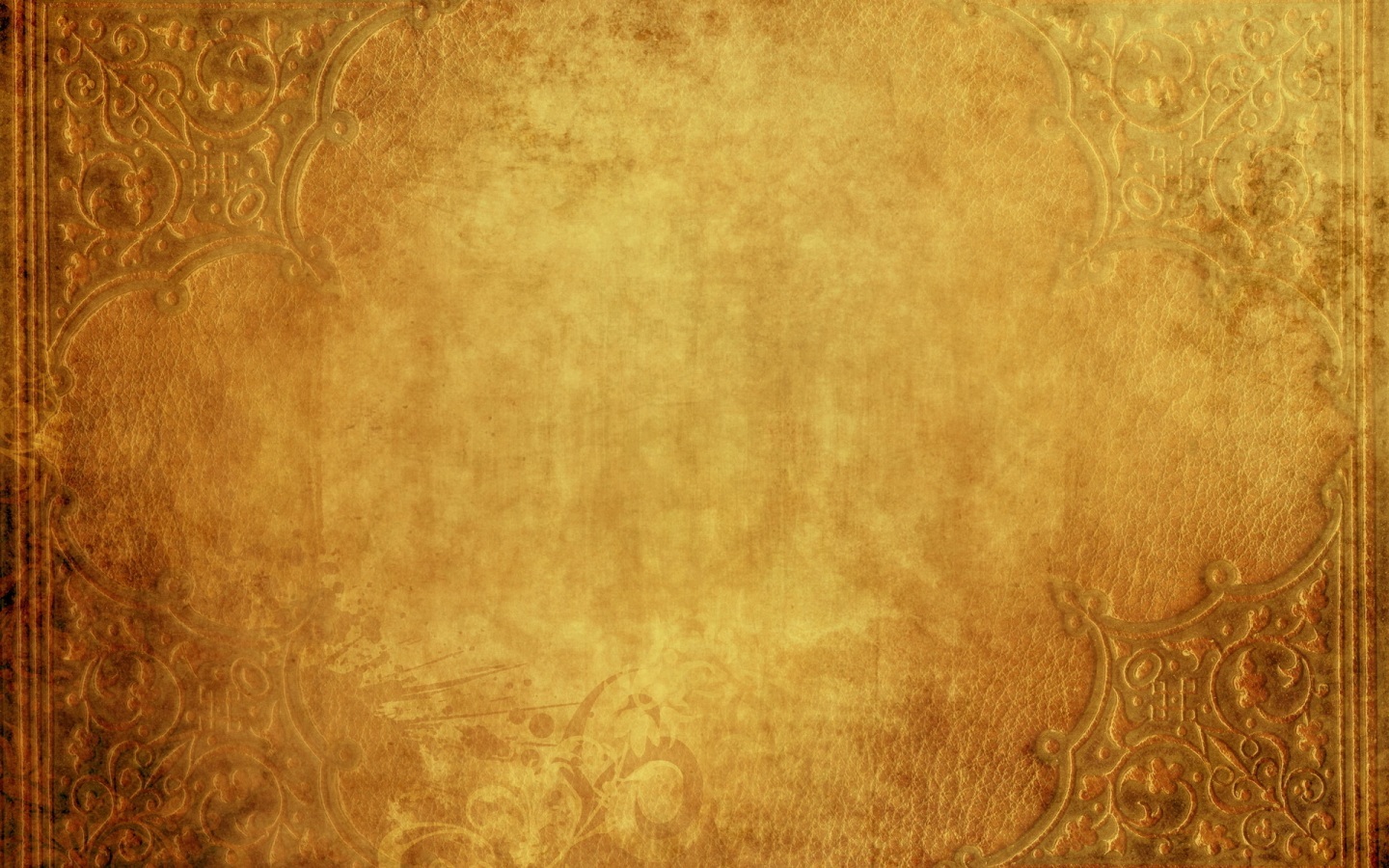 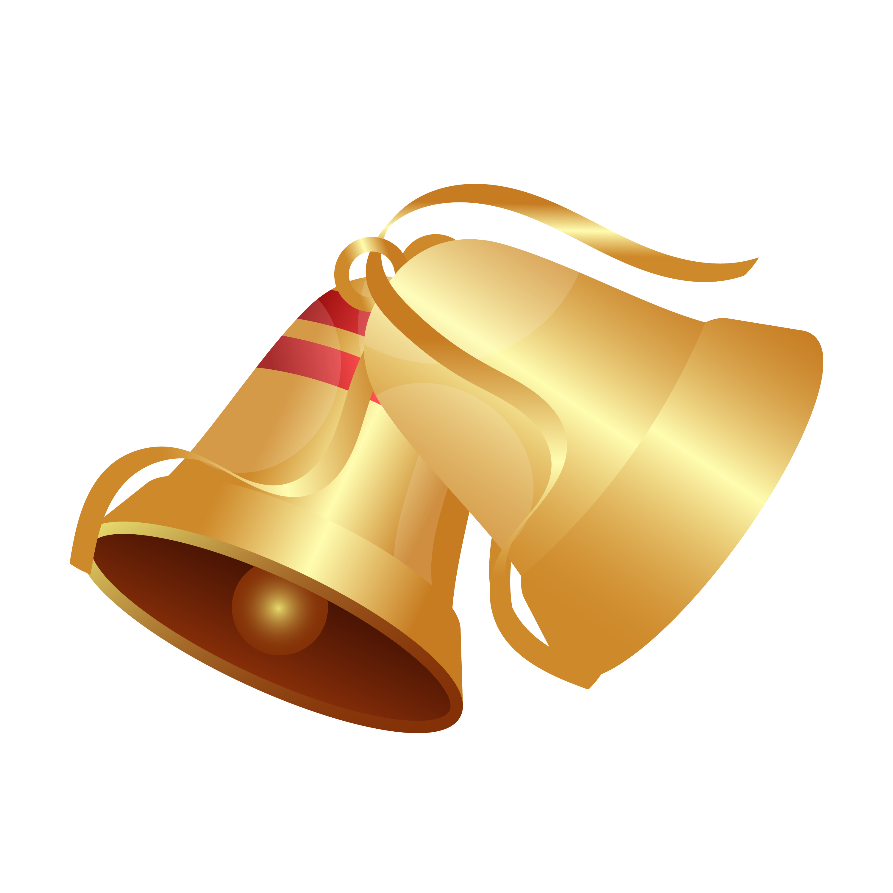 Câu hỏi 2
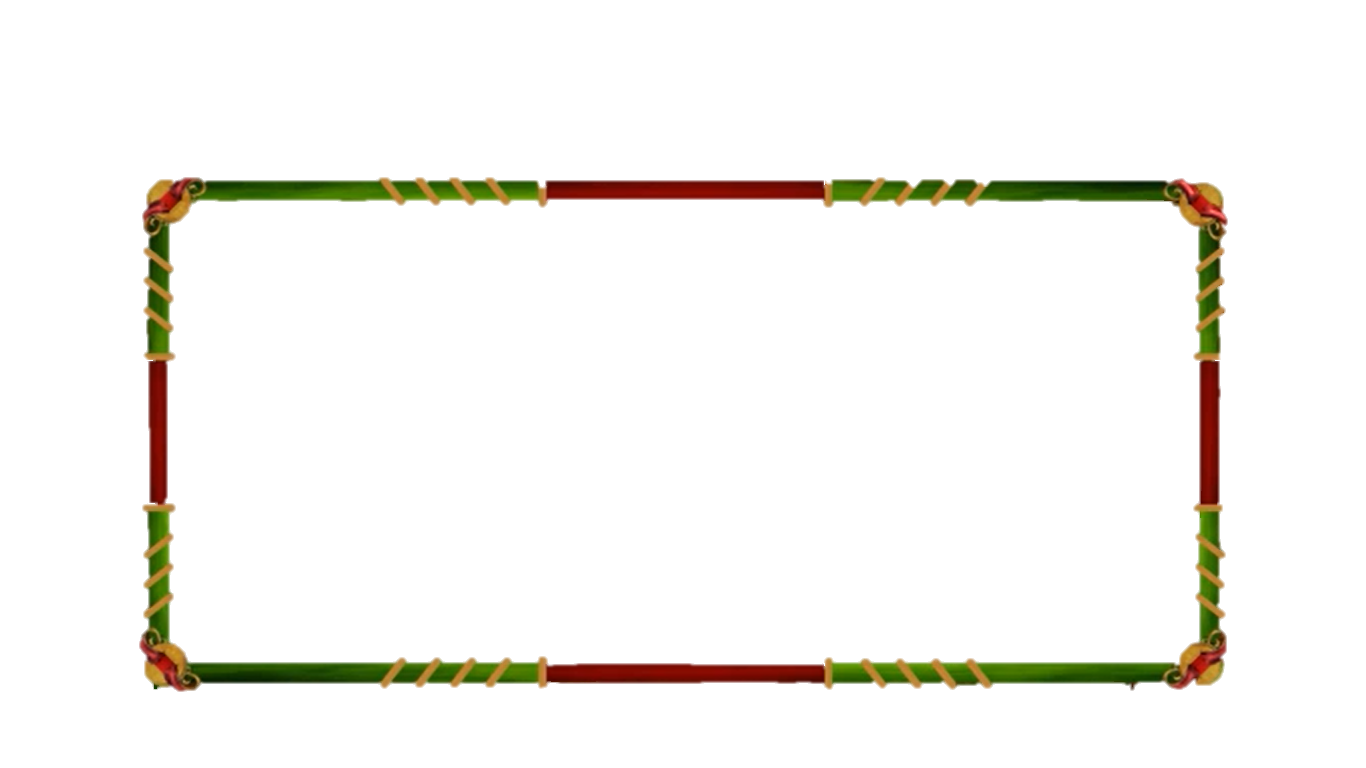 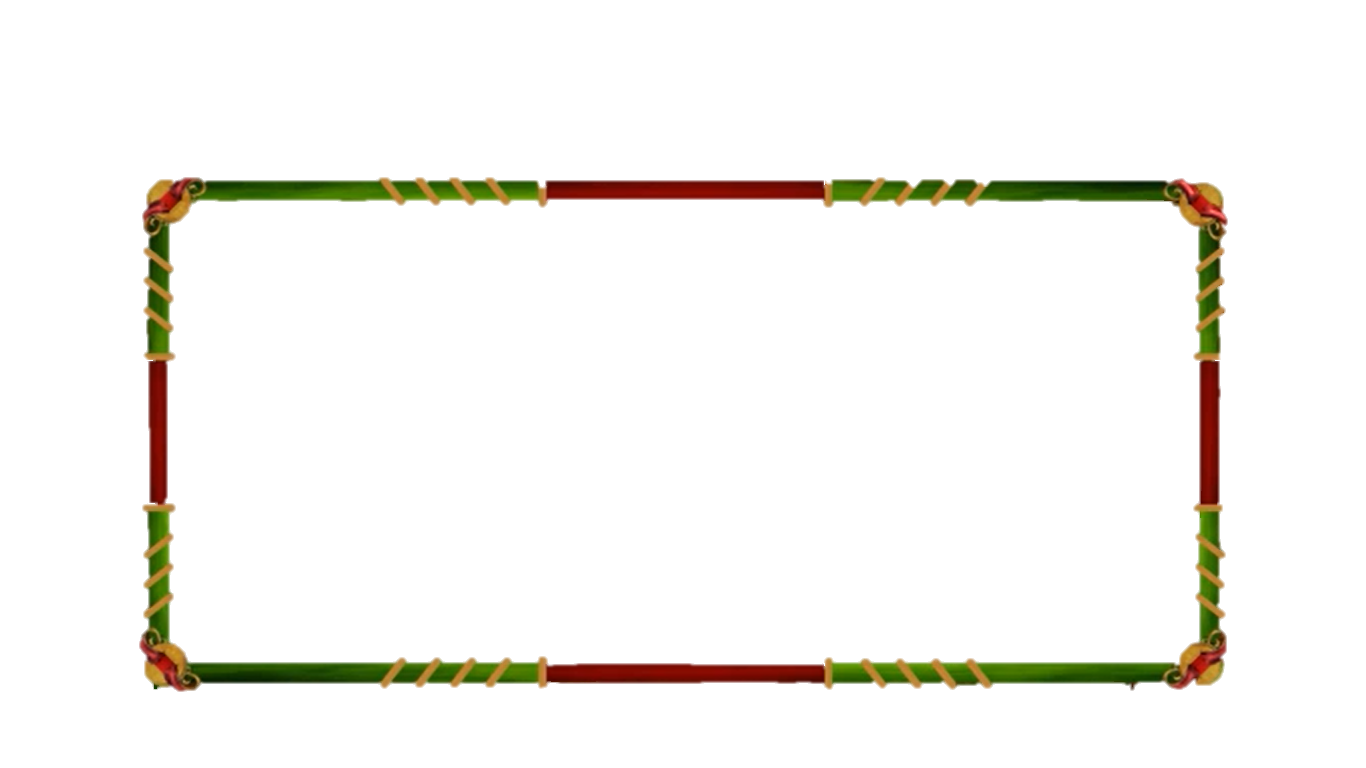 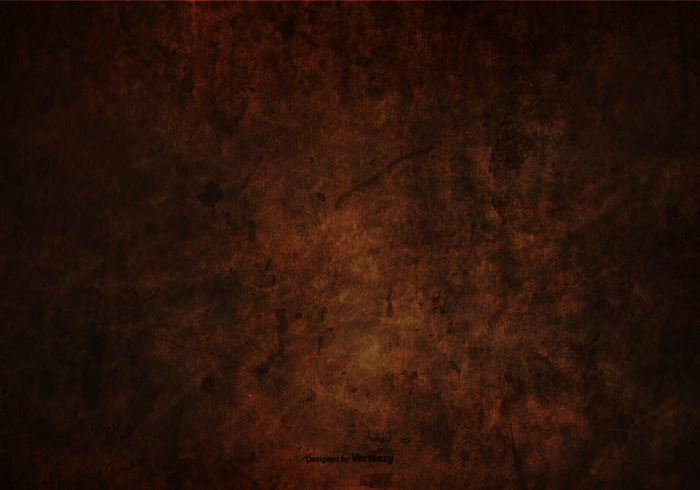 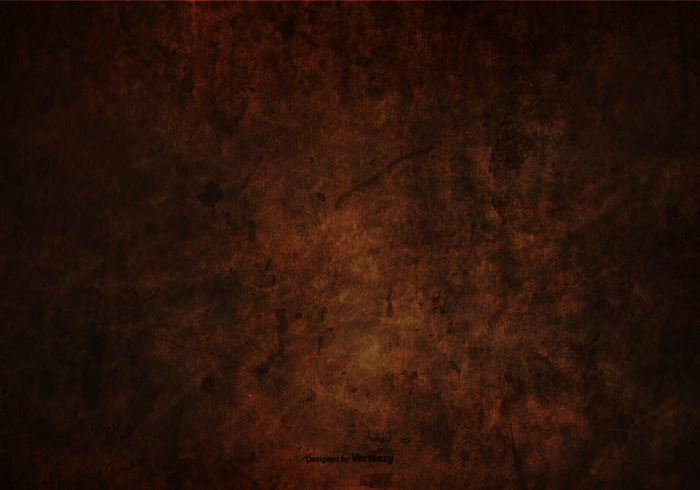 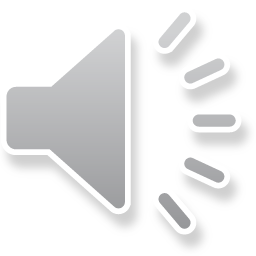 Năm 1075 - 1077, Lý Thường Kiệt đánh tan quân Tống ở phòng tuyến sông nào?
NHƯ NGUYỆT
[Speaker Notes: Đáp án: B]
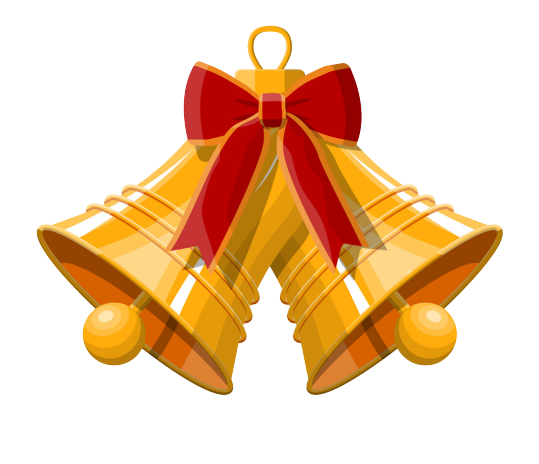 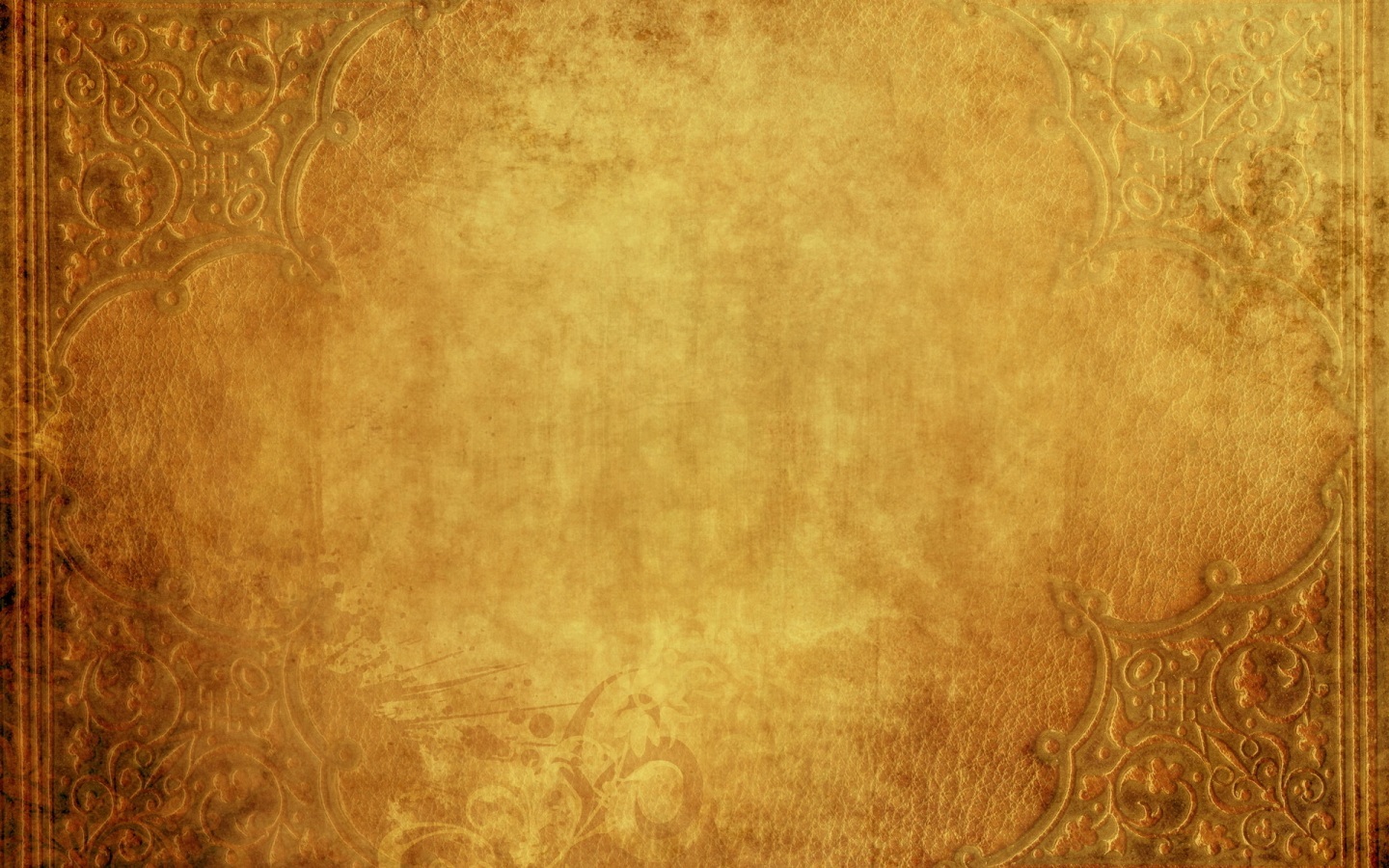 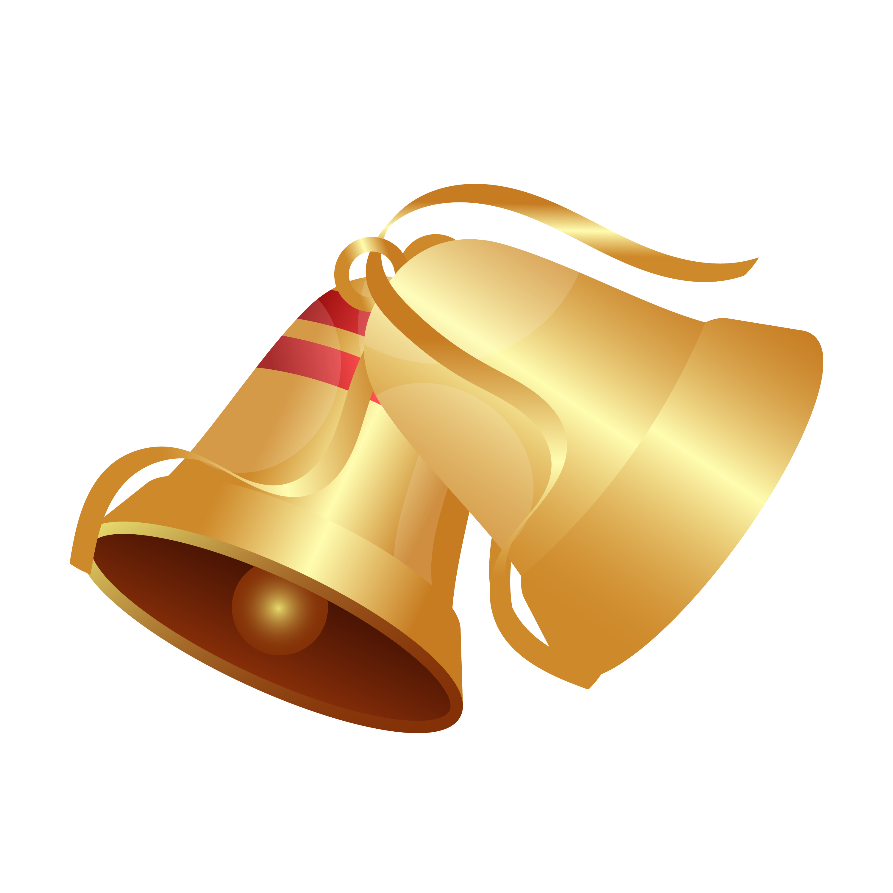 Câu hỏi 3
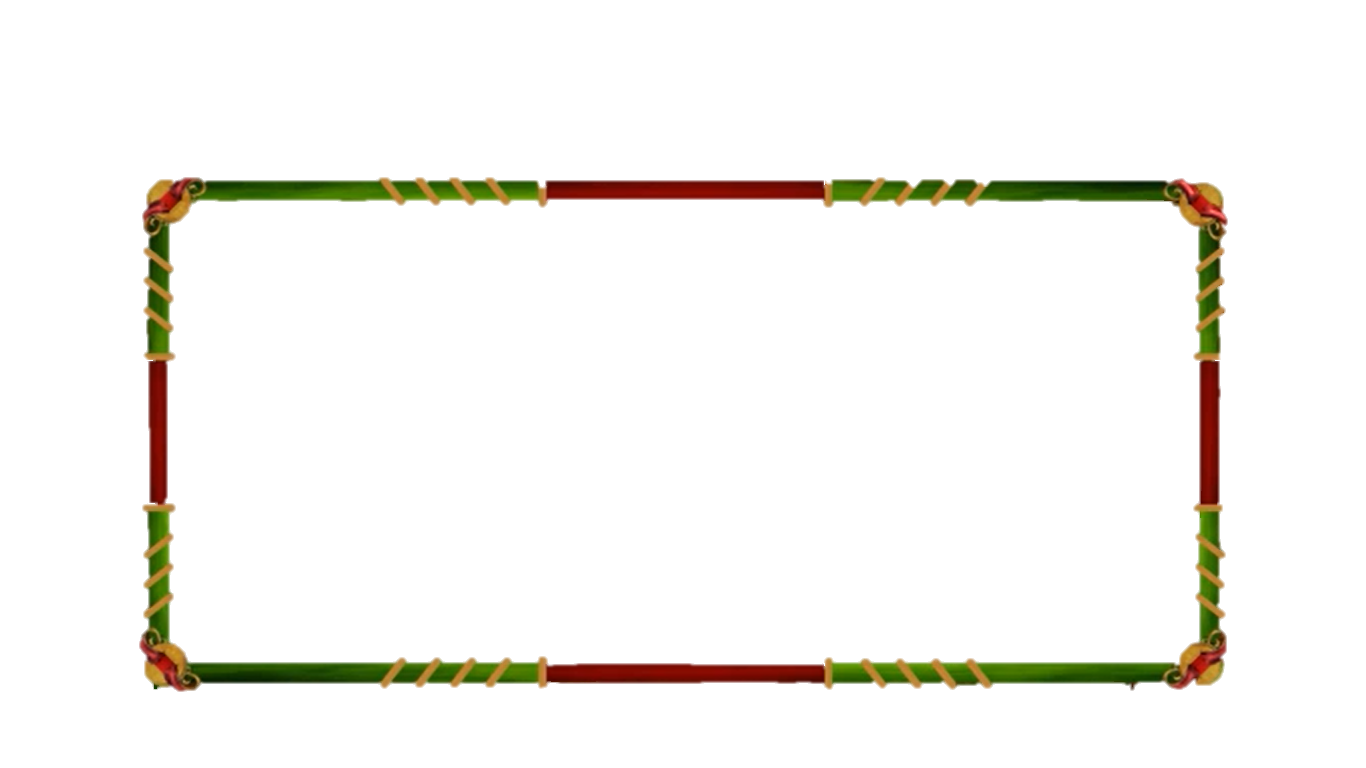 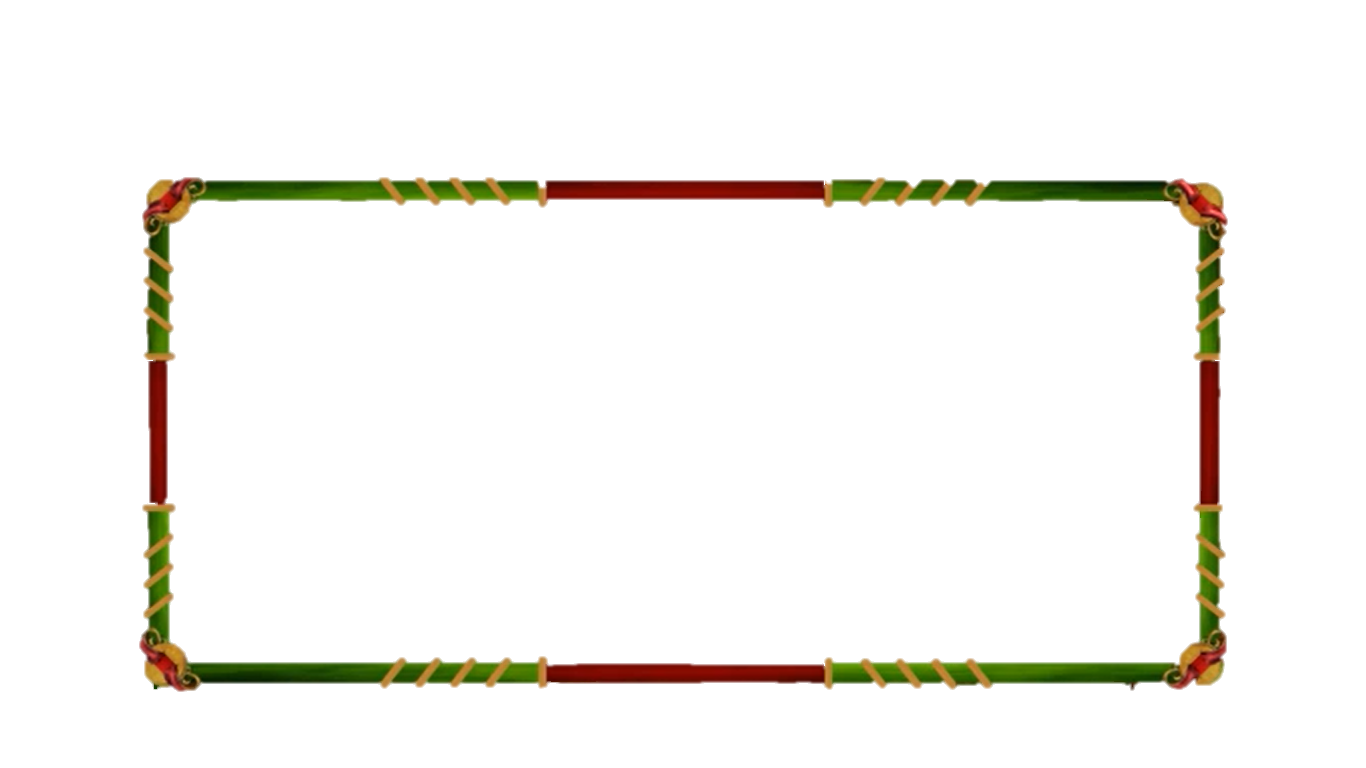 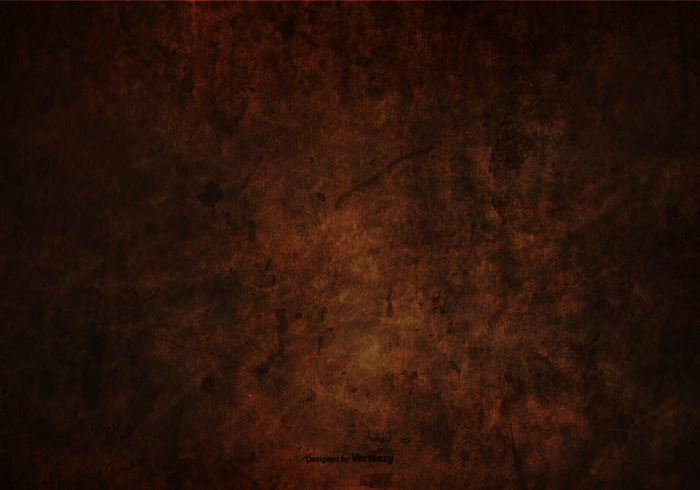 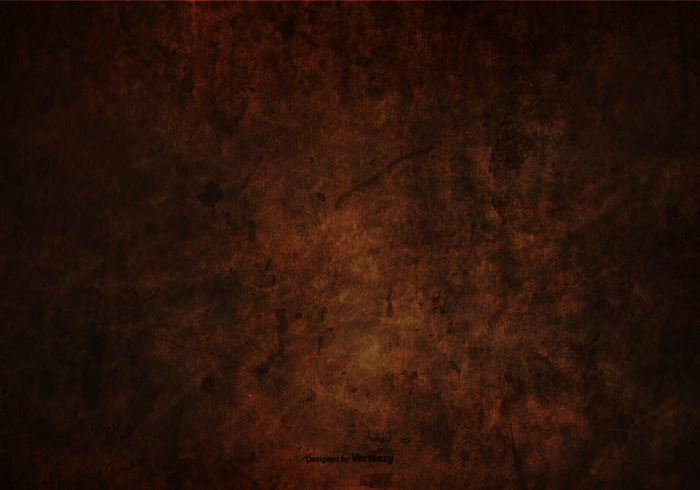 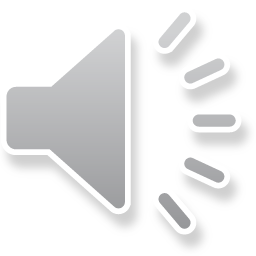 Vị tướng nào đã chỉ huy trận Bạch Đằng năm 1288 chống quân xâm lược Nguyên?
TRẦN QUỐC TUẤN
[Speaker Notes: Đáp án: B]
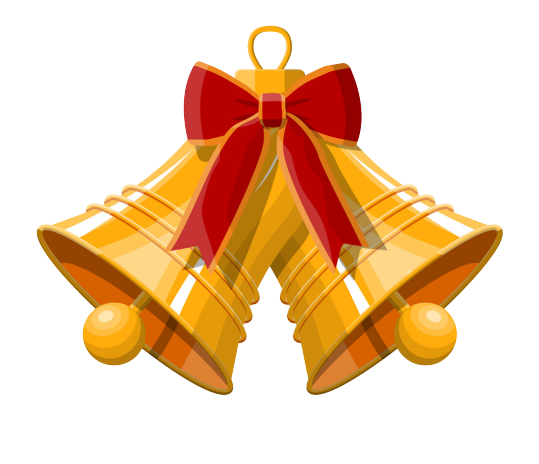 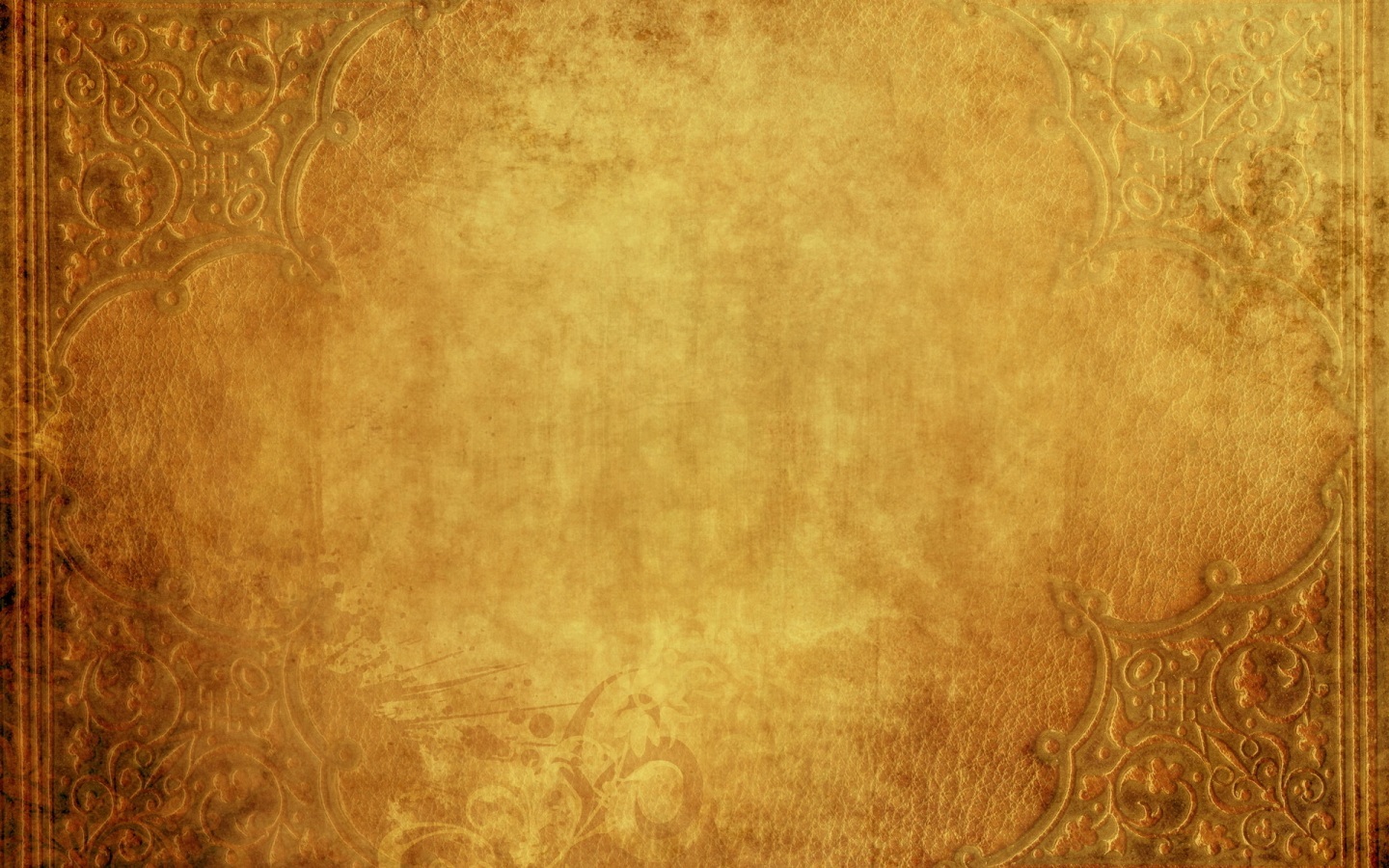 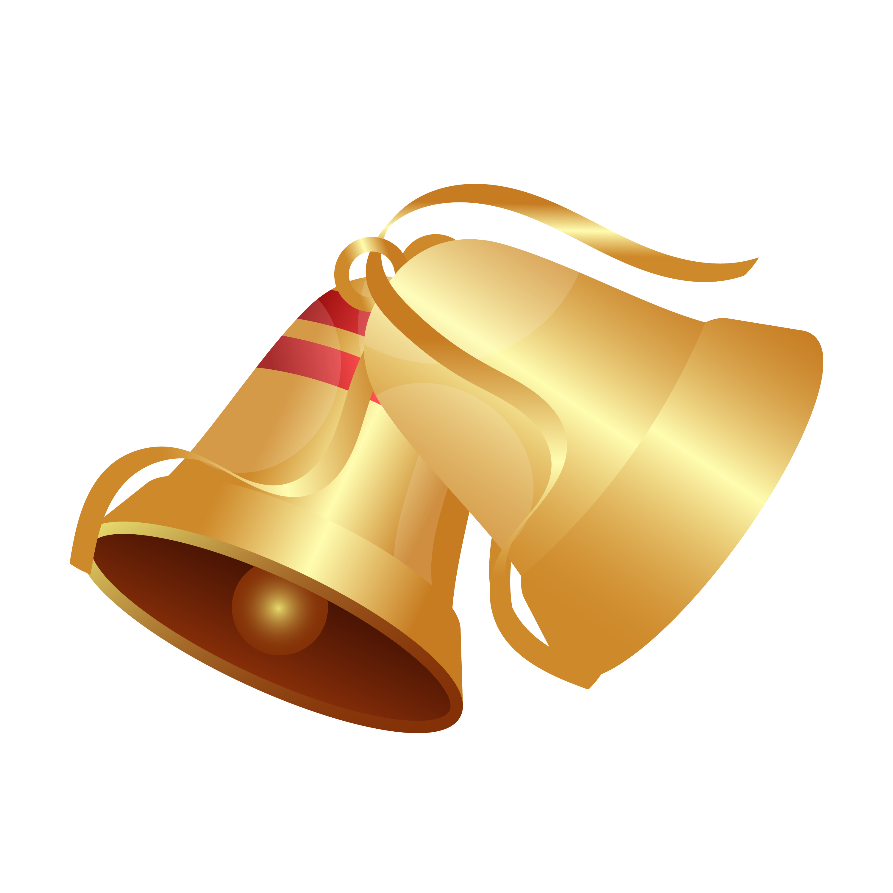 Câu hỏi 4
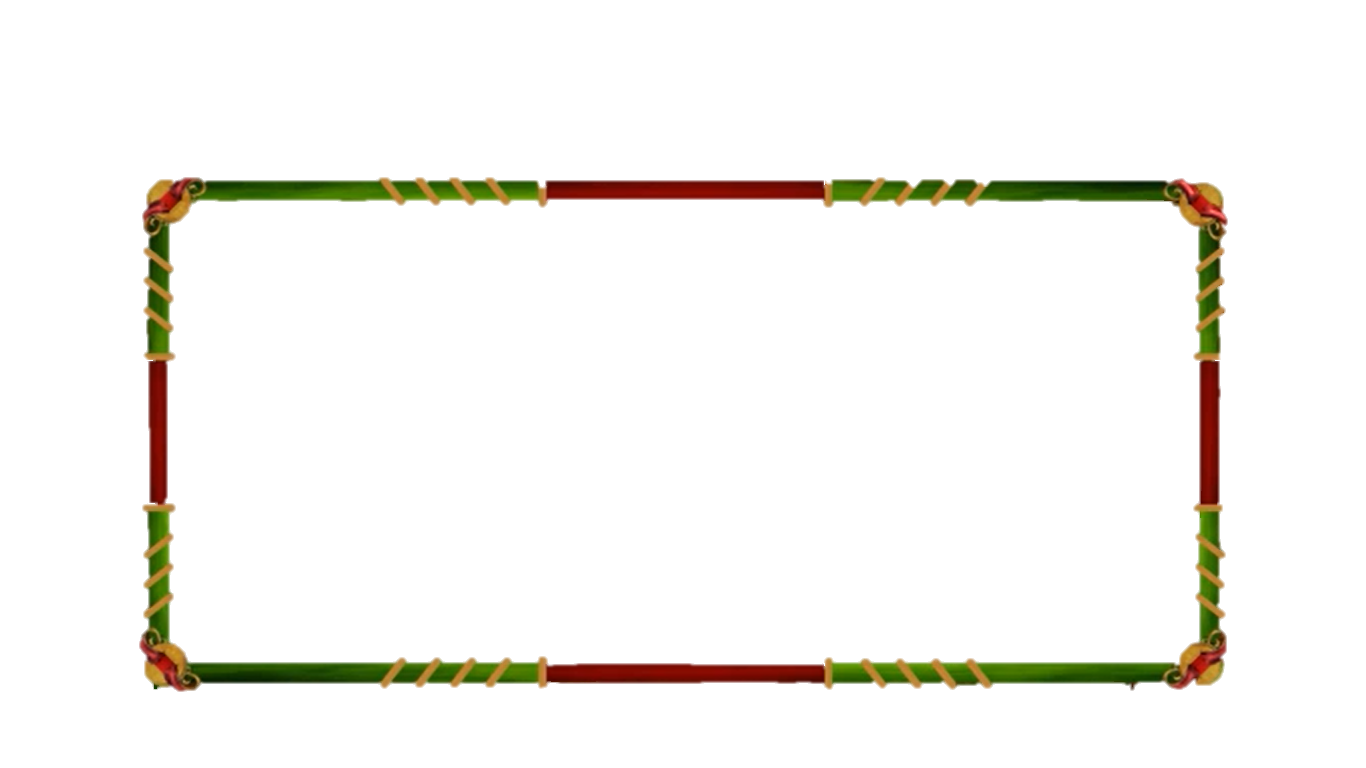 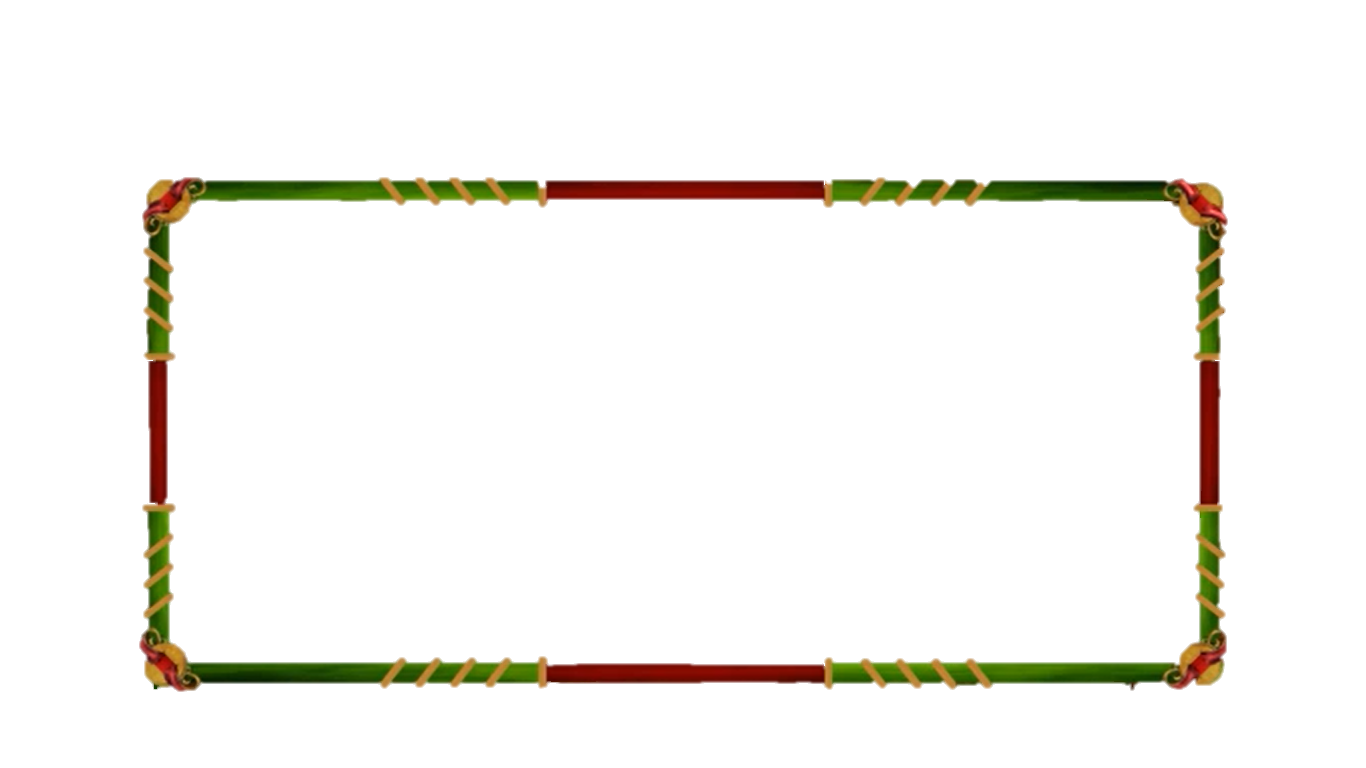 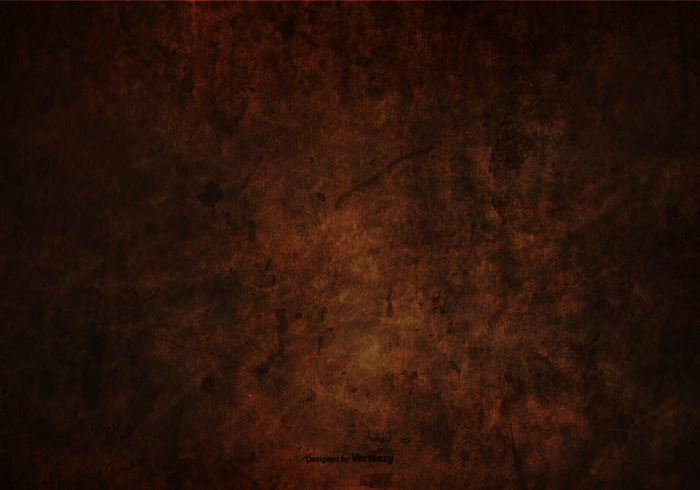 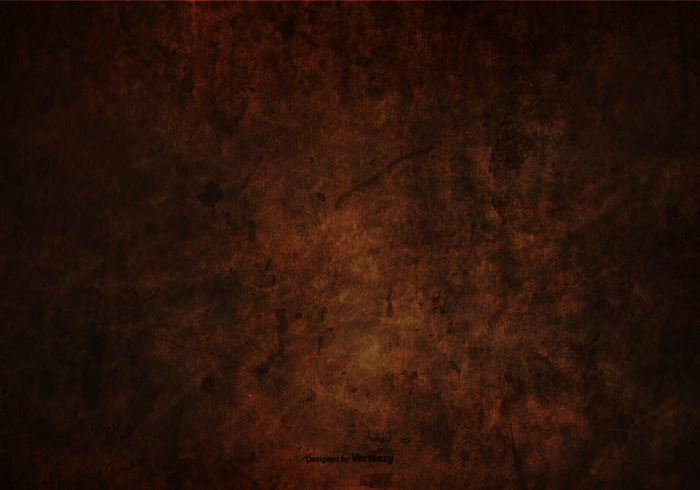 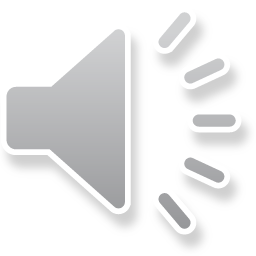 Trận đánh tiêu biểu trong cuộc kháng chiến chống quân Xiêm xâm lược (năm 1785) là….
RẠCH GẦM 
- XOÀI MÚT
[Speaker Notes: Đáp án: B]
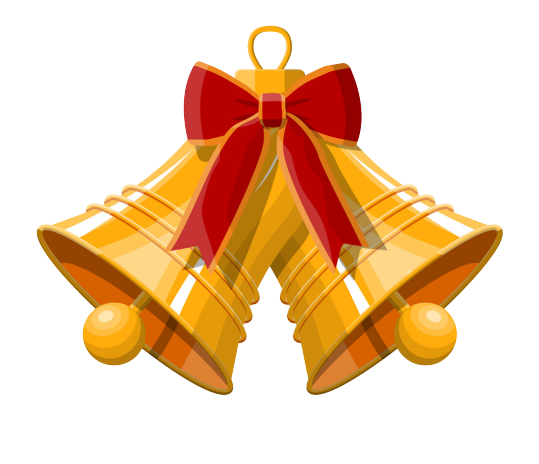 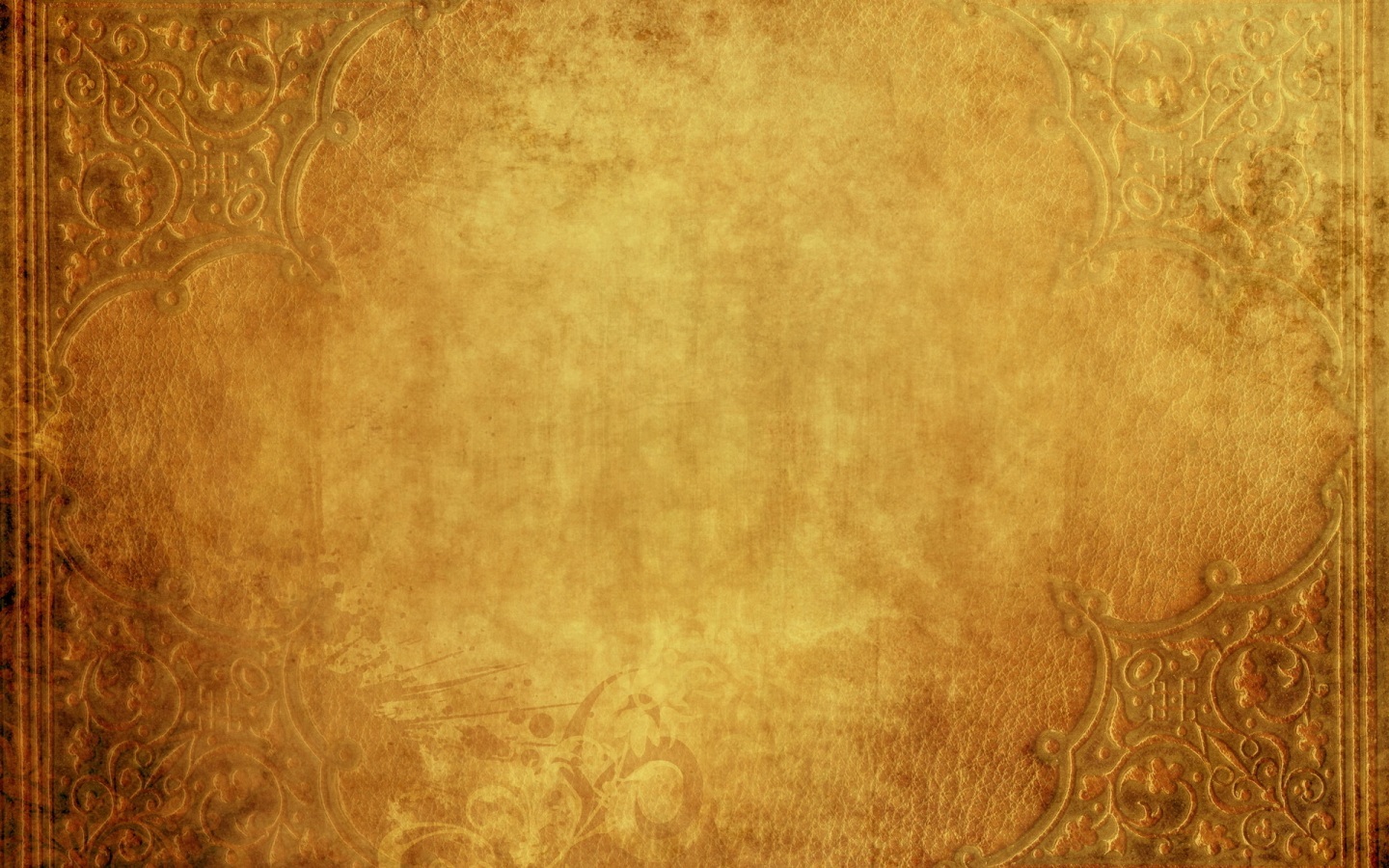 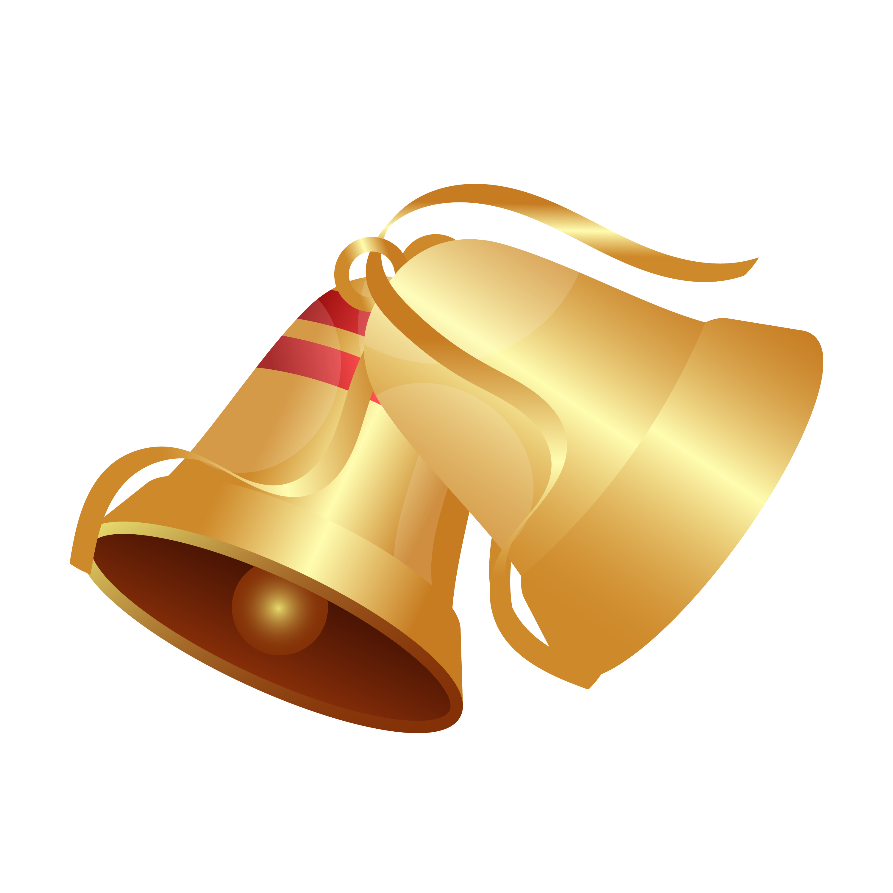 Câu hỏi 5
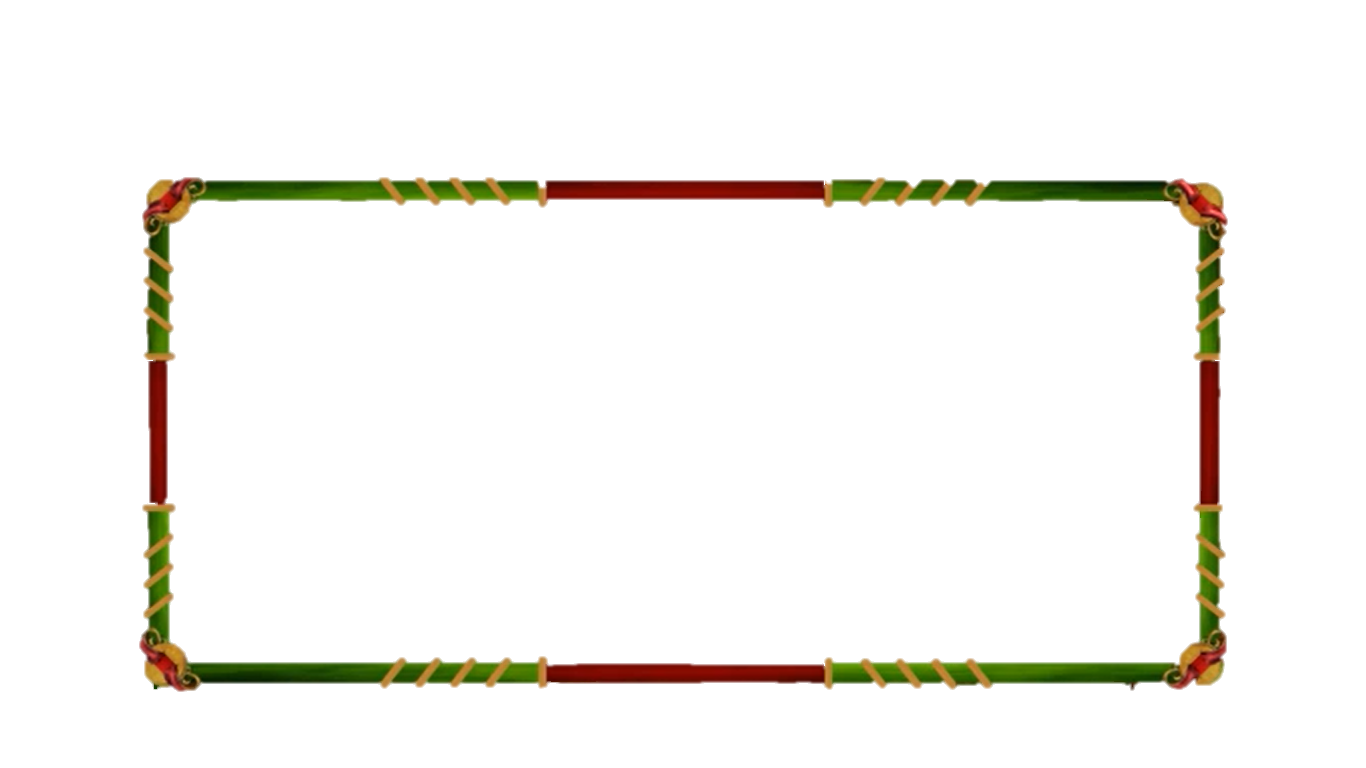 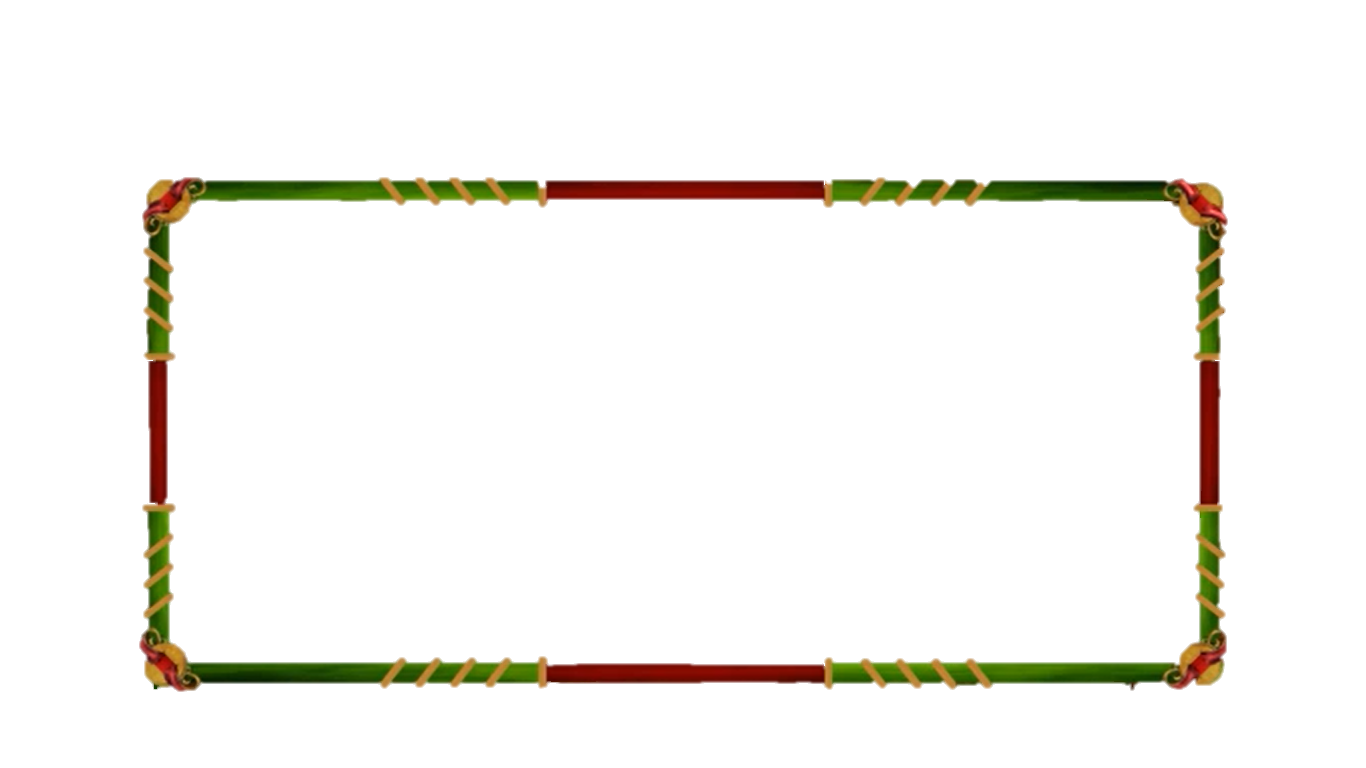 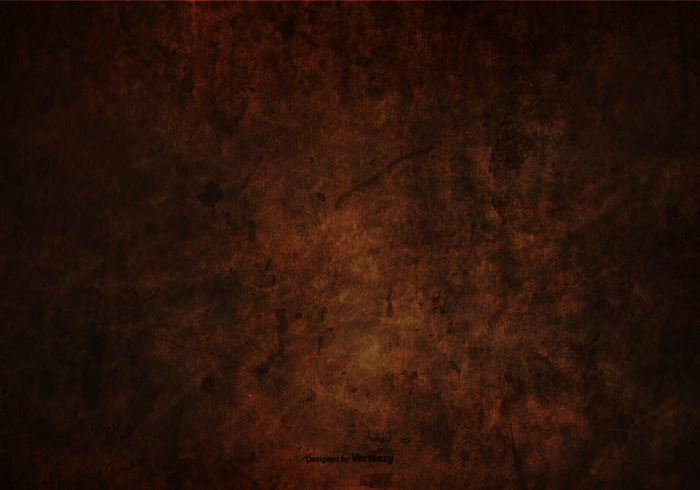 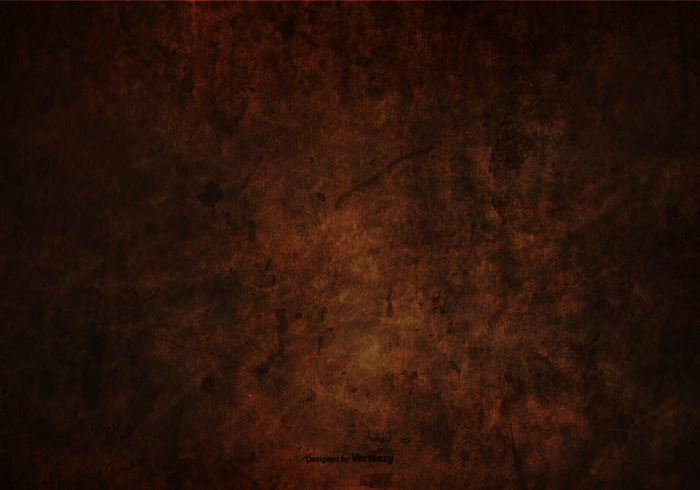 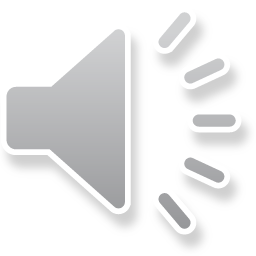 Trận Ngọc Hồi - Đống Đa là trận đánh tiêu biểu của quân và dân ta trong cuộc kháng chiến chống lại quân xâm lược…
THANH
[Speaker Notes: Đáp án: B]
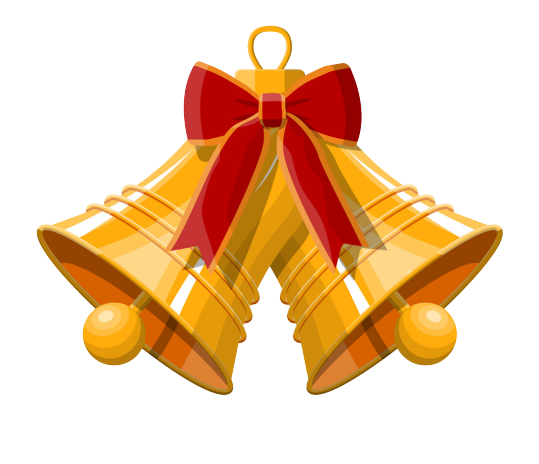 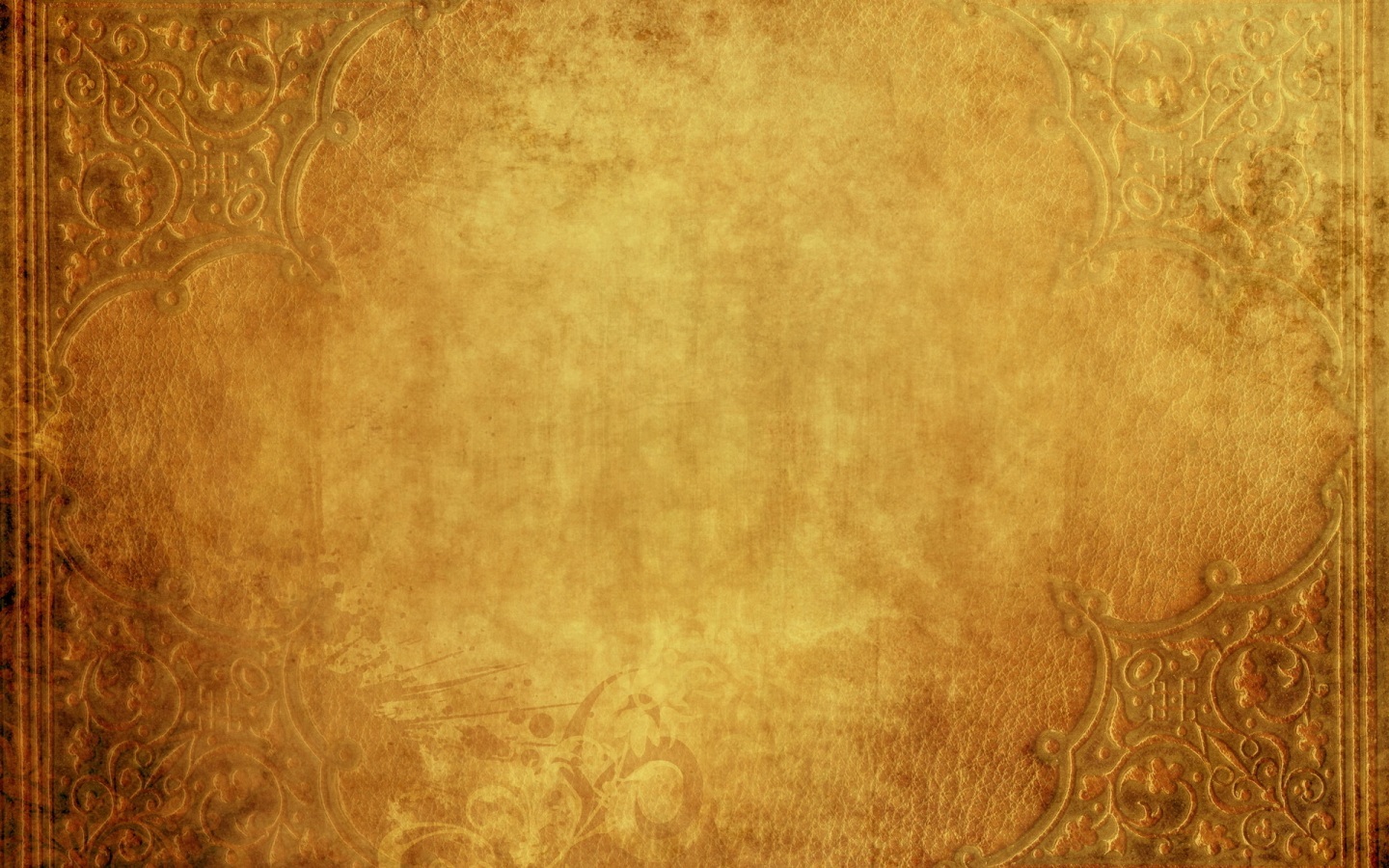 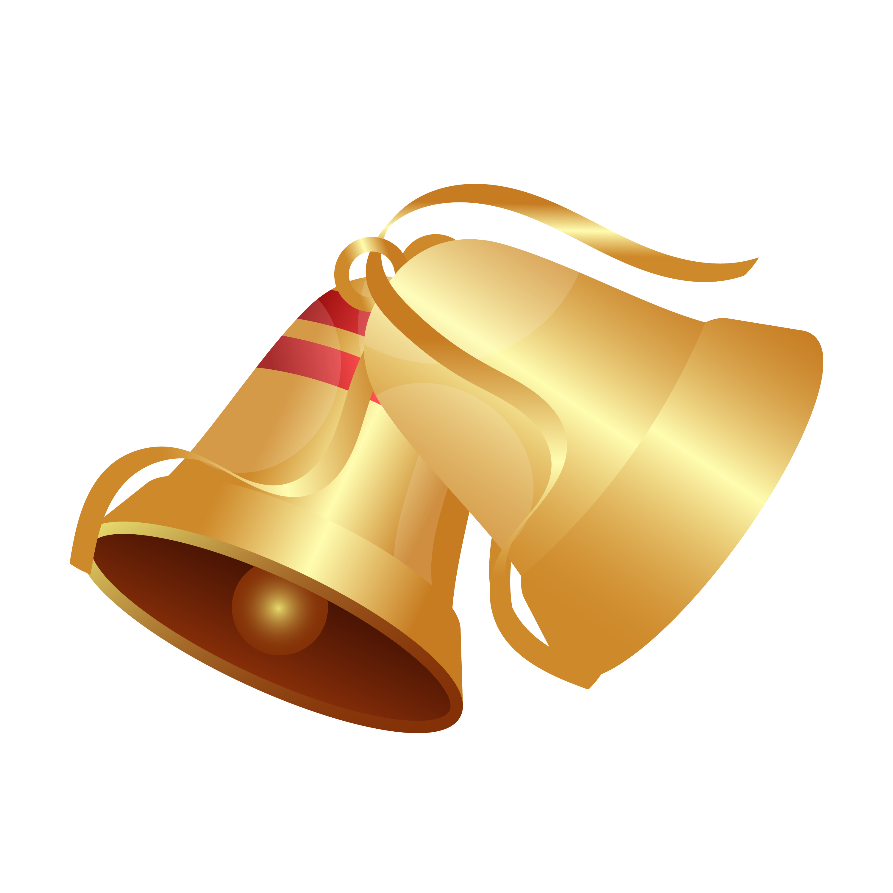 Câu hỏi 6
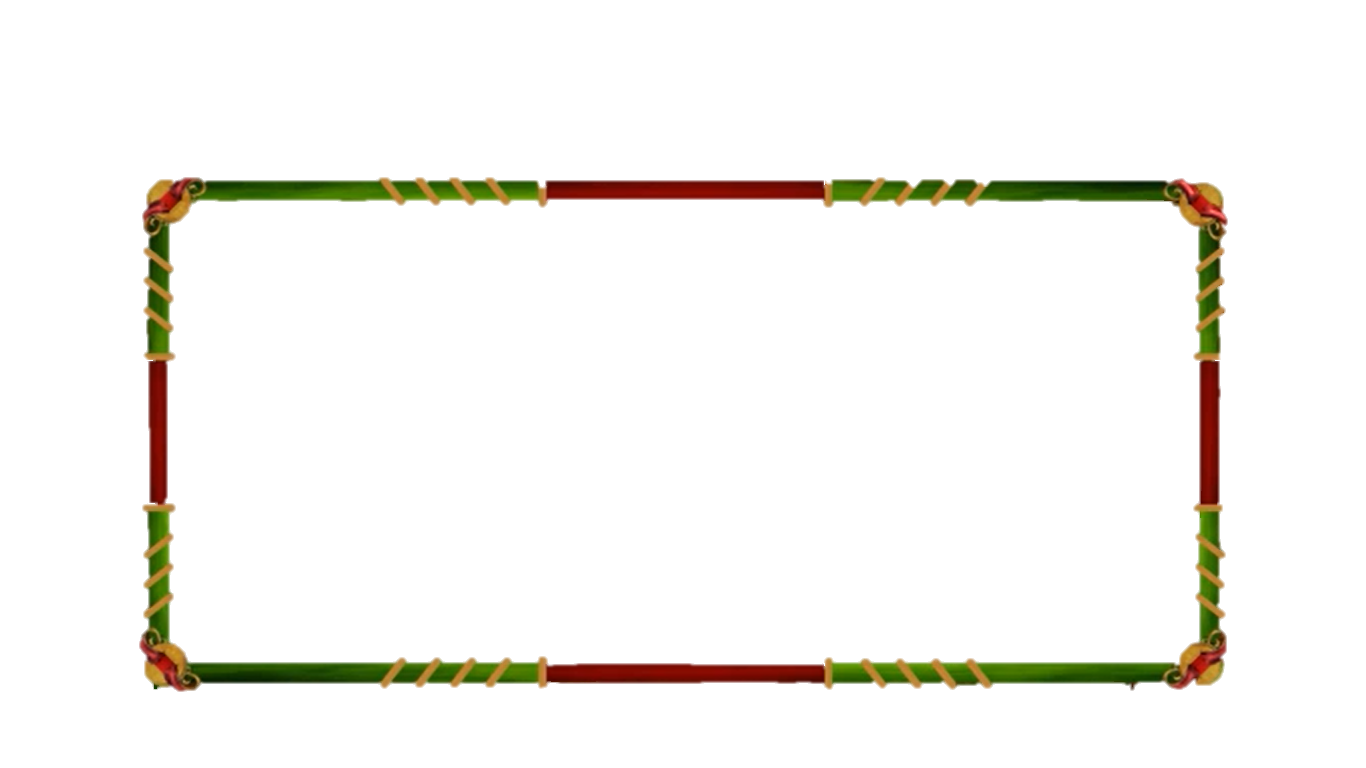 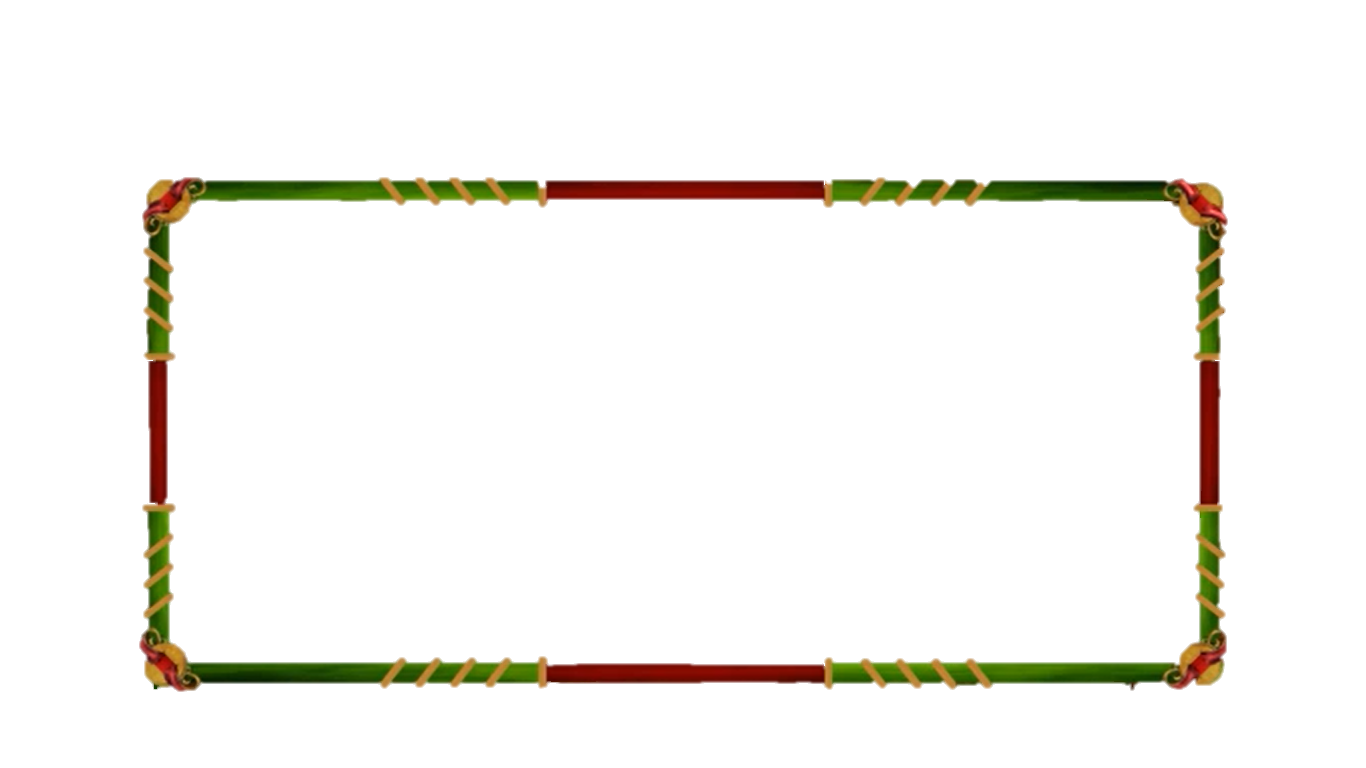 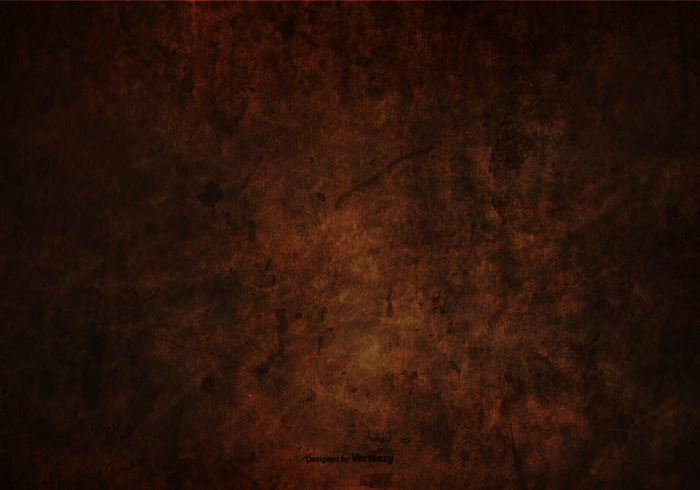 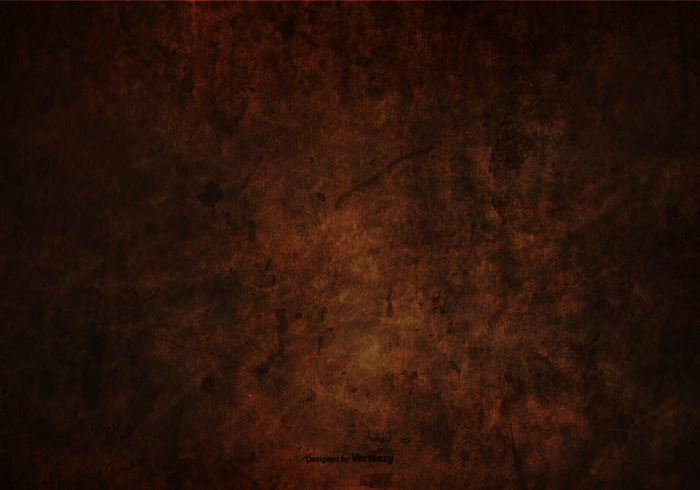 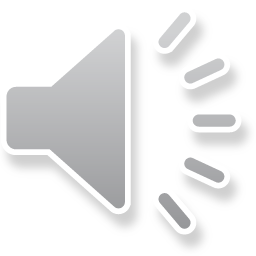 Kế sách “Tiên phát chế nhân” đã được triều đại nào sử dụng để chống lại quân xâm lược nào?
TỐNG
[Speaker Notes: Đáp án: B]
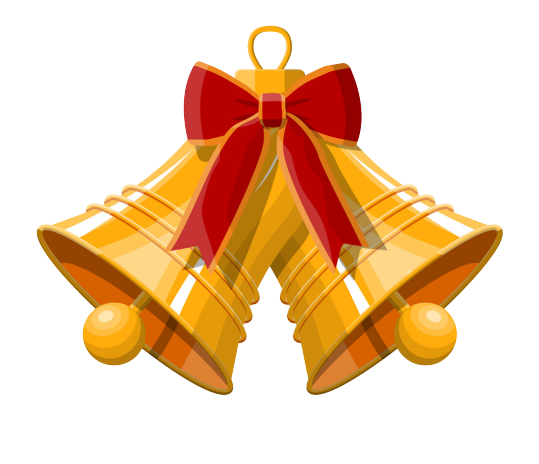 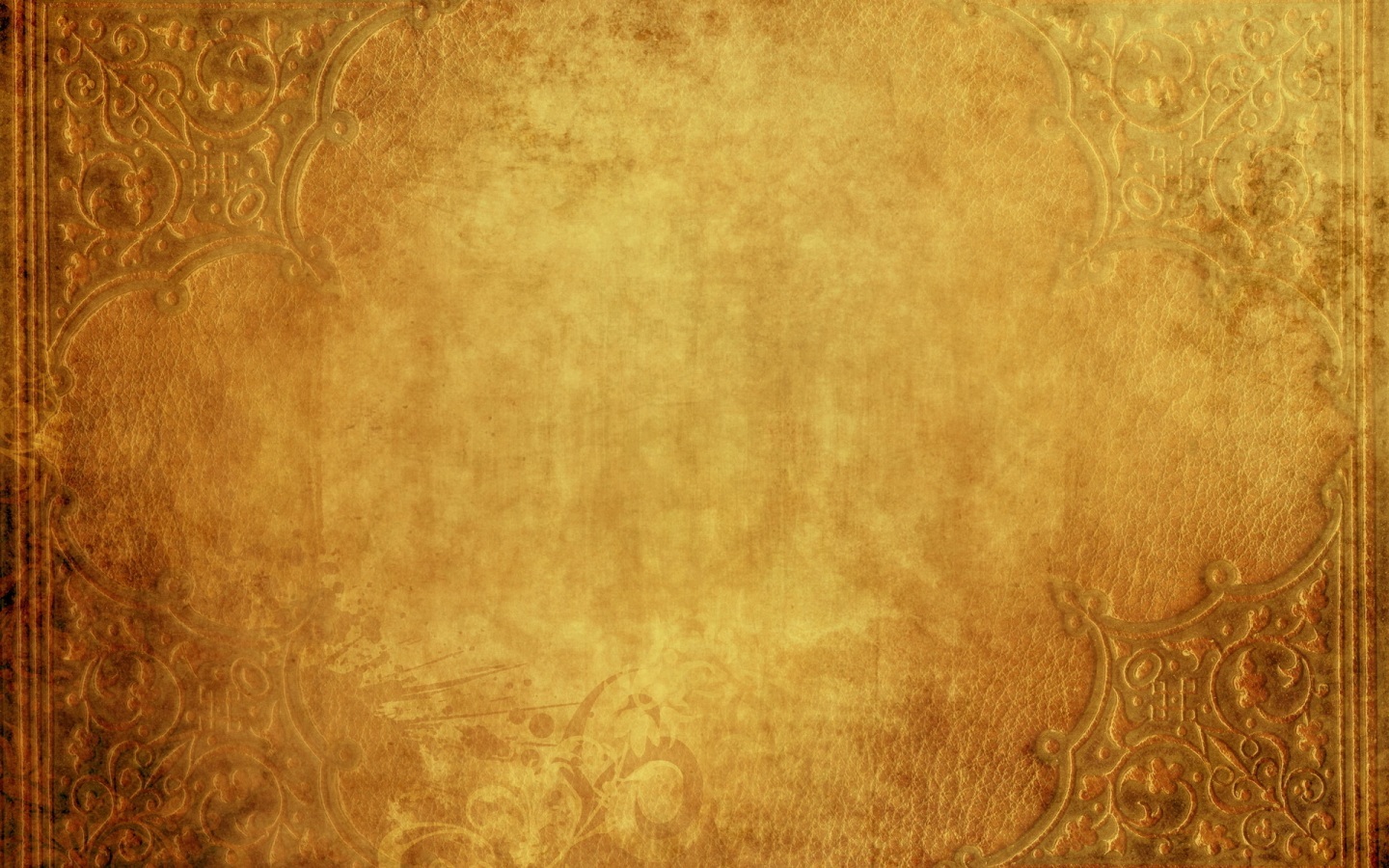 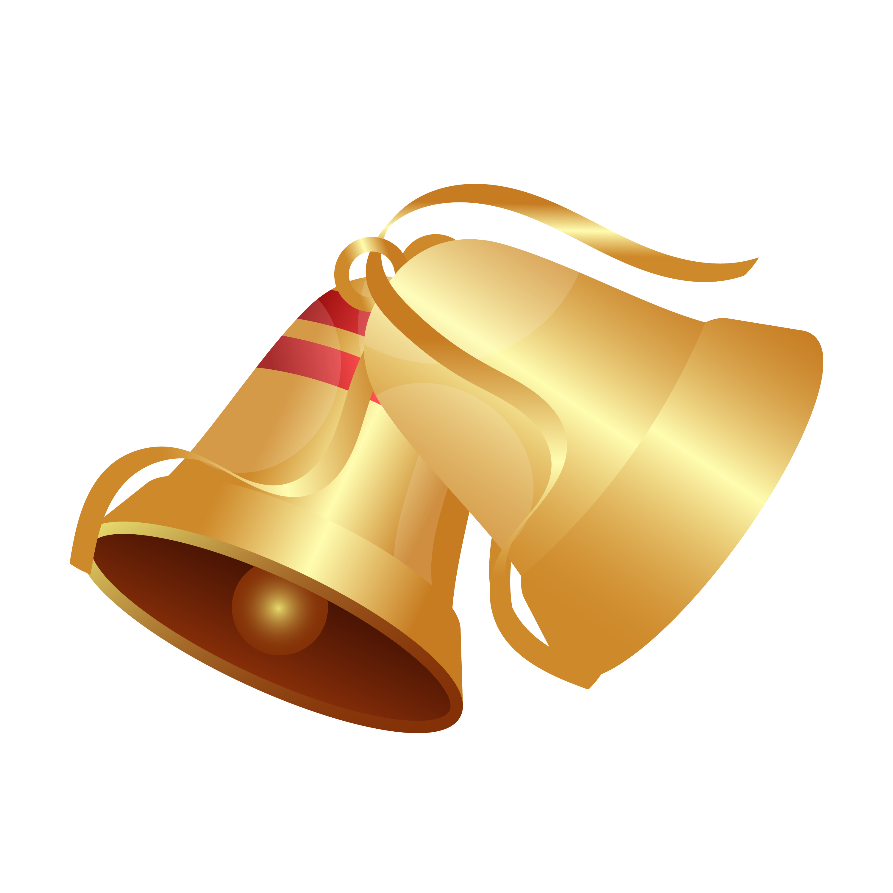 Câu hỏi 7
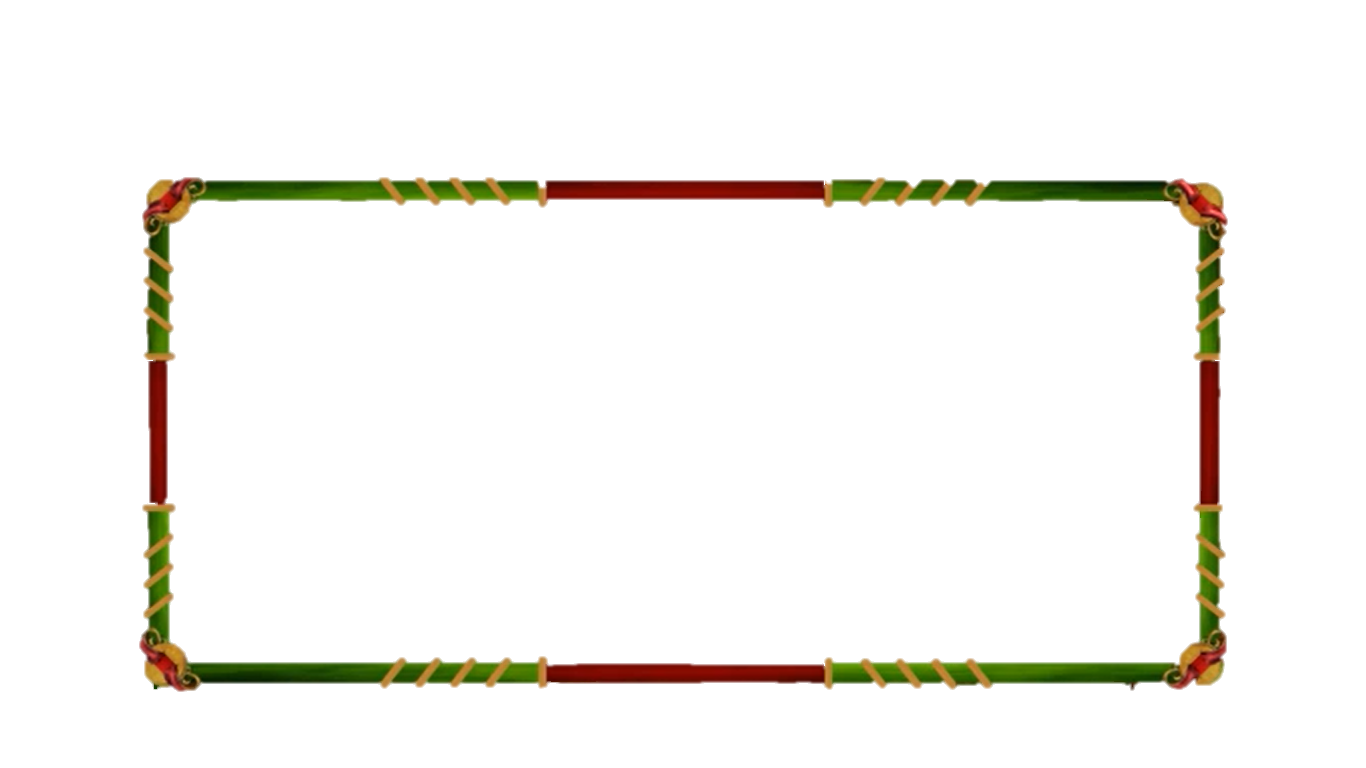 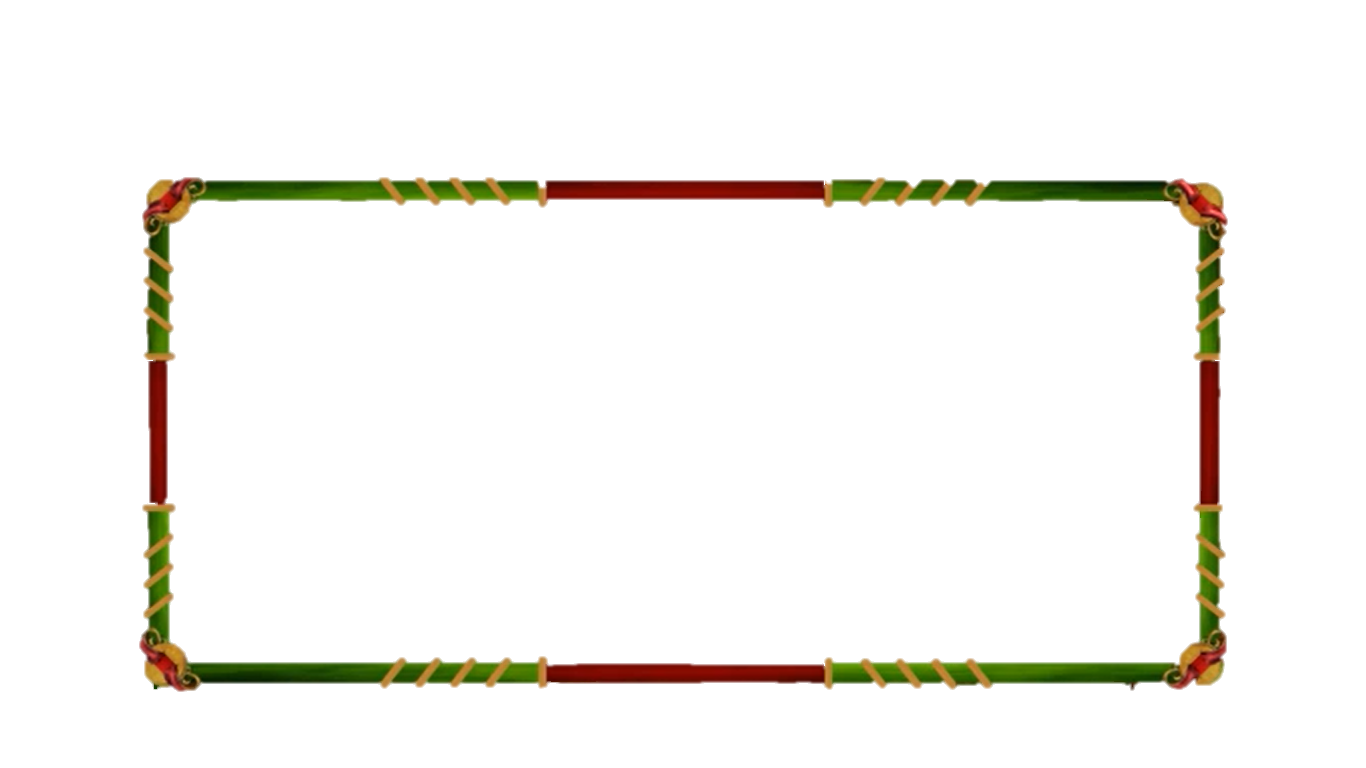 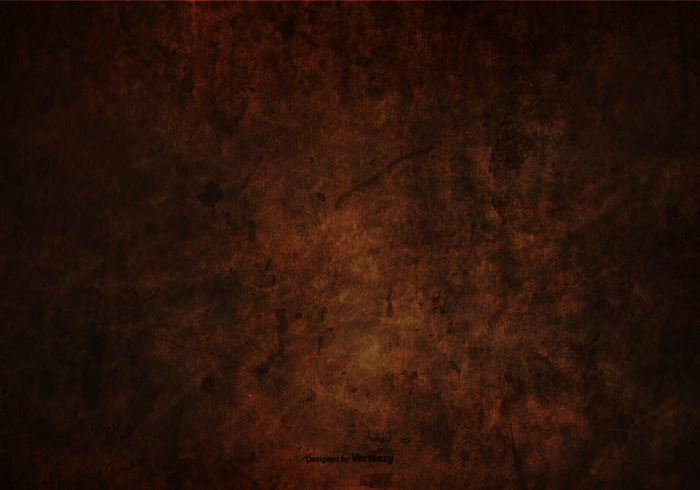 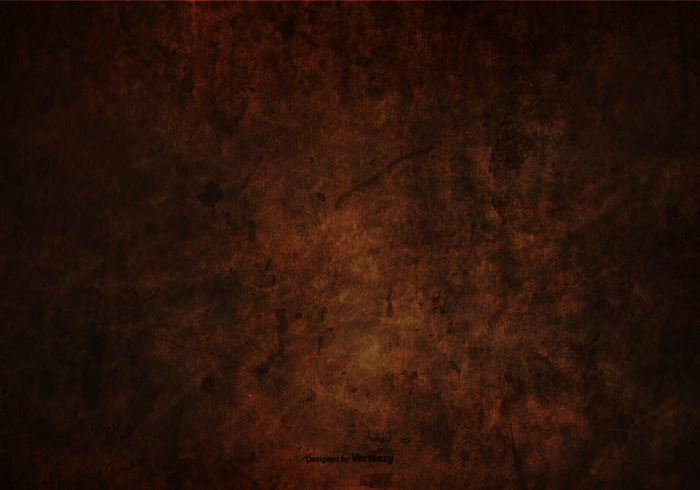 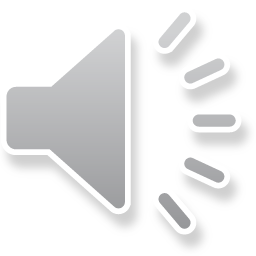 Trong cuộc kháng chiến chống quân xâm lược Thanh, vua Quang Trung đã sử dụng chiến thuật quân sự nào?
THẦN TỐC, BẤT NGỜ
[Speaker Notes: Đáp án: B]
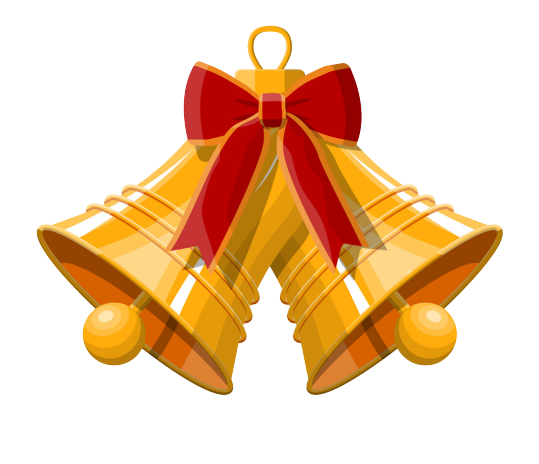 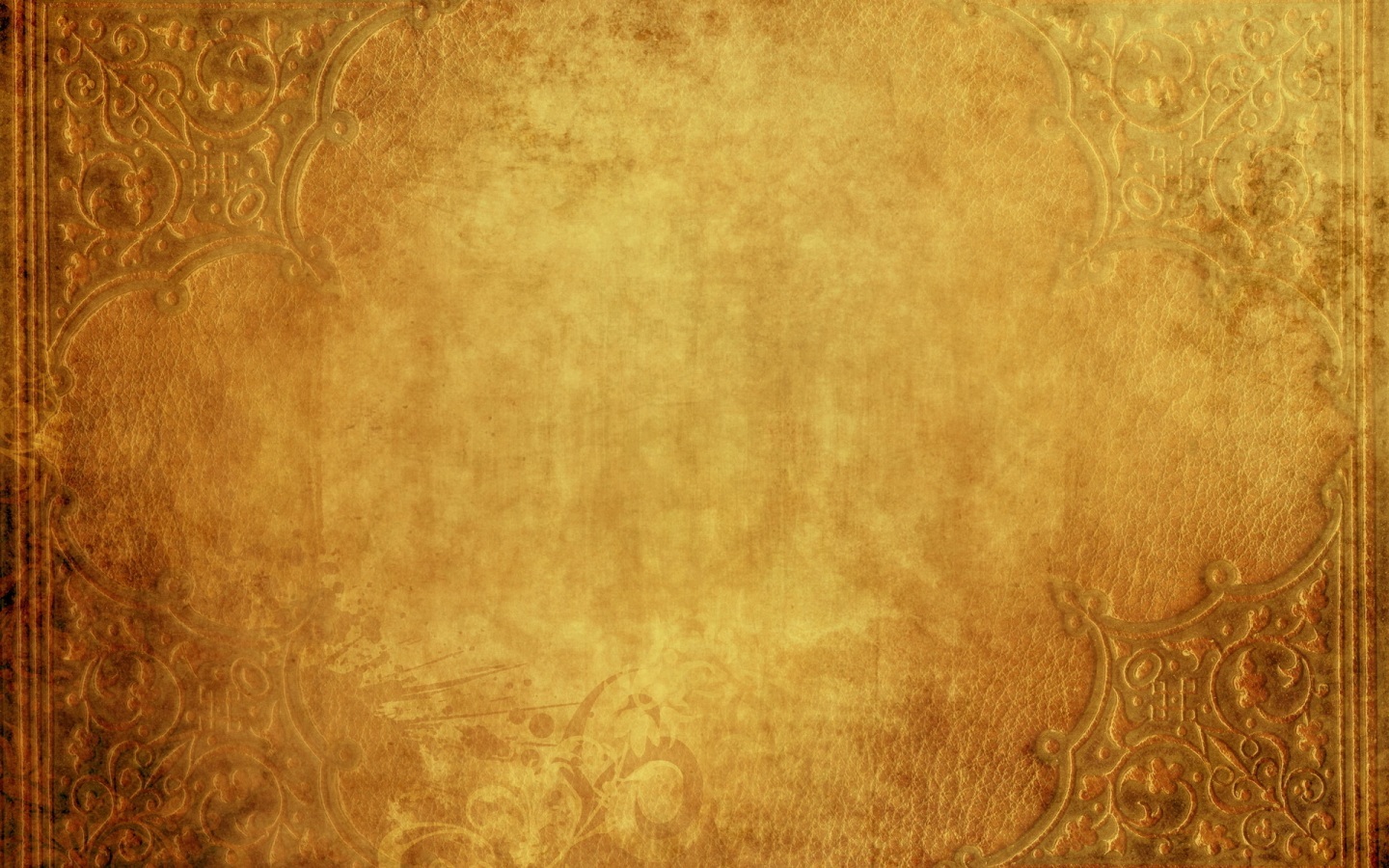 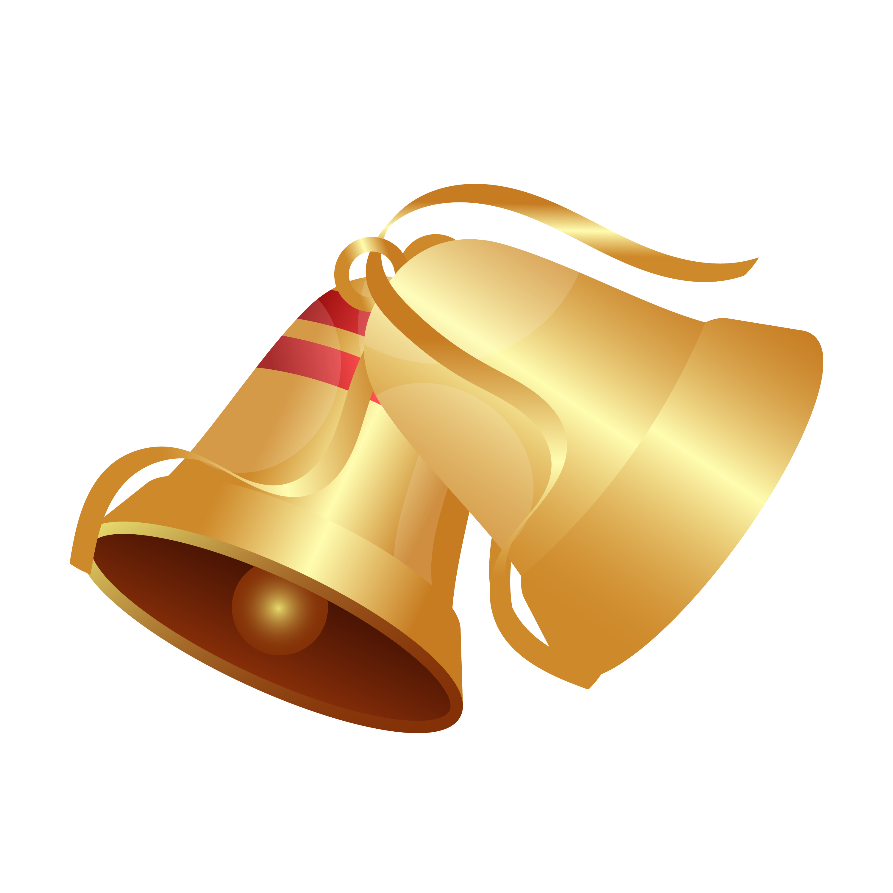 Câu hỏi 8
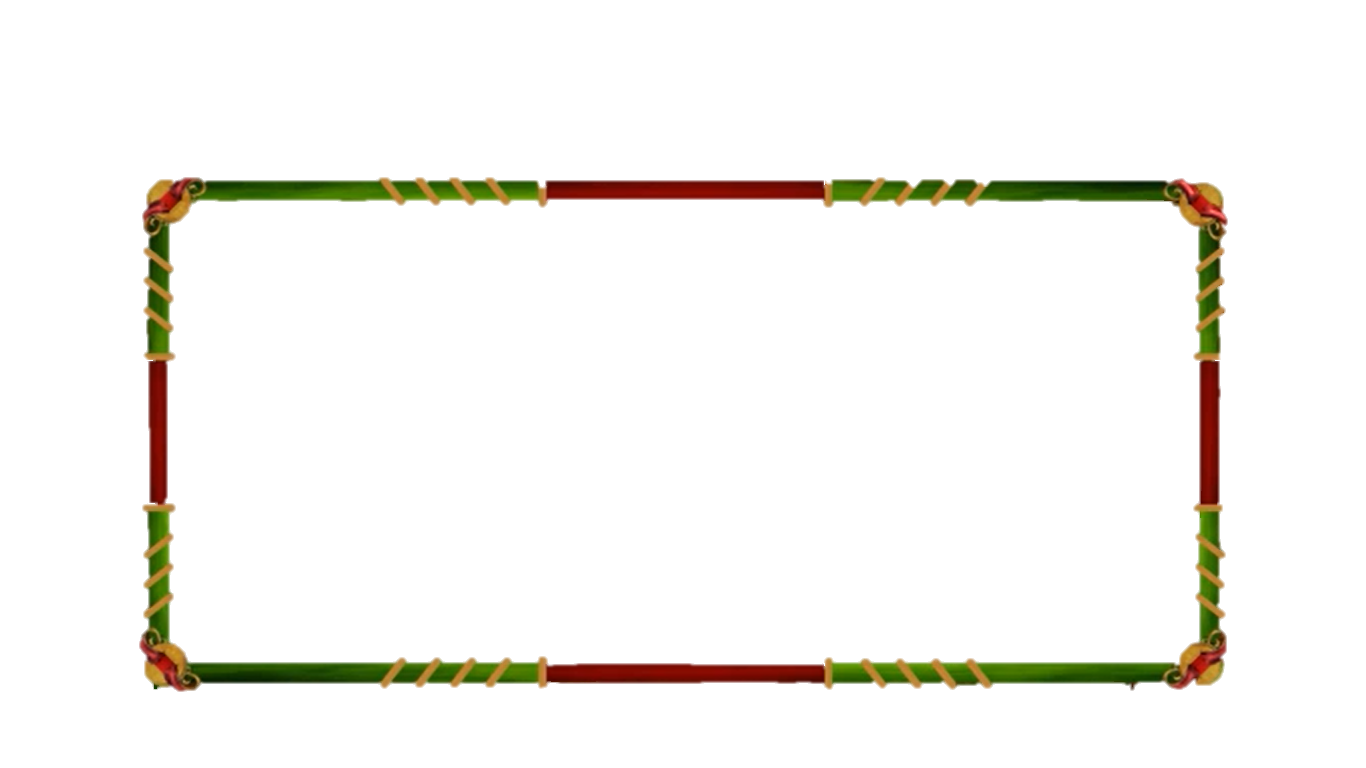 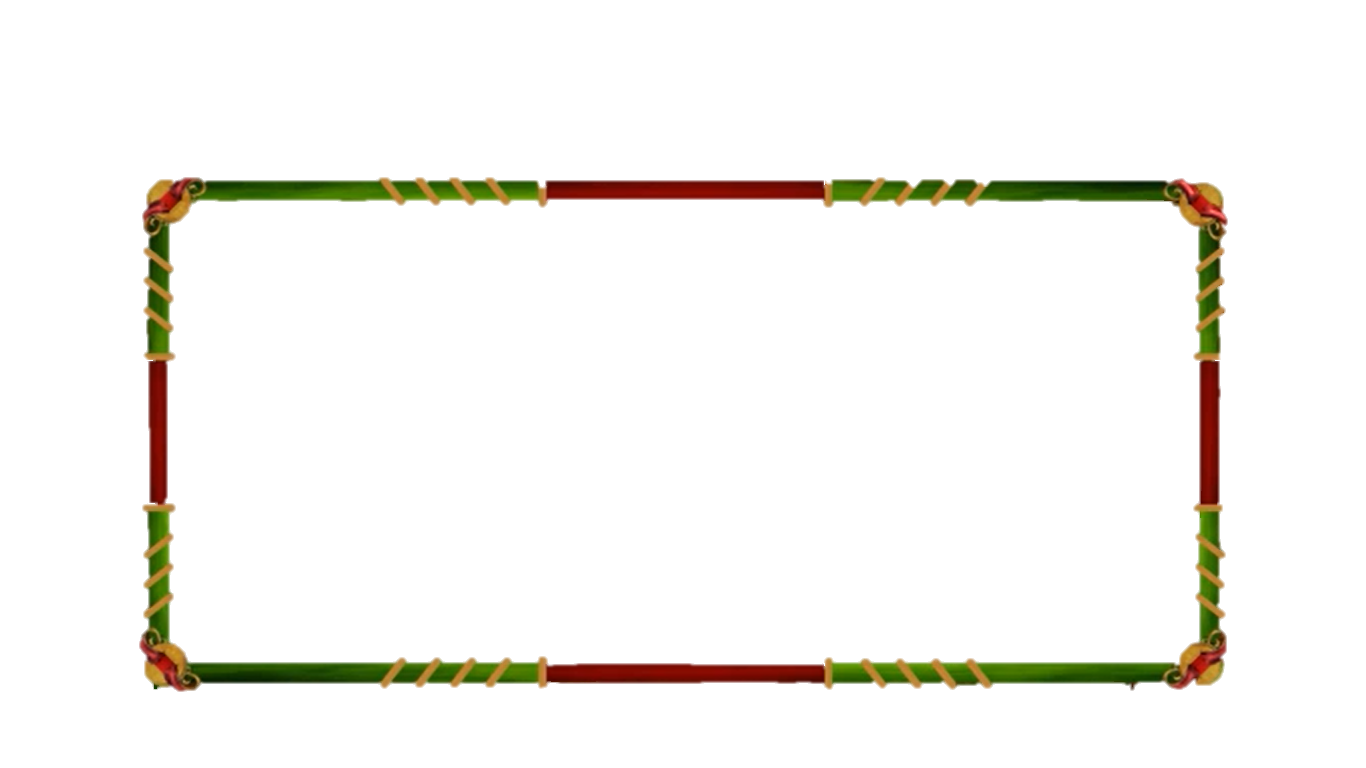 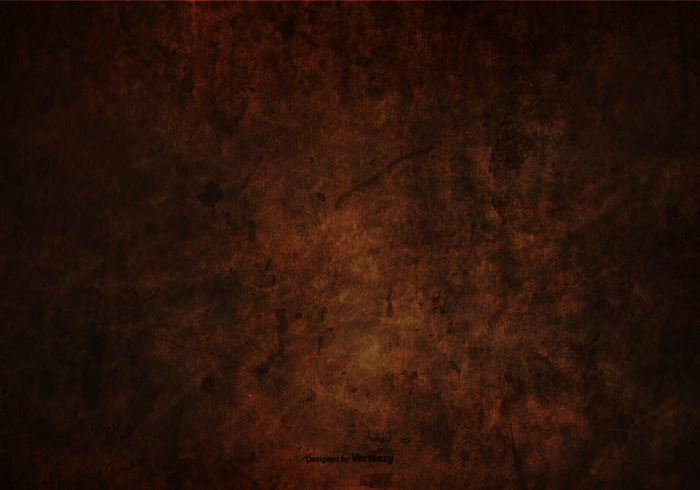 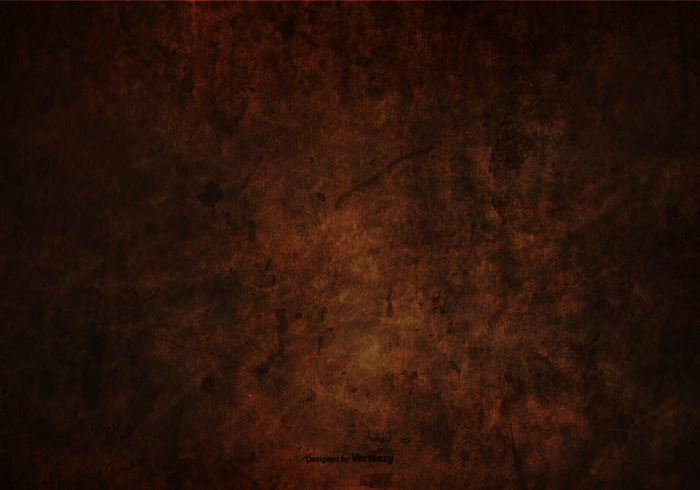 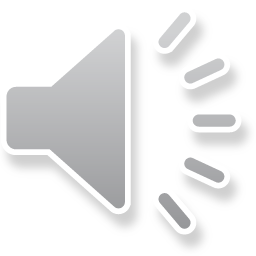 Sau khi lên làm vua, Lí Bí đặt quốc hiệu nước ta là
VẠN XUÂN
[Speaker Notes: Đáp án: B]
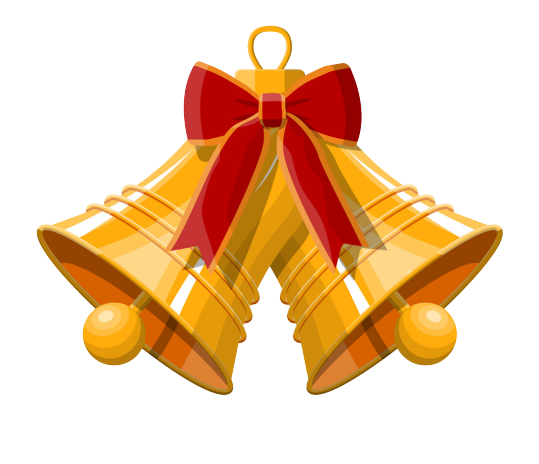 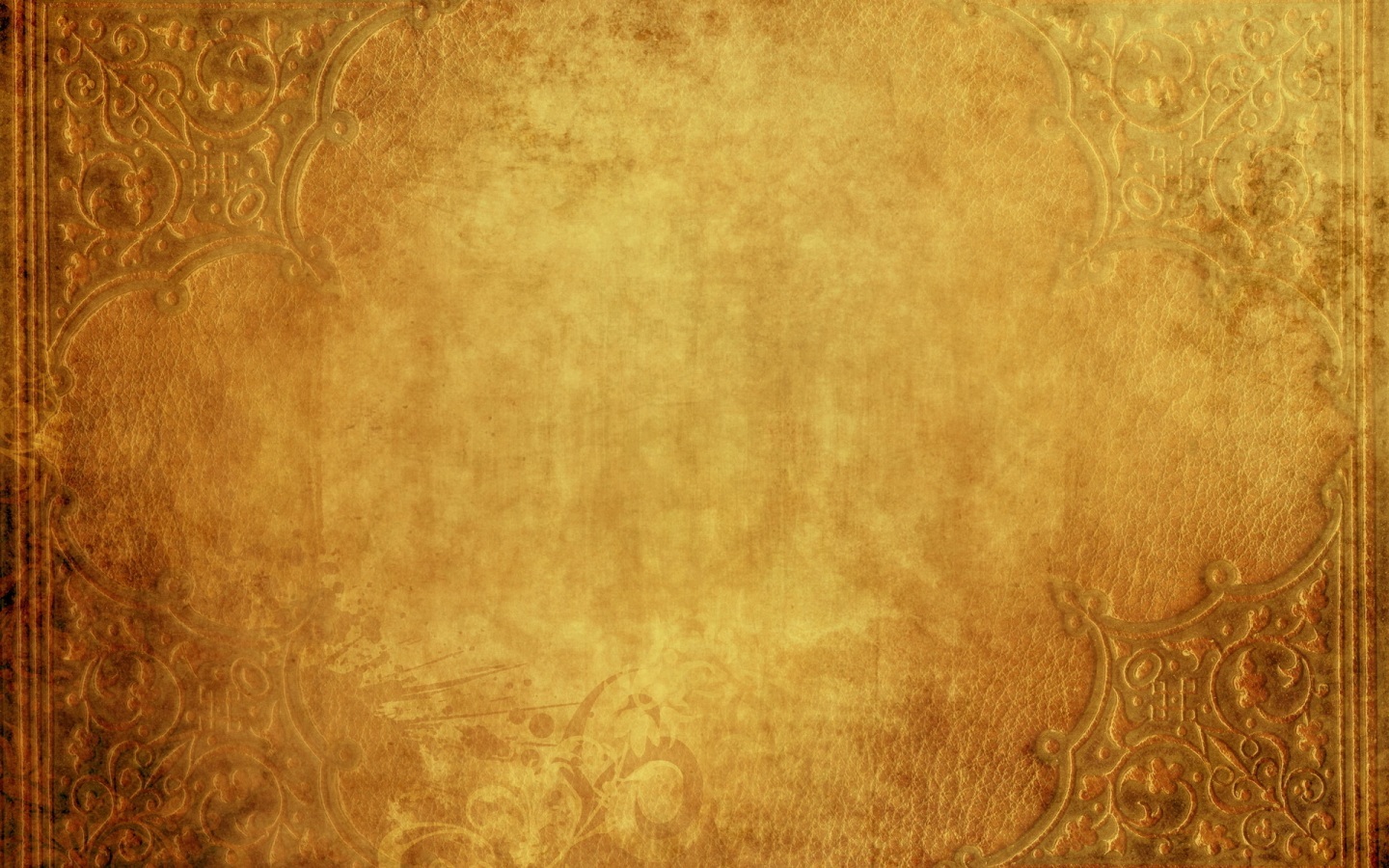 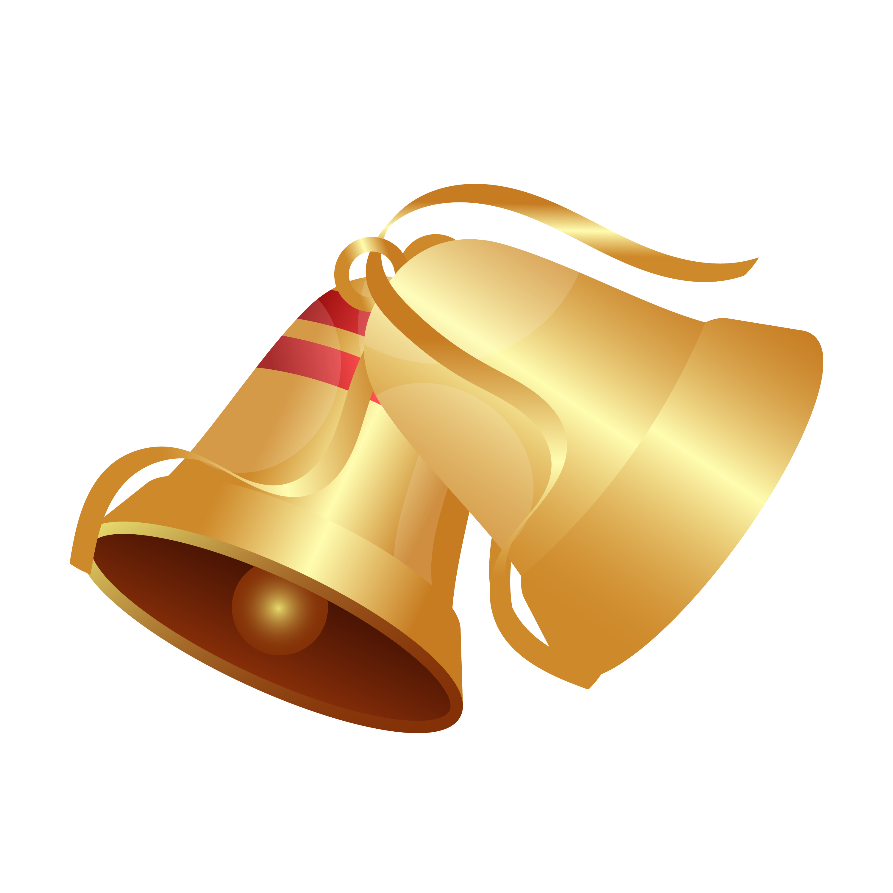 Câu hỏi 9
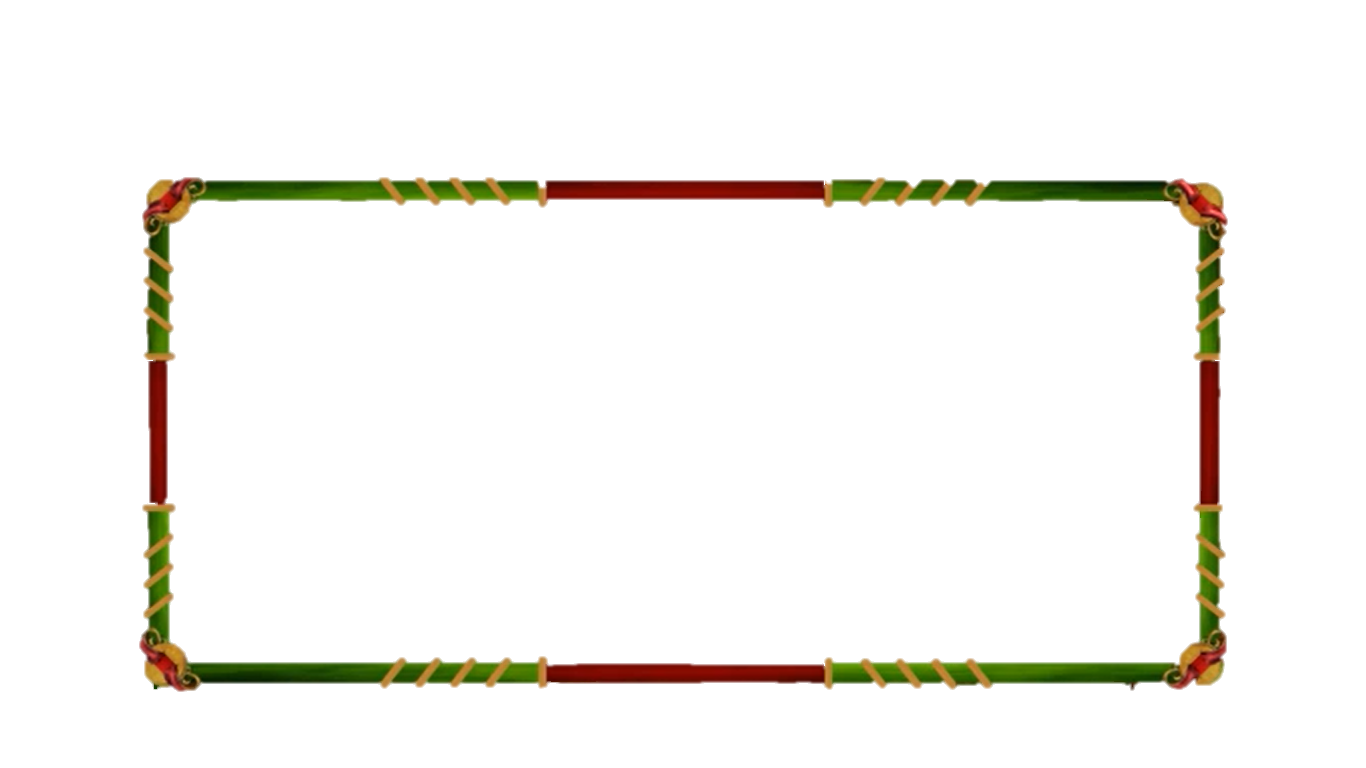 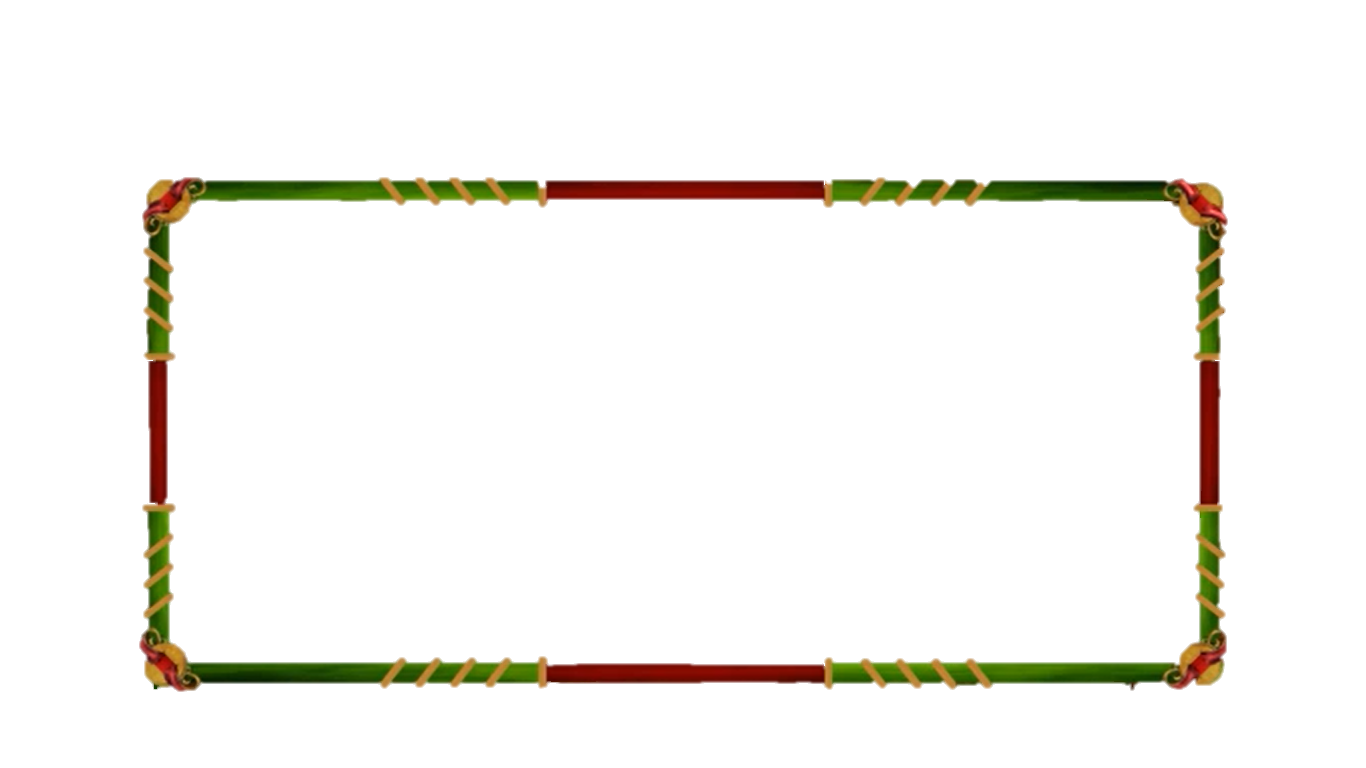 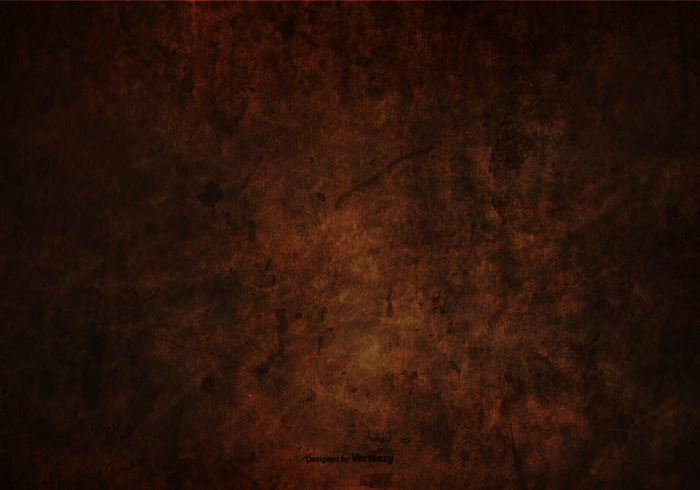 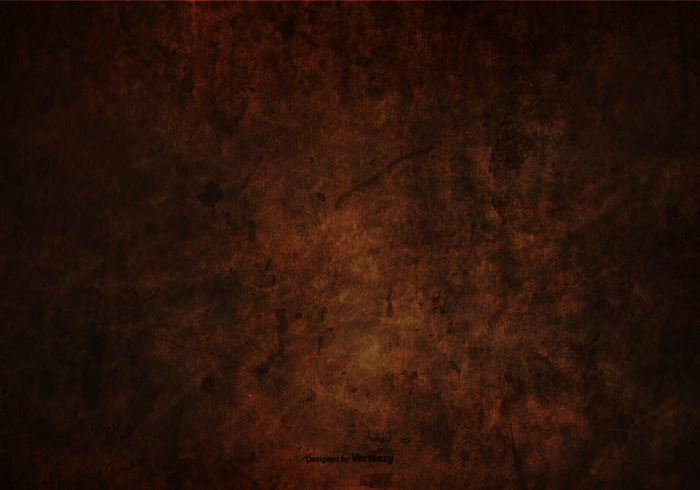 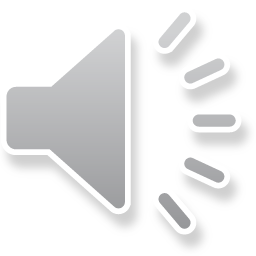 Cuộc khởi nghĩa đầu tiên của nhân dân Âu Lạc chống lại ách đô hộ của phong kiến phương Bắc là
HAI BÀ TRƯNG
[Speaker Notes: Đáp án: B]
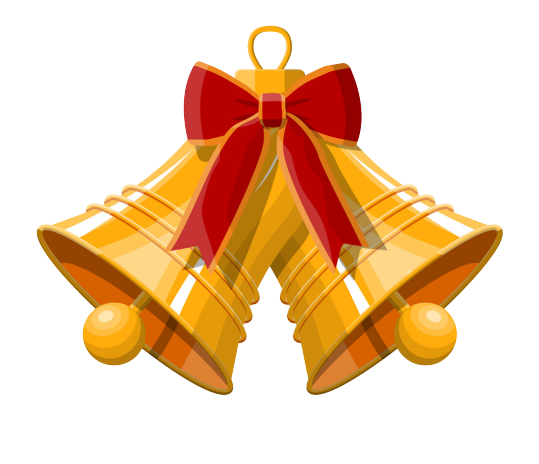 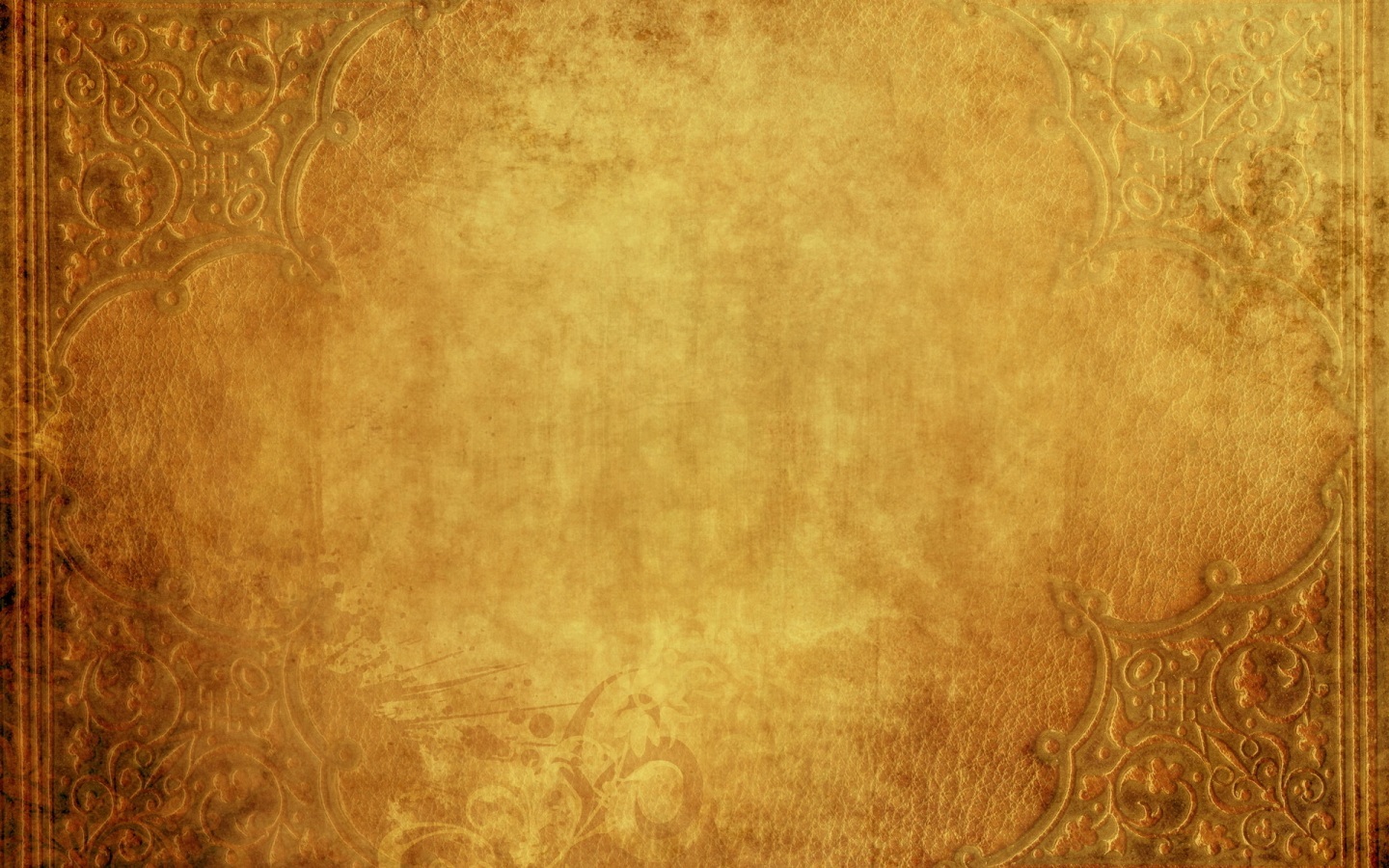 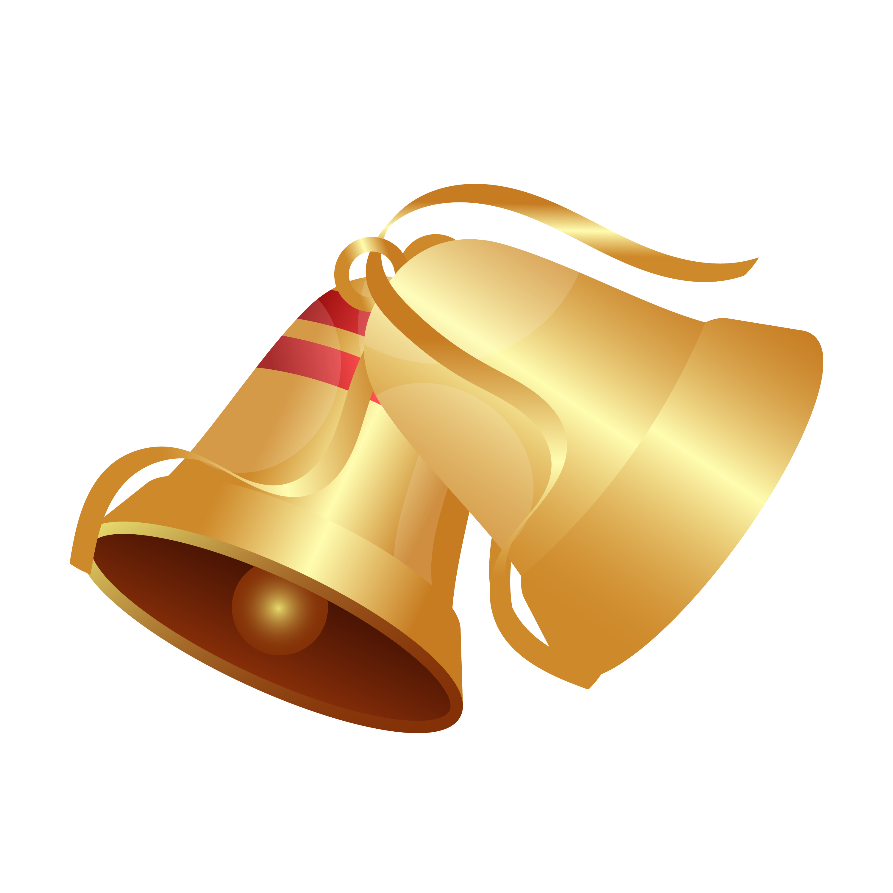 Câu hỏi 10
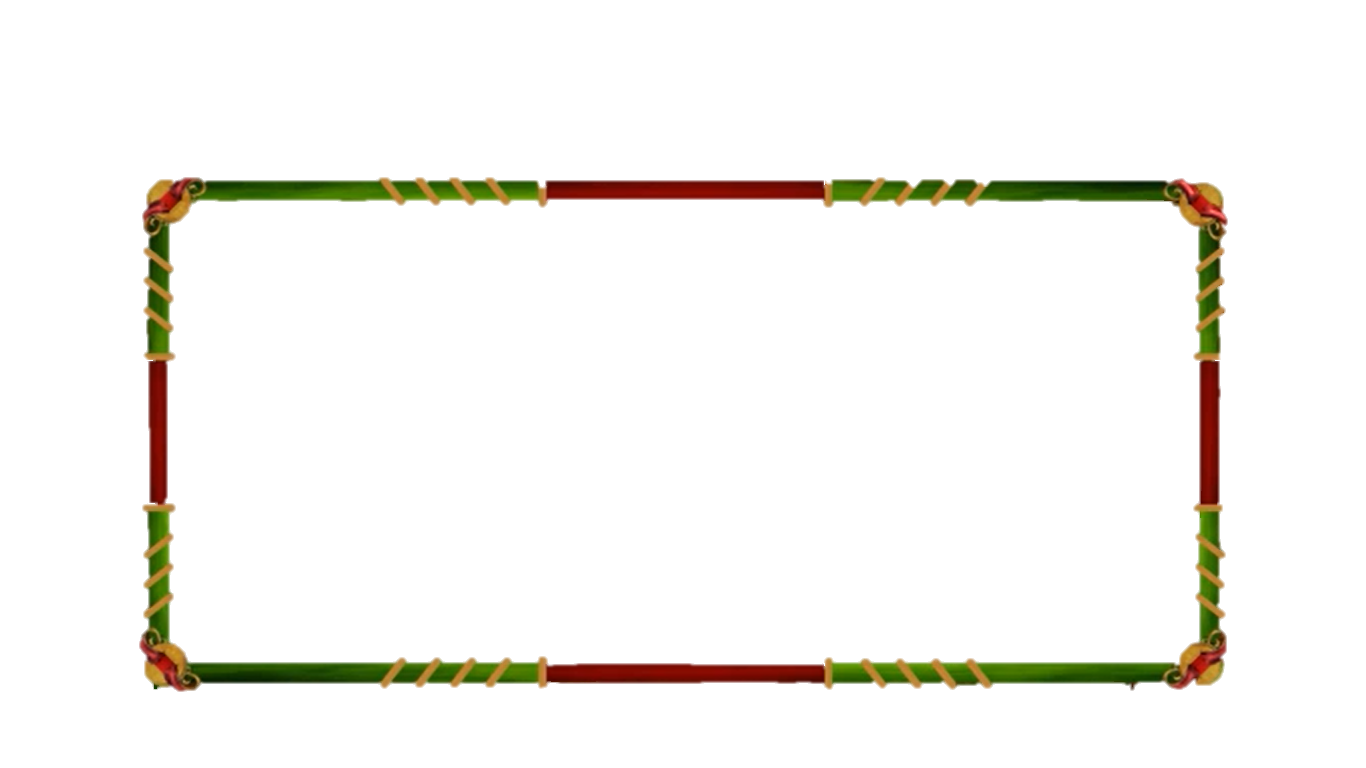 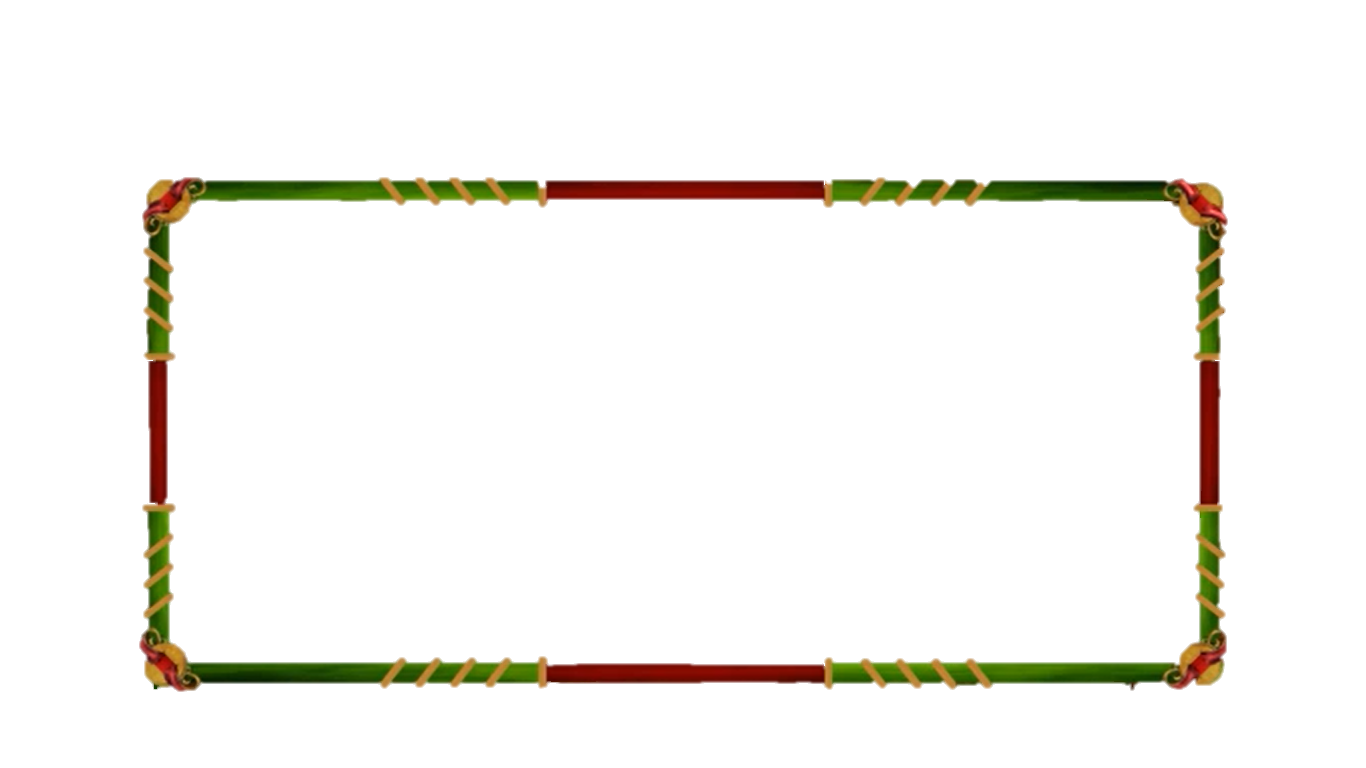 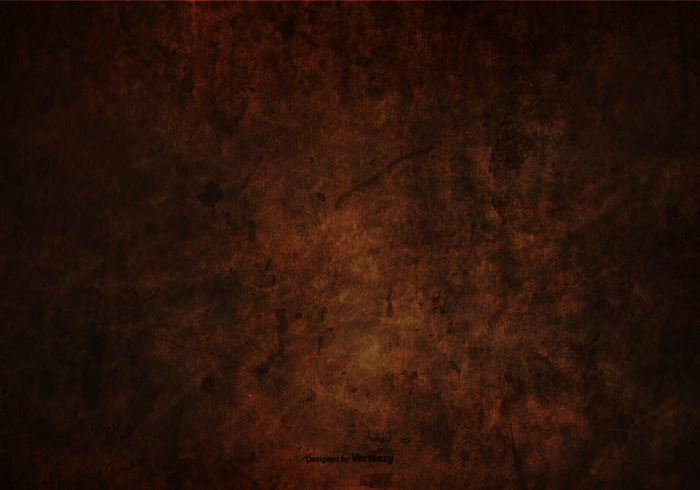 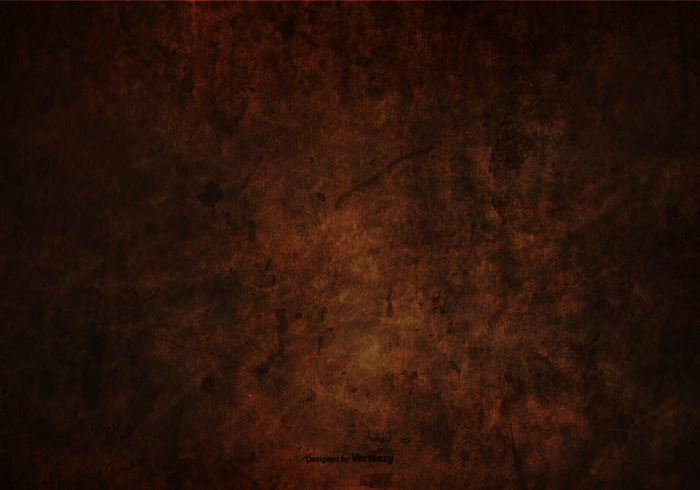 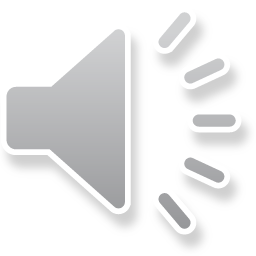 Ai là người lãnh đạo thành công cuộc khởi nghĩa đánh đuổi quân xâm lược nhà Đường năm 766 và được nhân dân suy tôn là “Bố cái đại vương”?
PHÙNG HƯNG
[Speaker Notes: Đáp án: B]
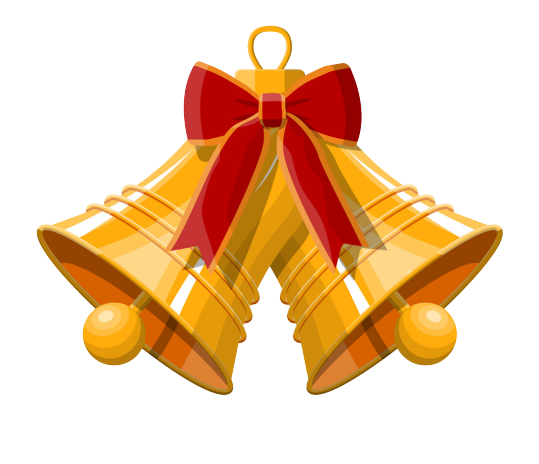 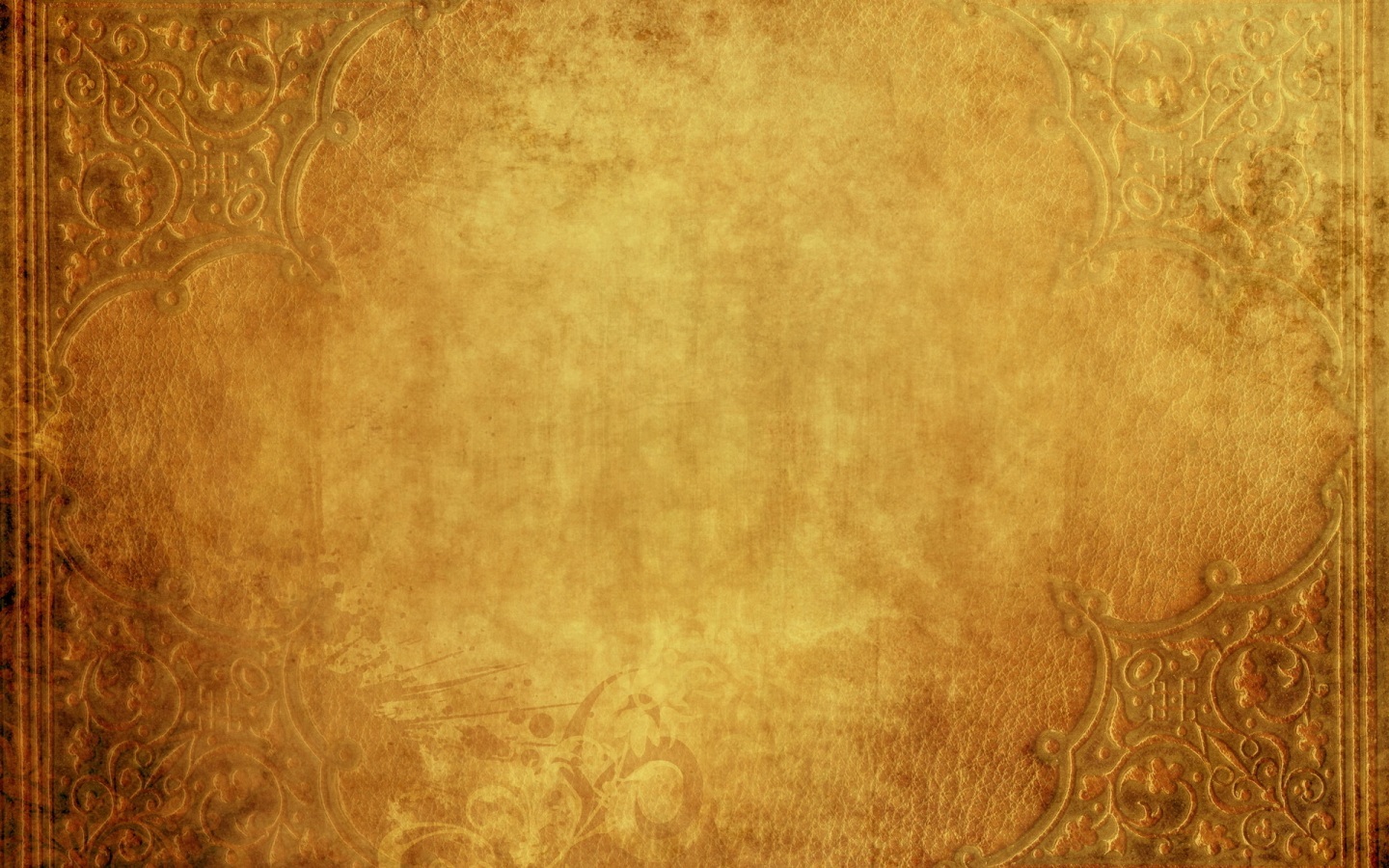 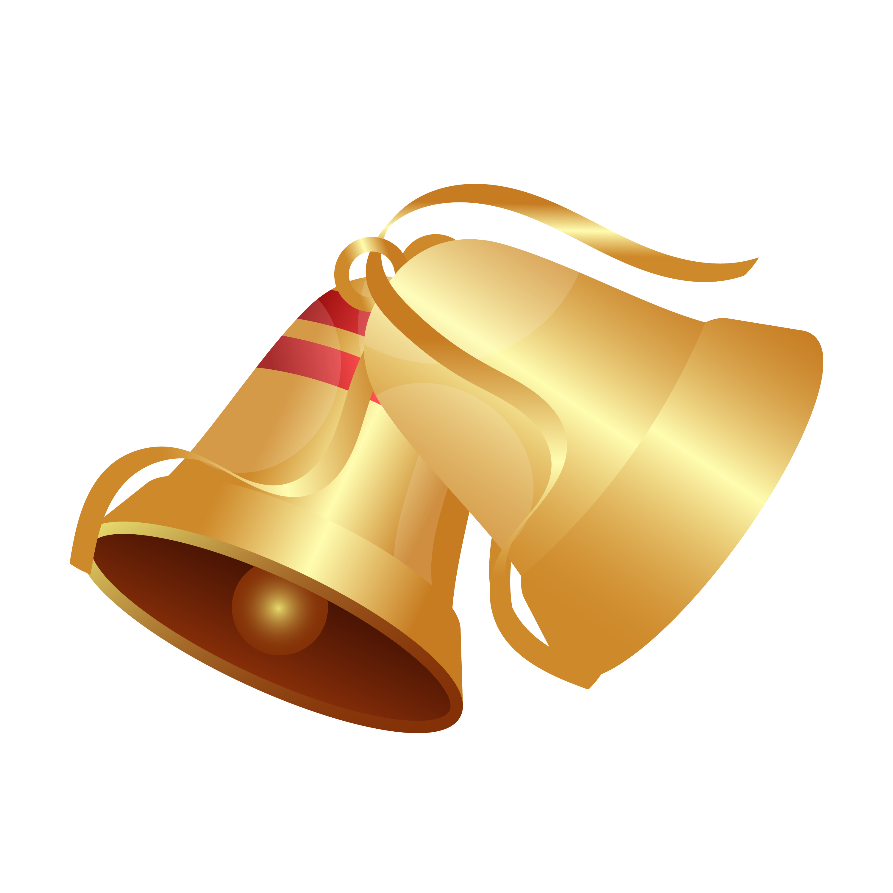 Câu hỏi 11
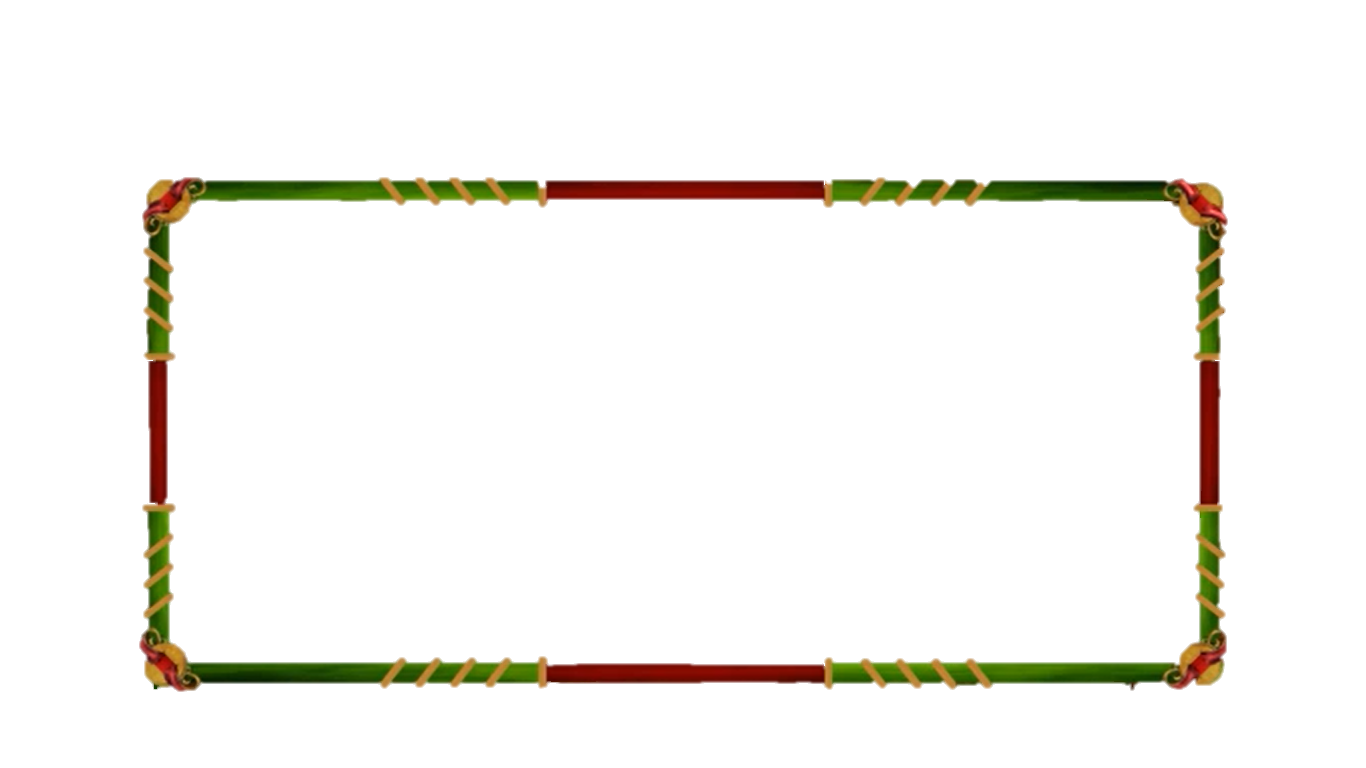 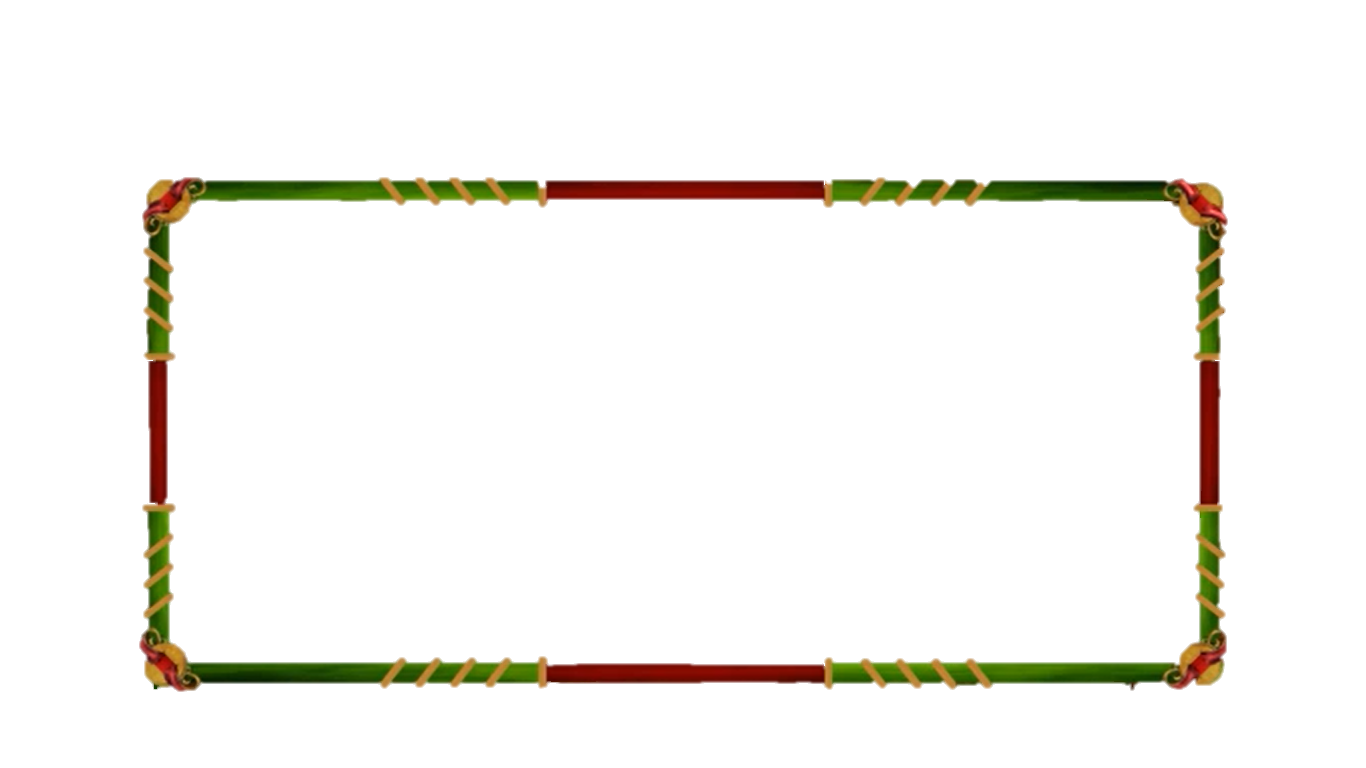 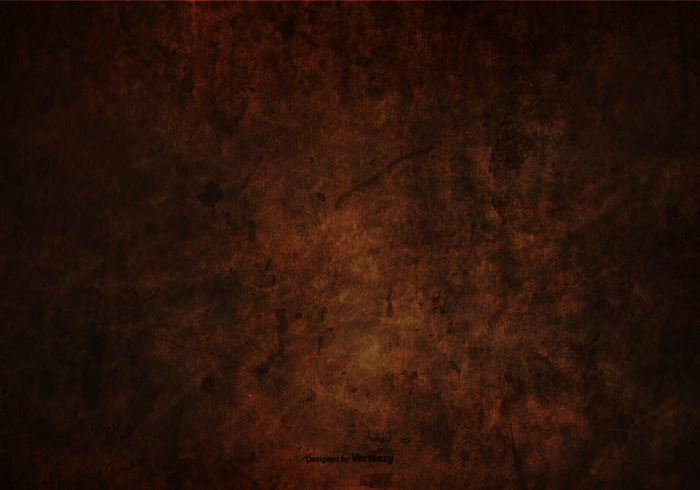 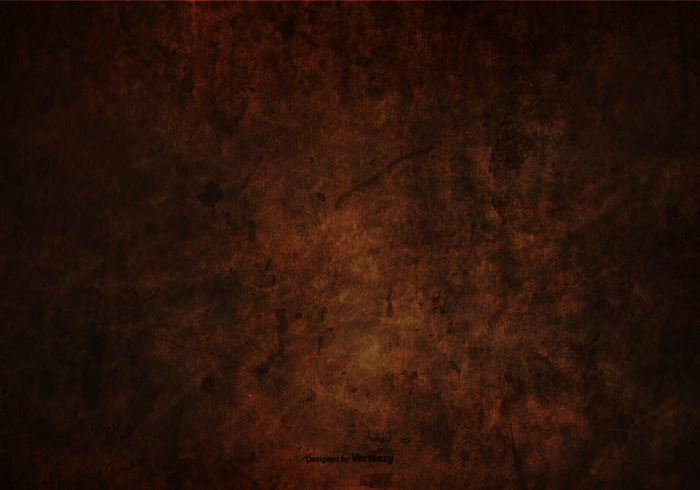 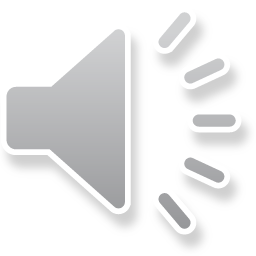 Các cuộc khởi nghĩa trong thời kỳ Bắc thuộc diễn ra đã
thể hiện tinh thần yêu nước
[Speaker Notes: Đáp án: B]
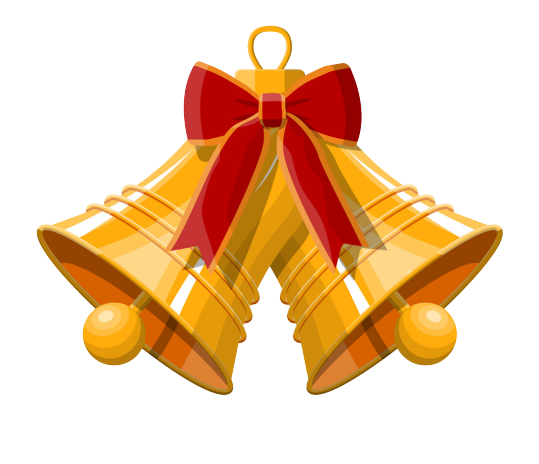 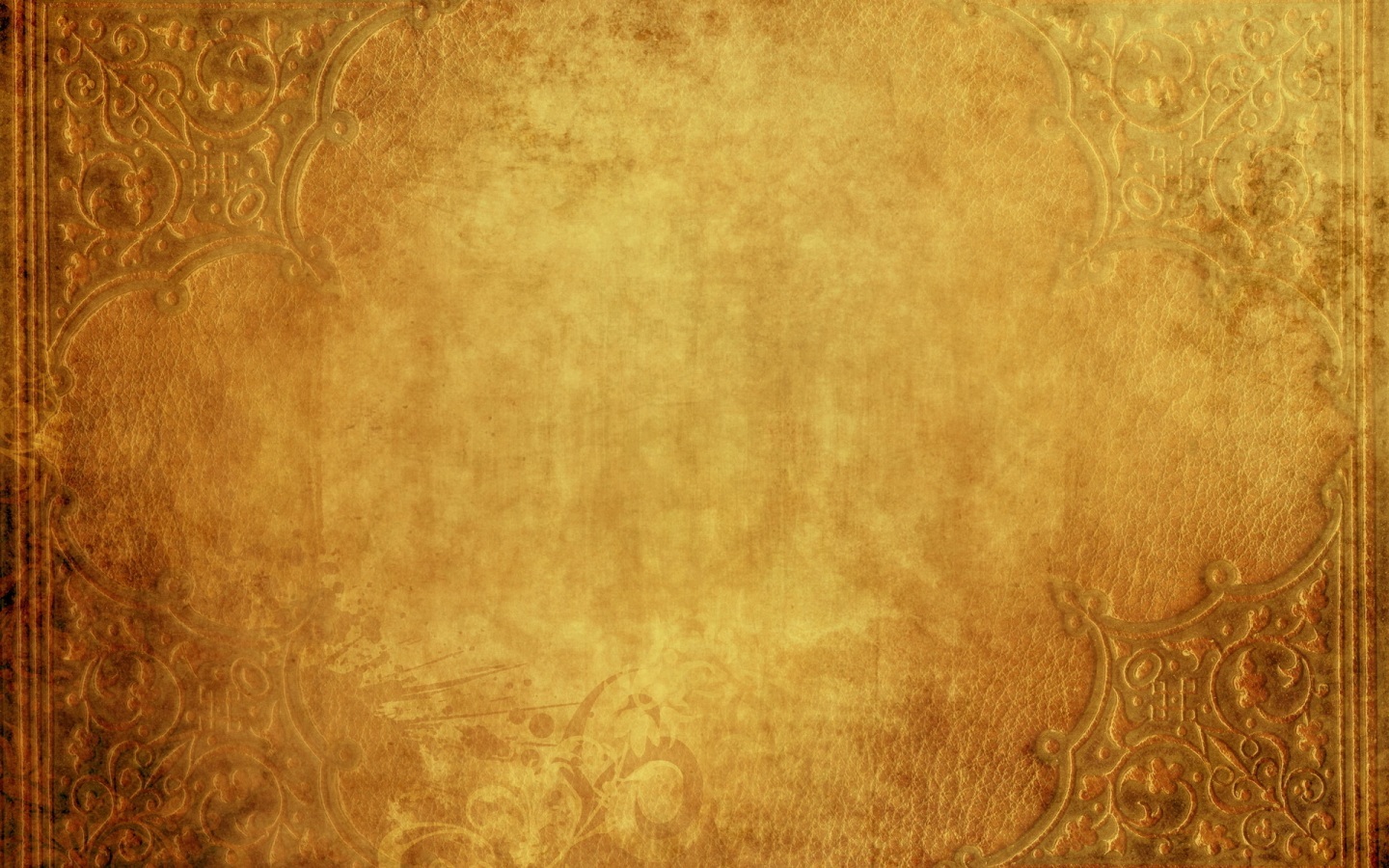 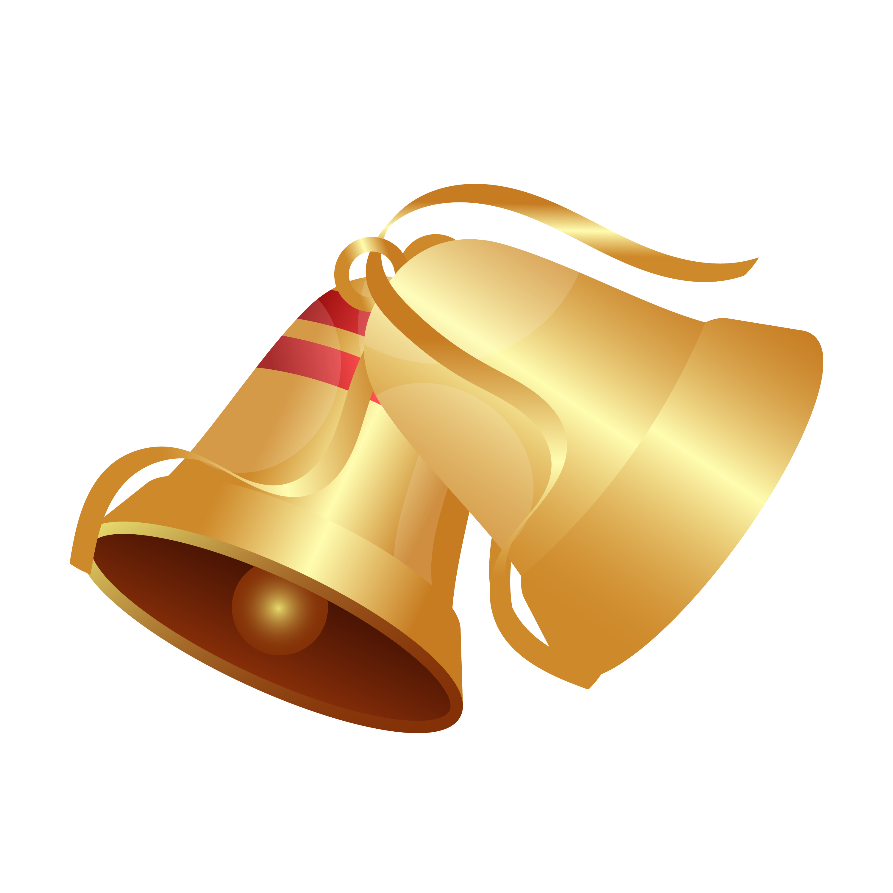 Câu hỏi 11
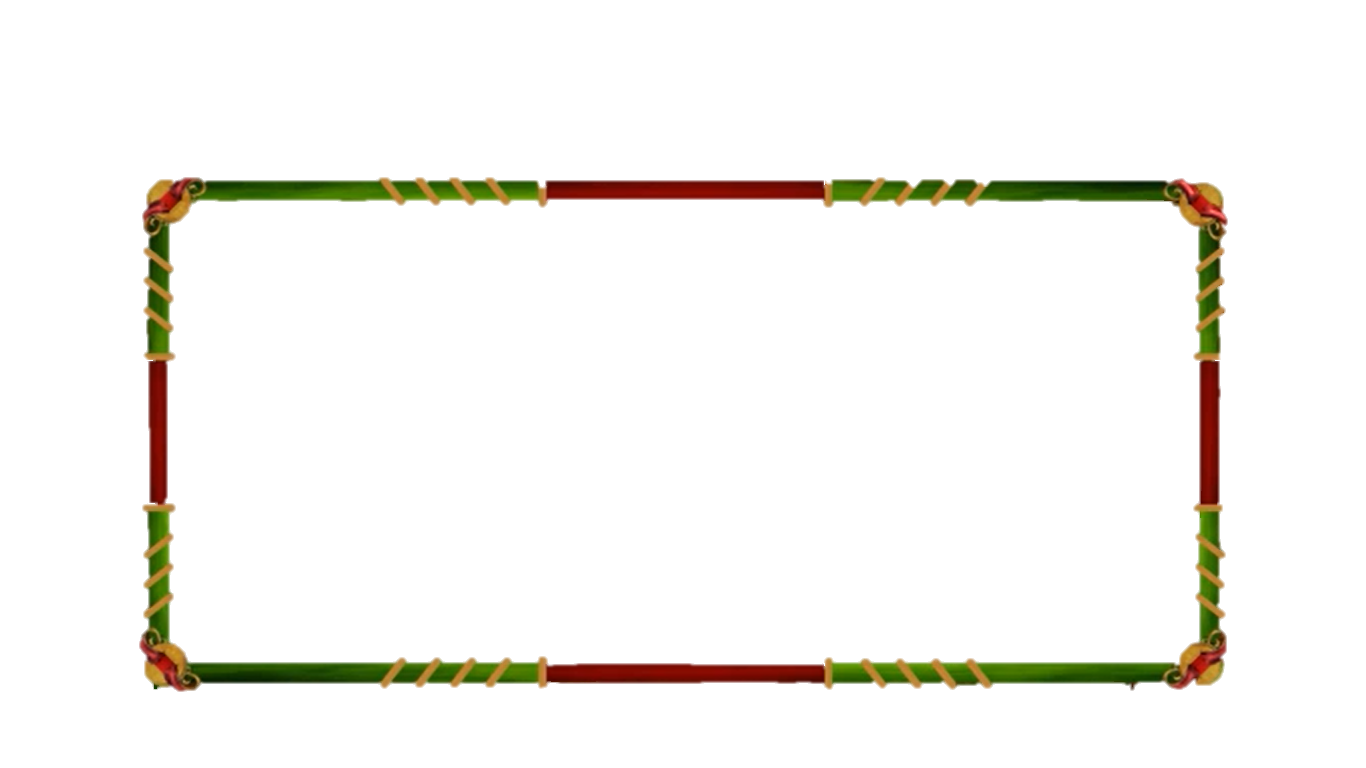 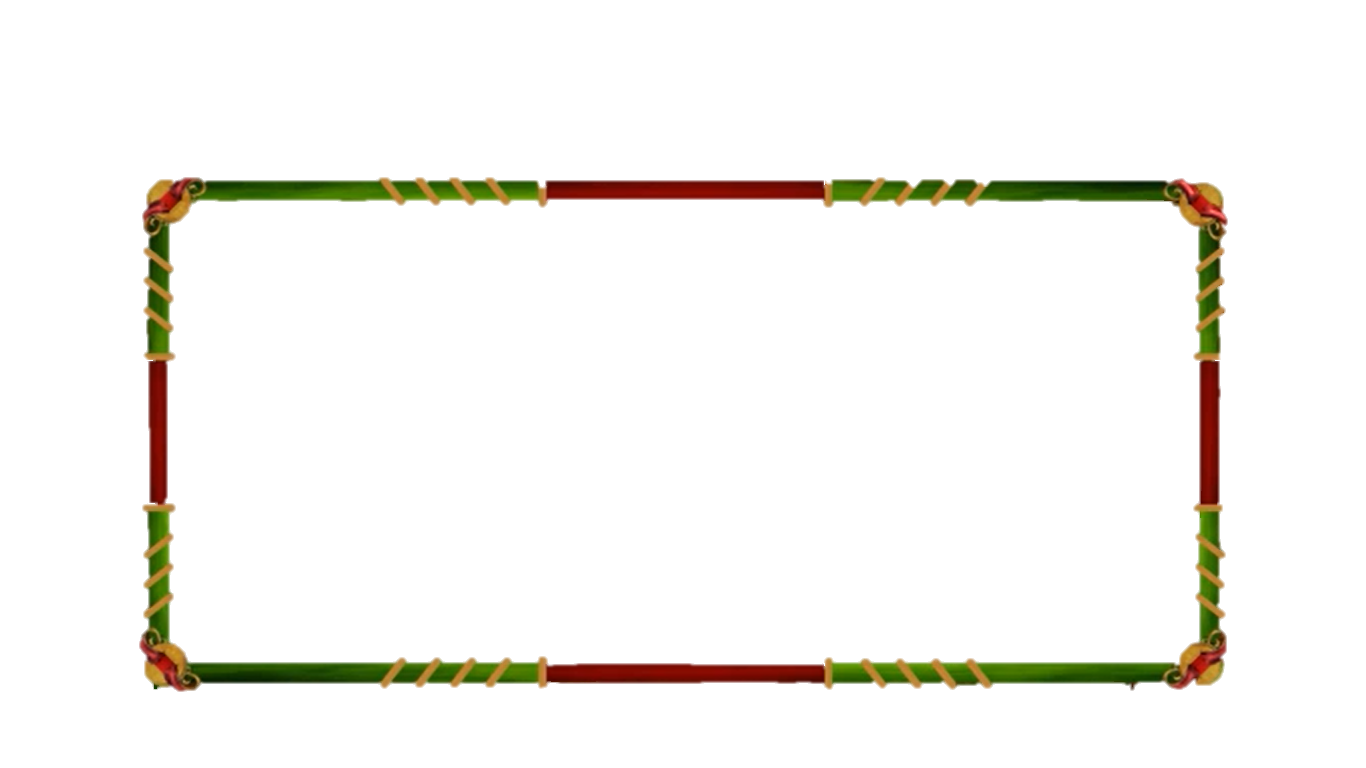 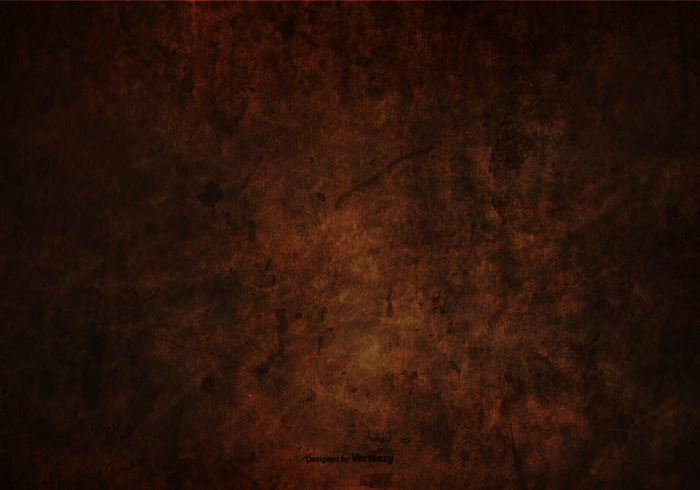 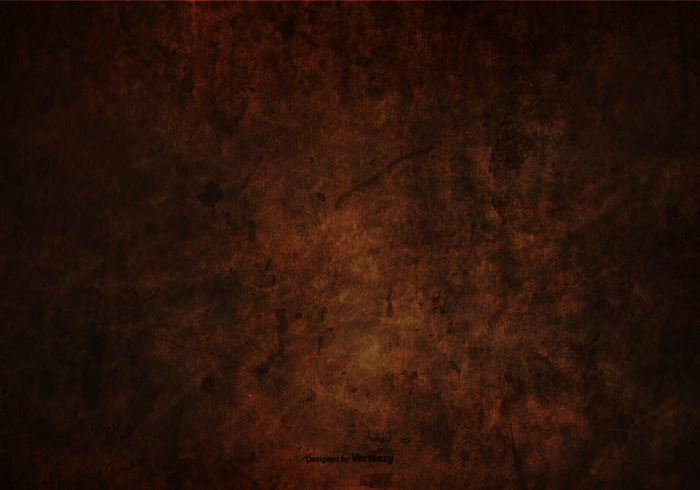 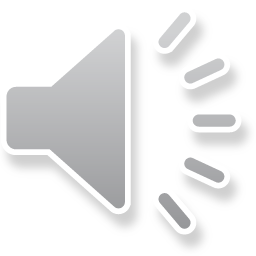 Các cuộc khởi nghĩa trong thời kỳ Bắc thuộc diễn ra đã
thể hiện tinh thần yêu nước
[Speaker Notes: Đáp án: B]
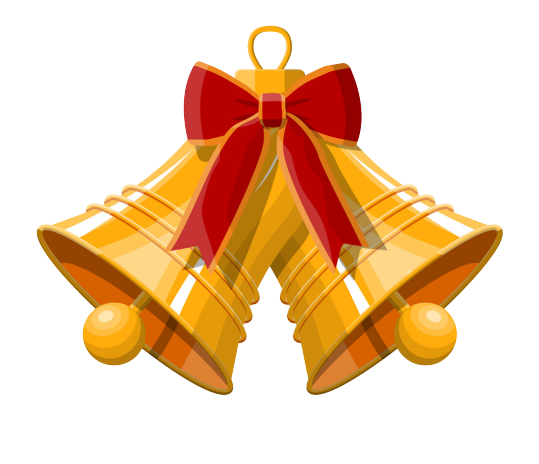 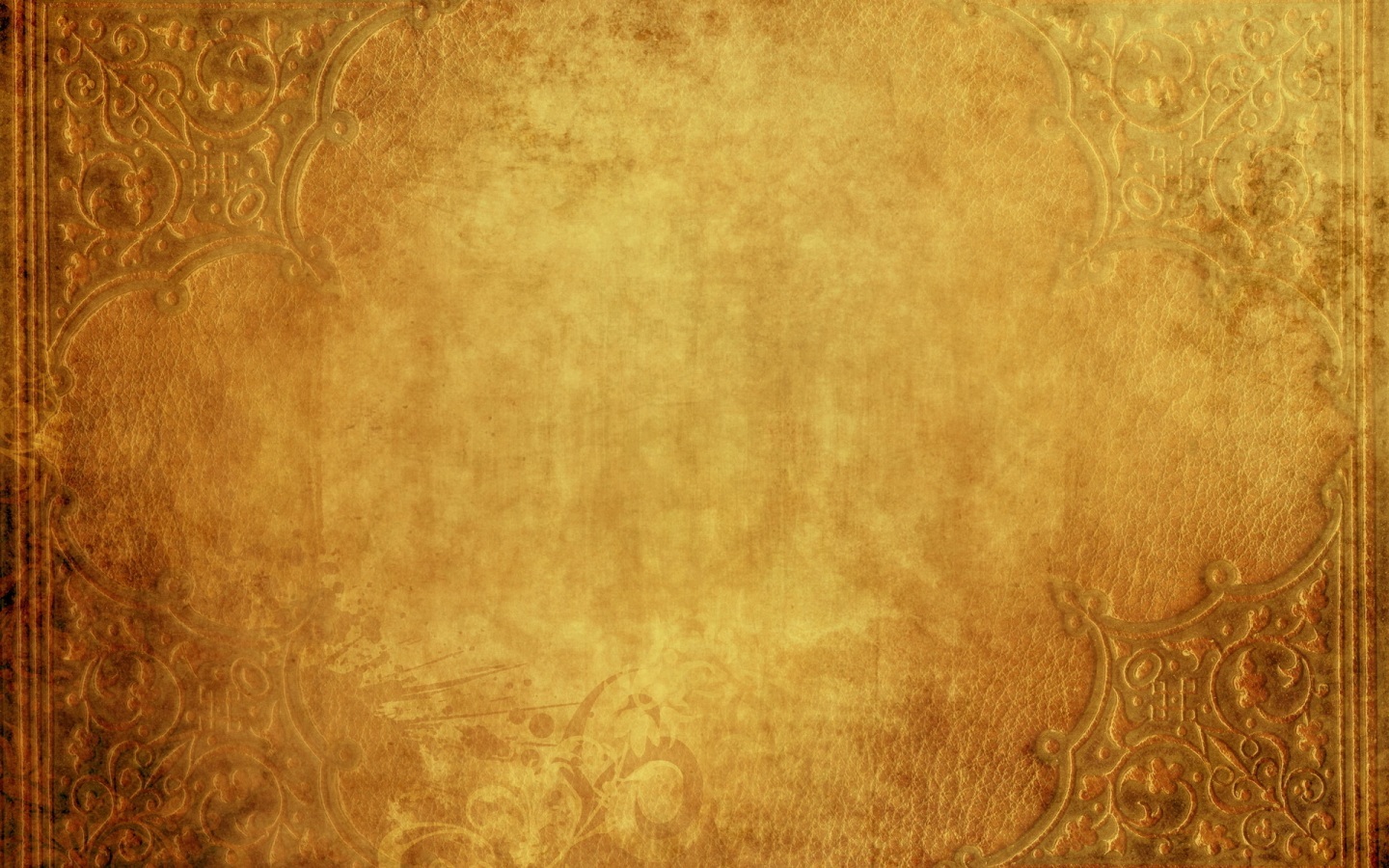 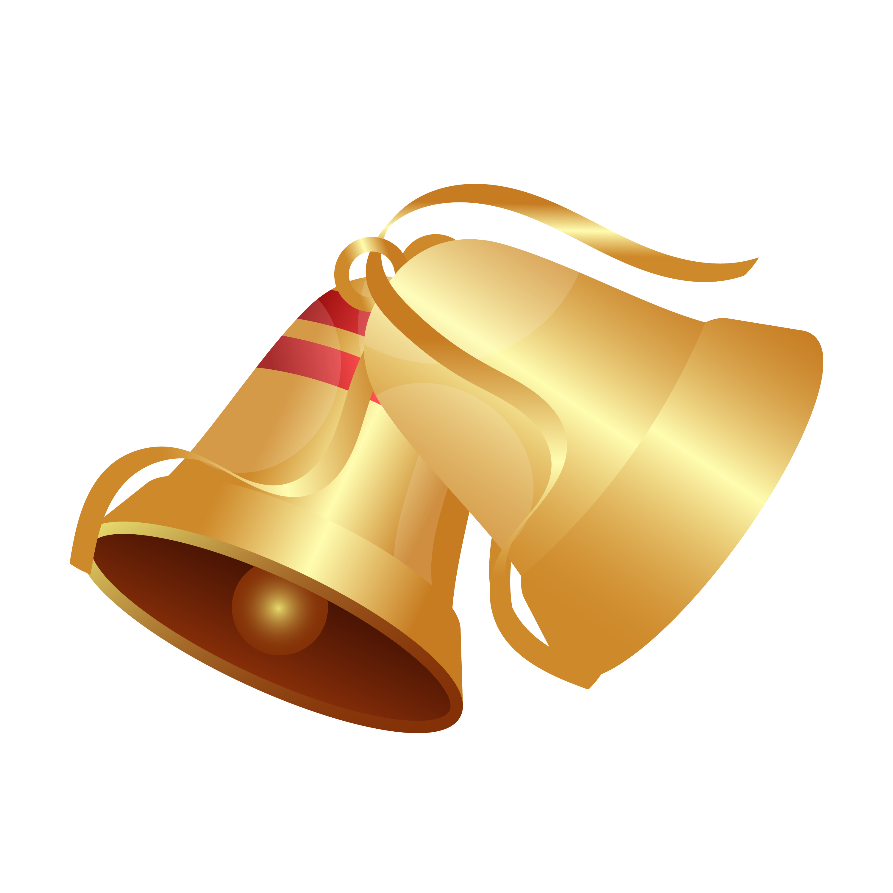 Câu hỏi 12
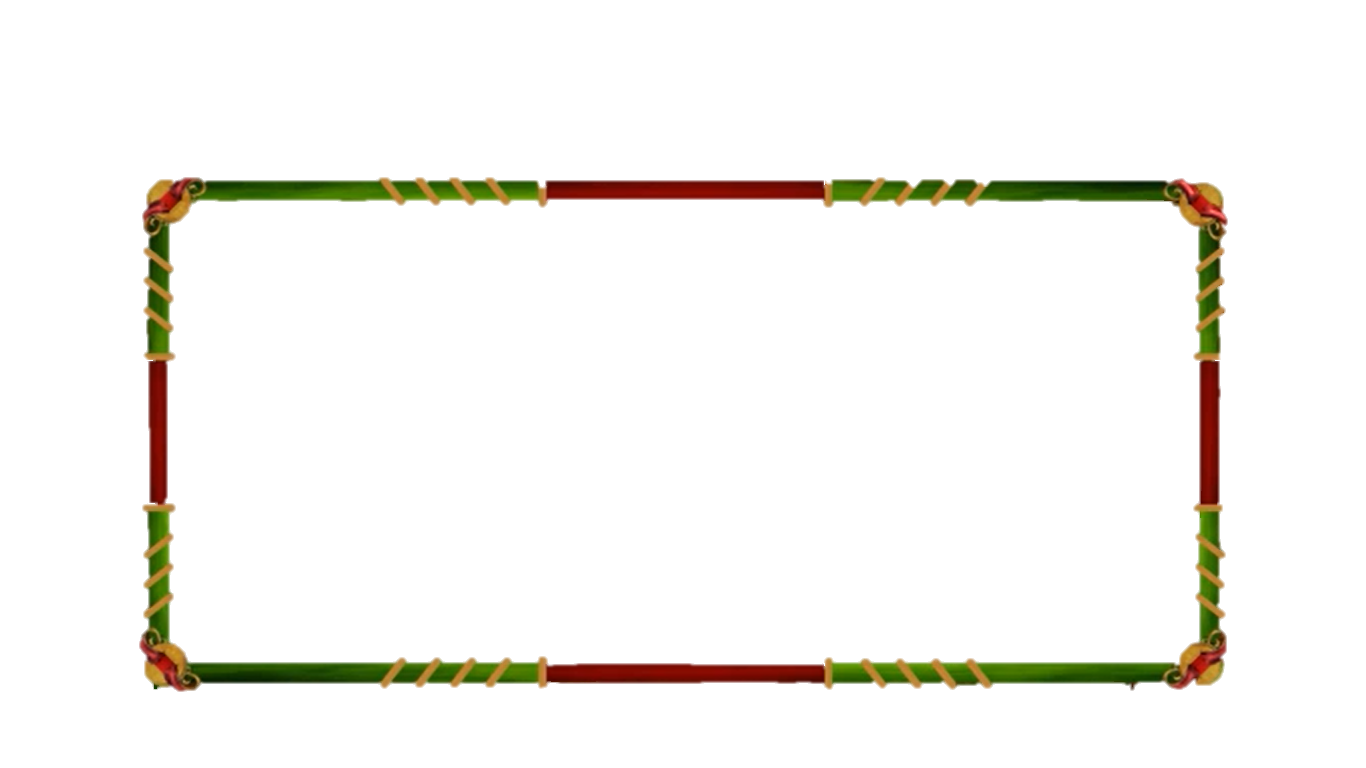 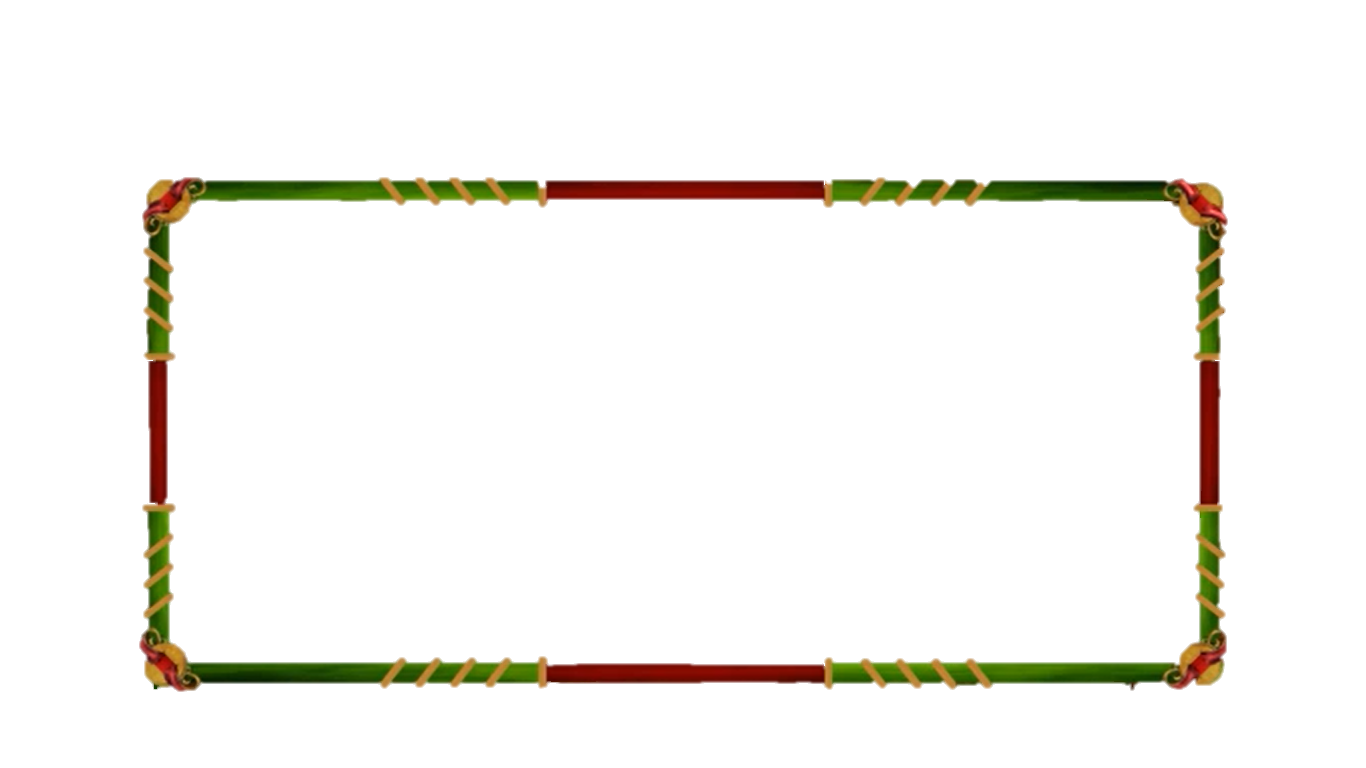 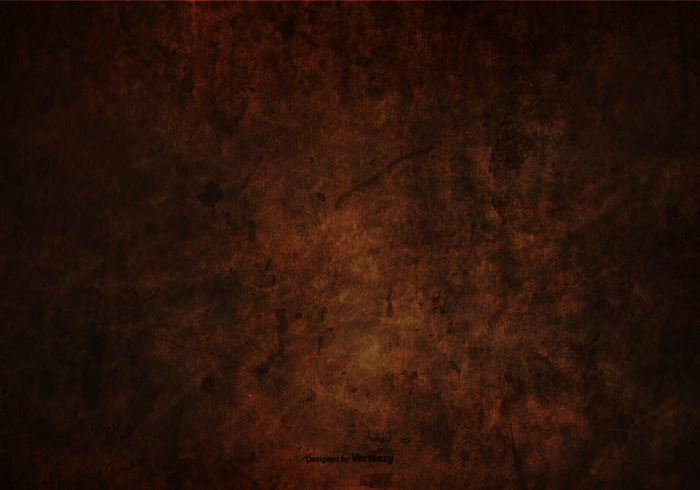 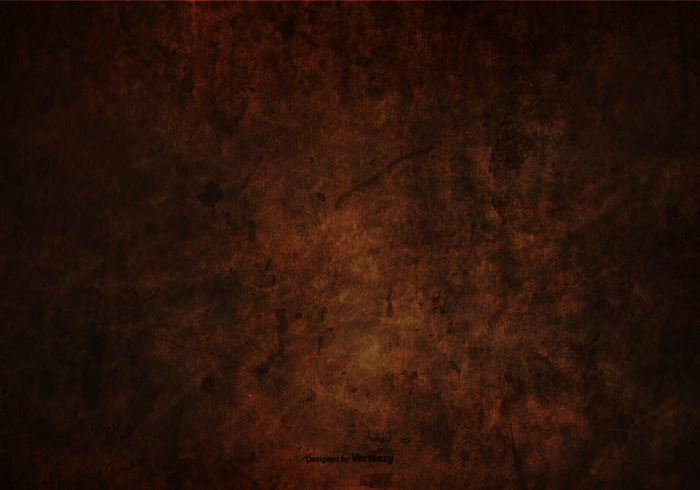 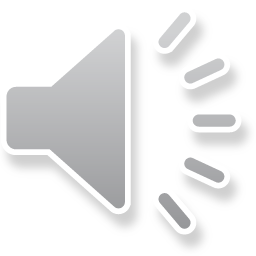 Khởi nghĩa Lam Sơn (1418 - 1427) nổ ra trong bối cảnh nào?
Nhà Minh thi hành
 chính sách cai trị hà khắc
[Speaker Notes: Đáp án: B]
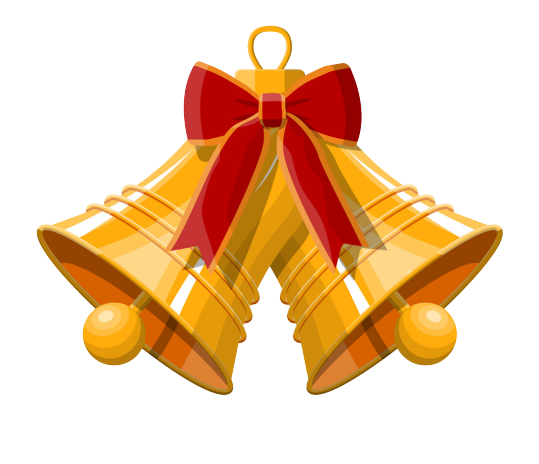 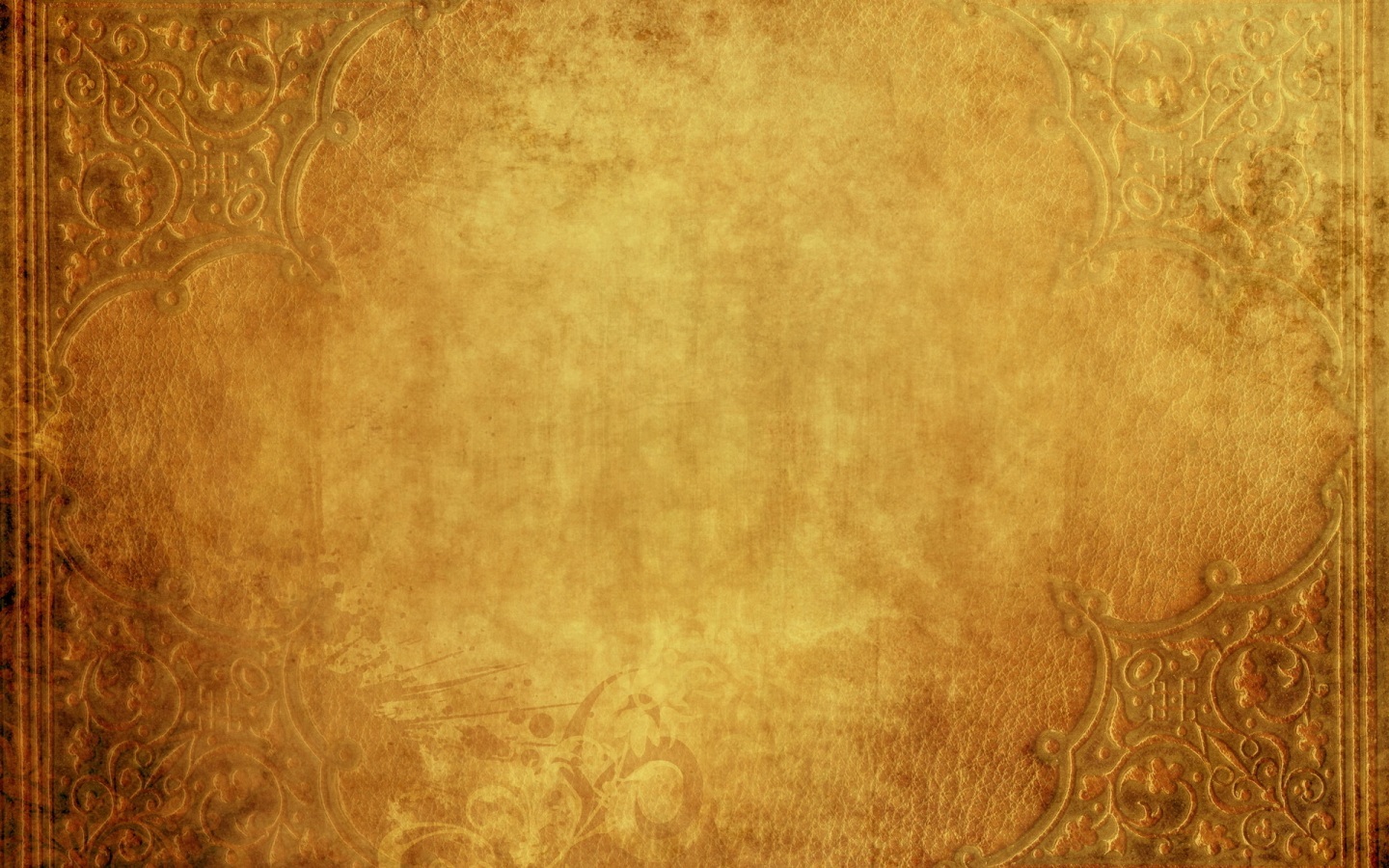 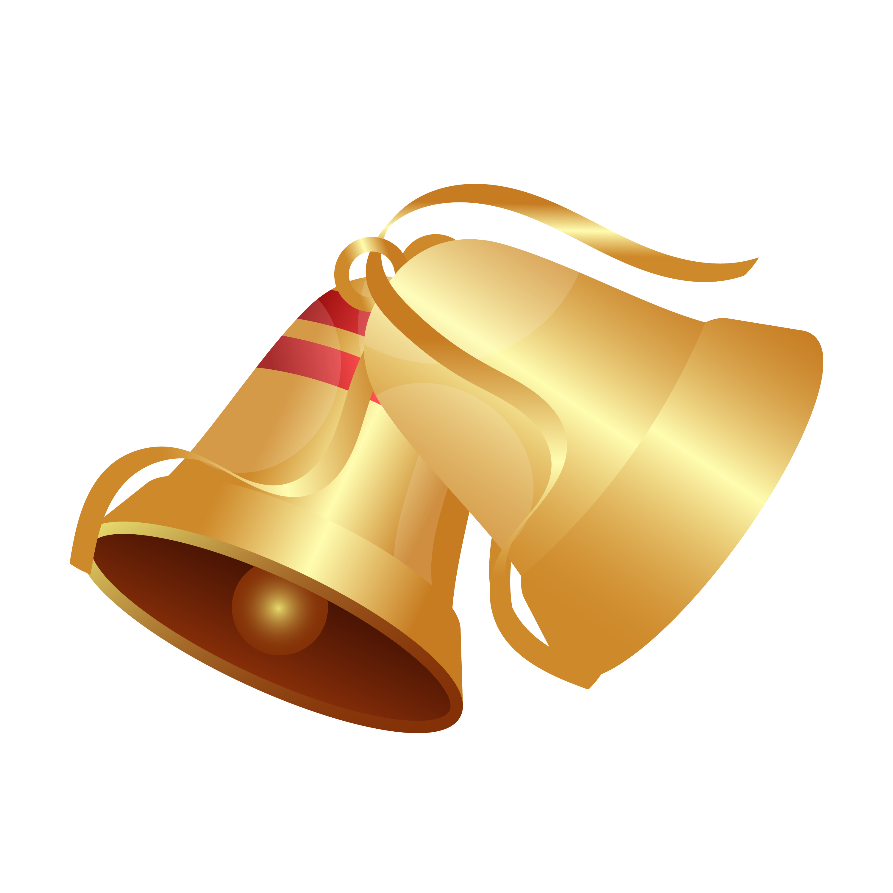 Câu hỏi 13
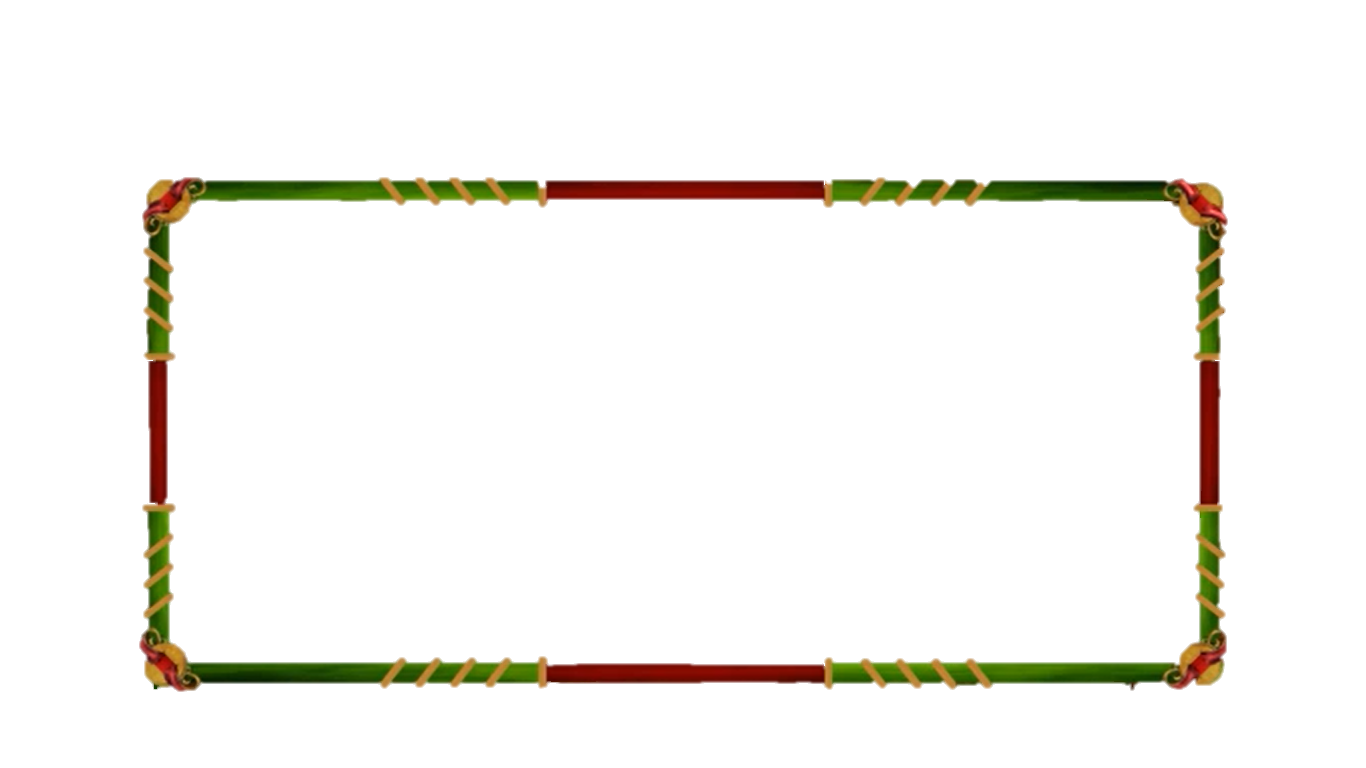 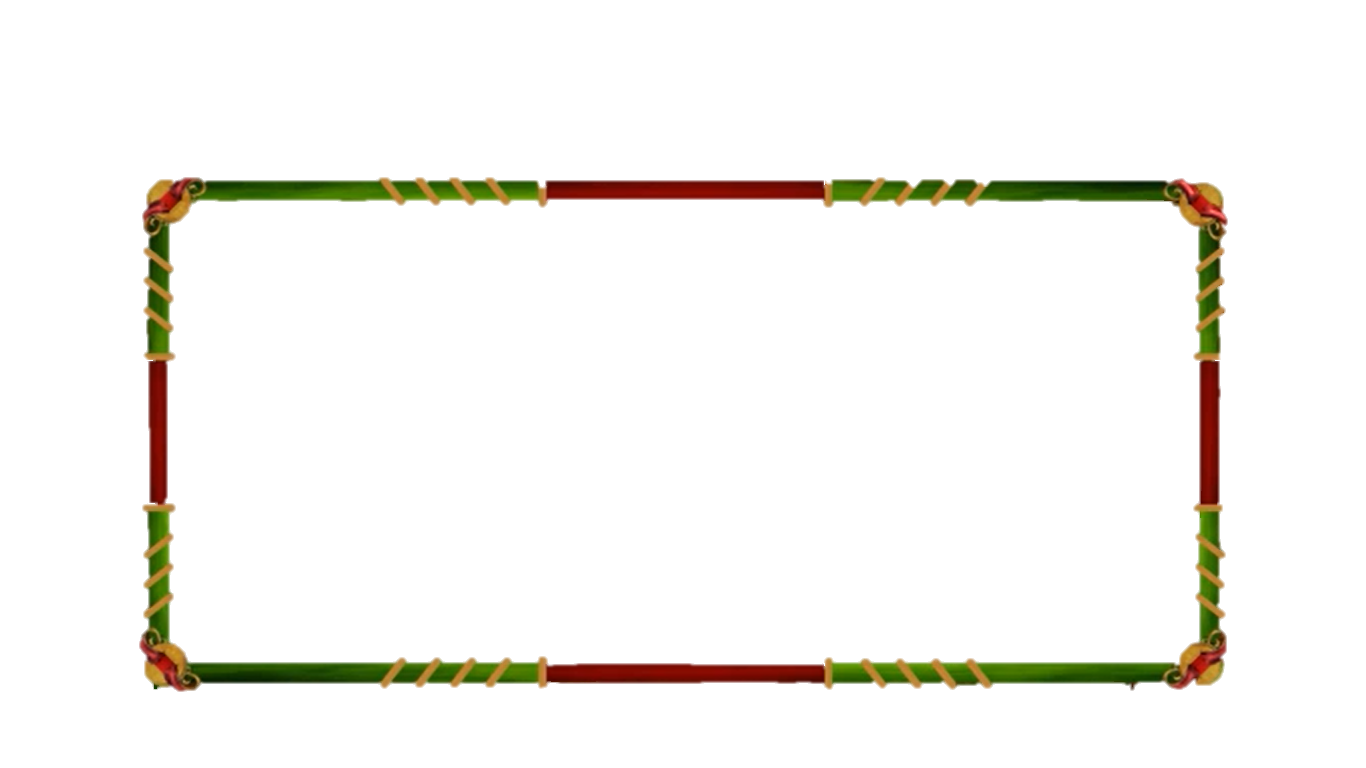 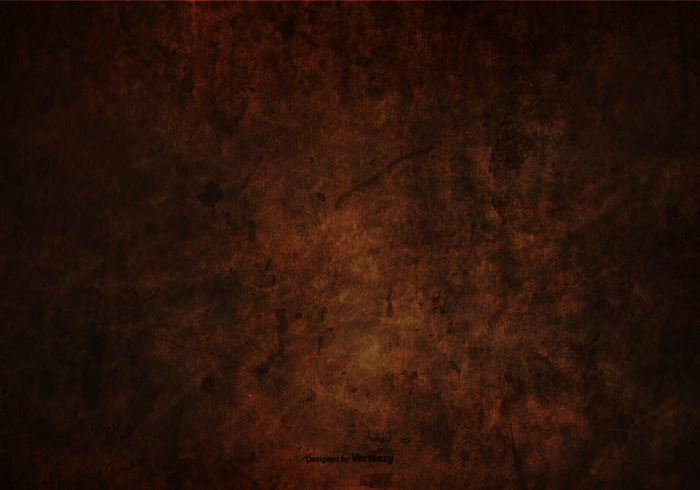 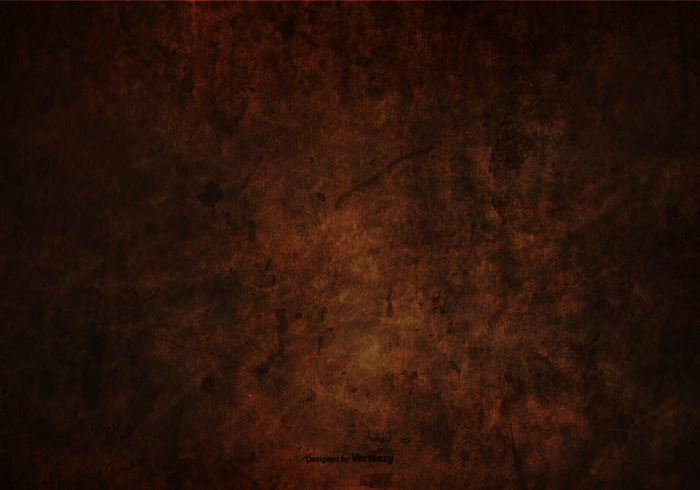 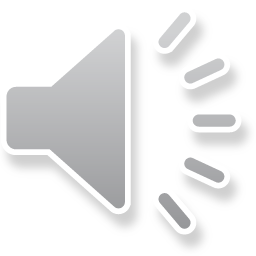 Đặc điểm nổi bật nhất trong các cuộc khởi nghĩa giành độc lập của nhân dân Việt Nam thời kì Bắc thuộc là
liên tục và mạnh mẽ
[Speaker Notes: Đáp án: B]
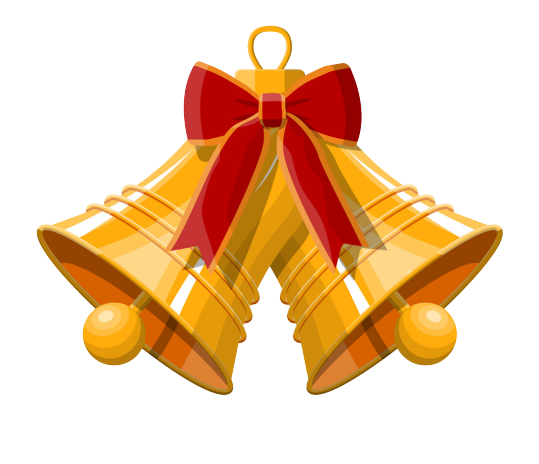 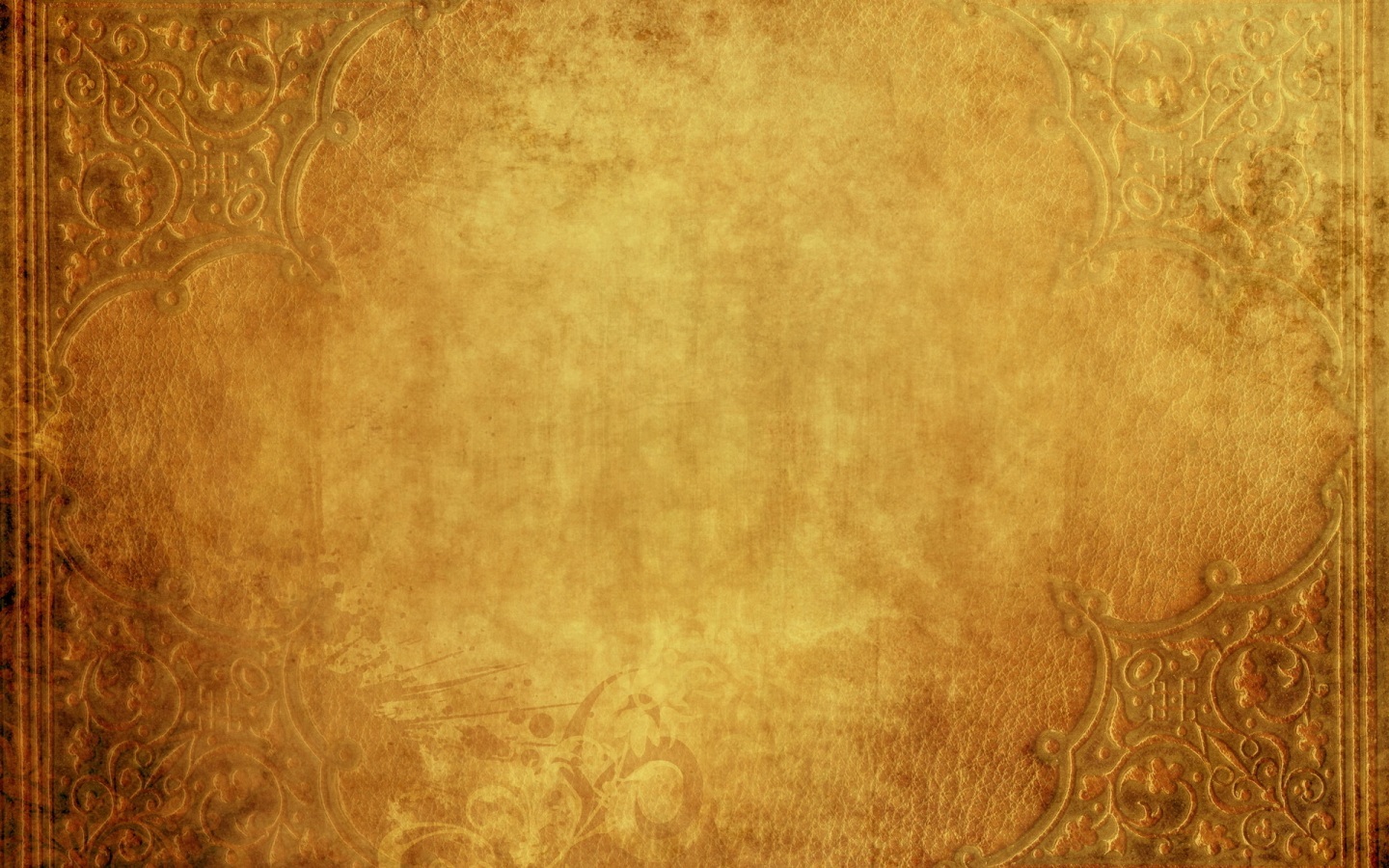 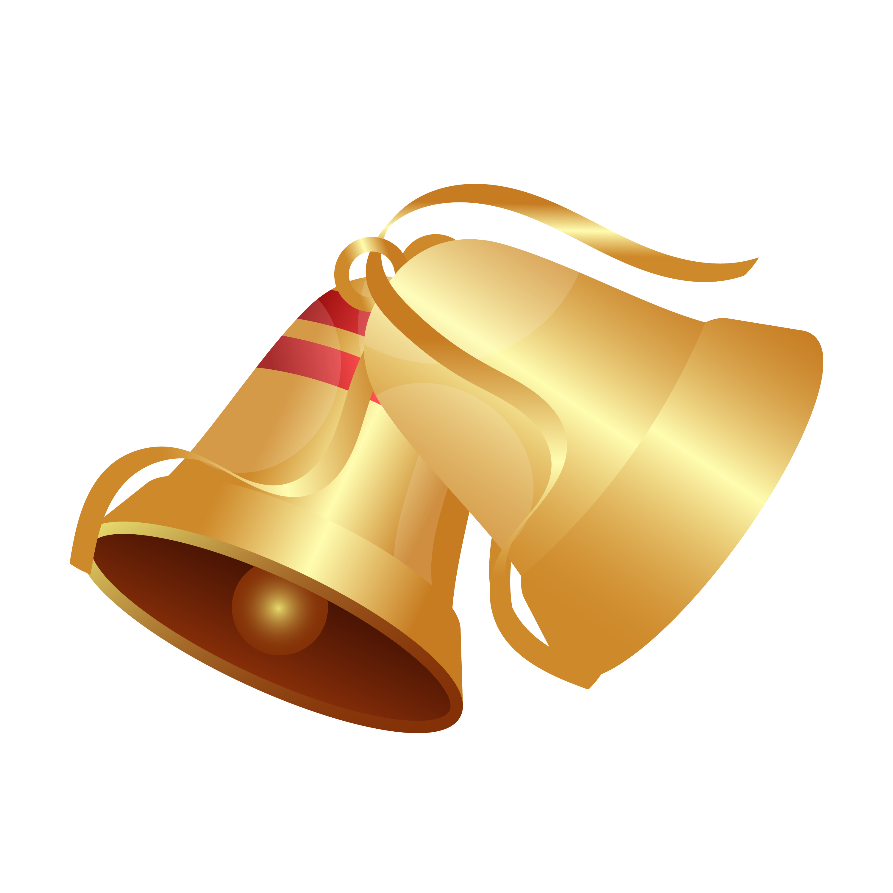 Câu hỏi 14
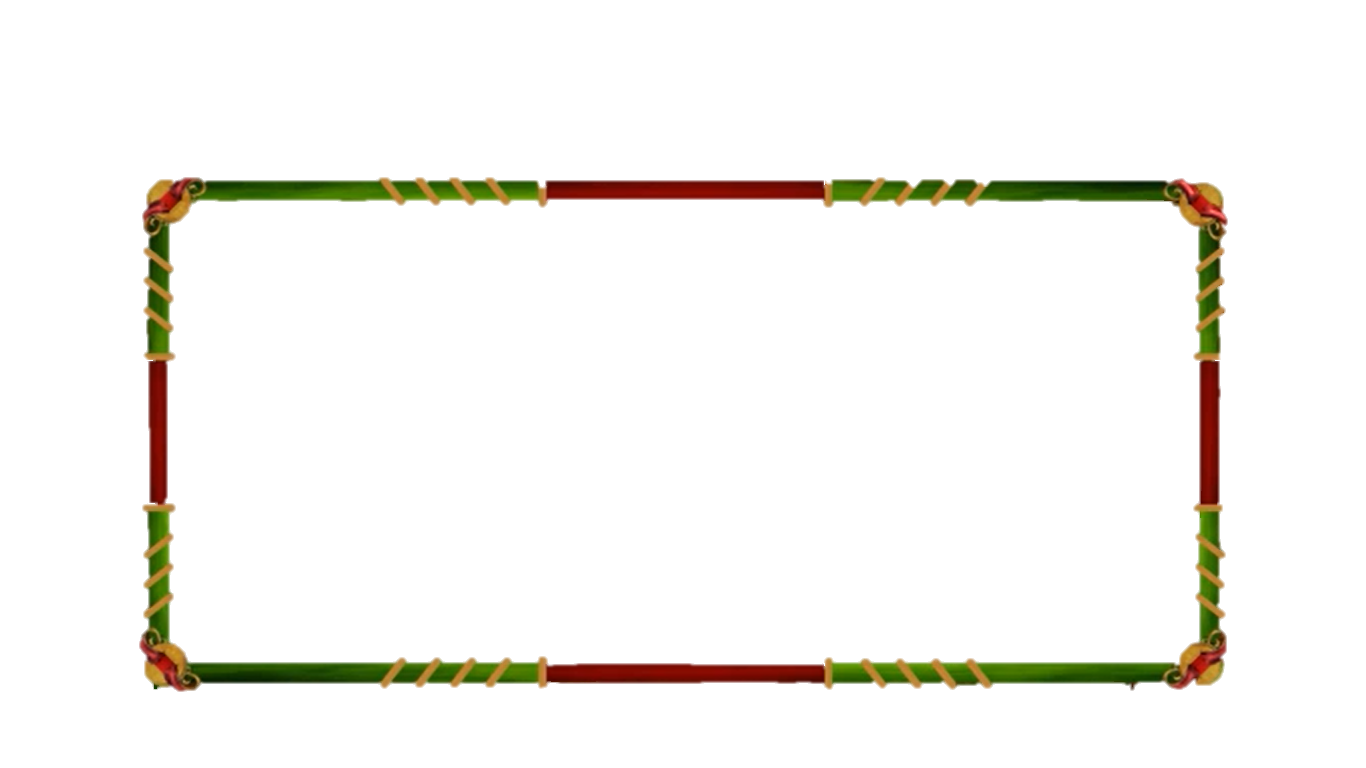 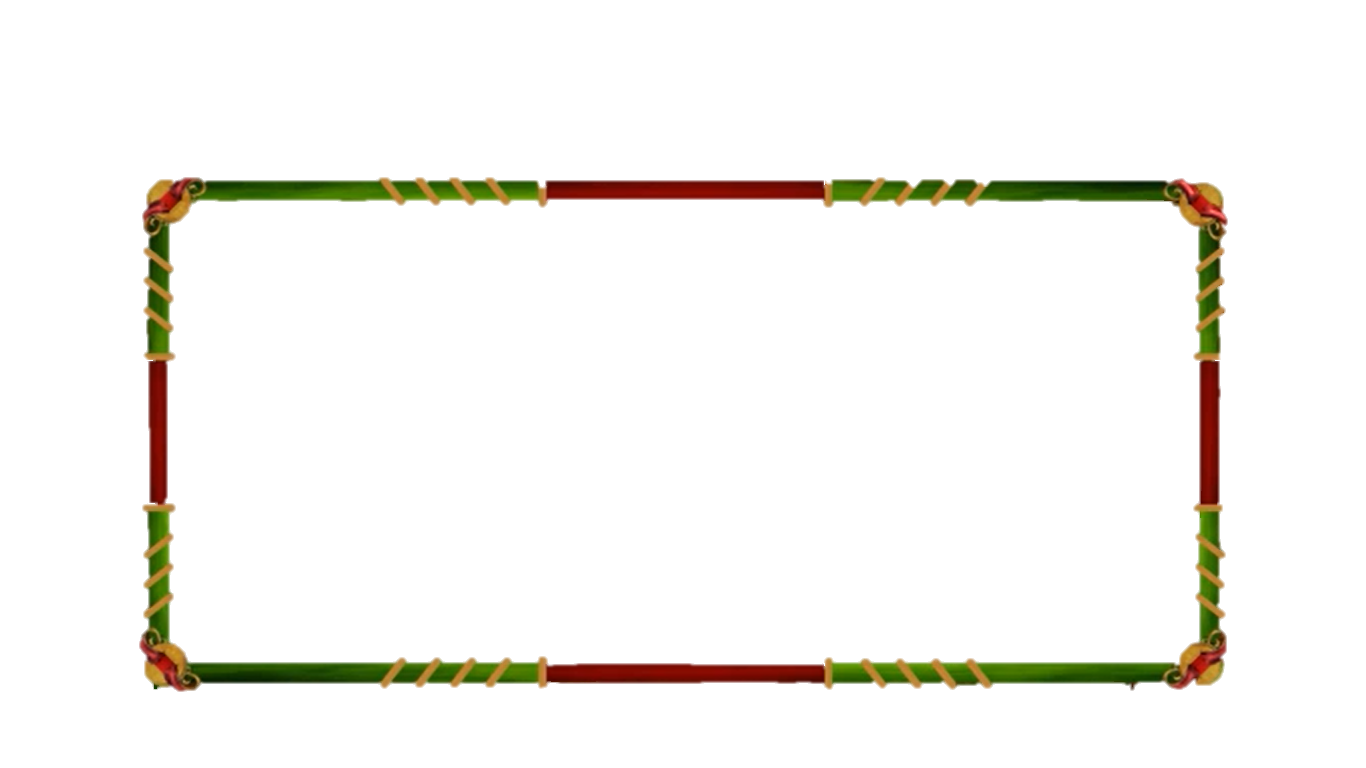 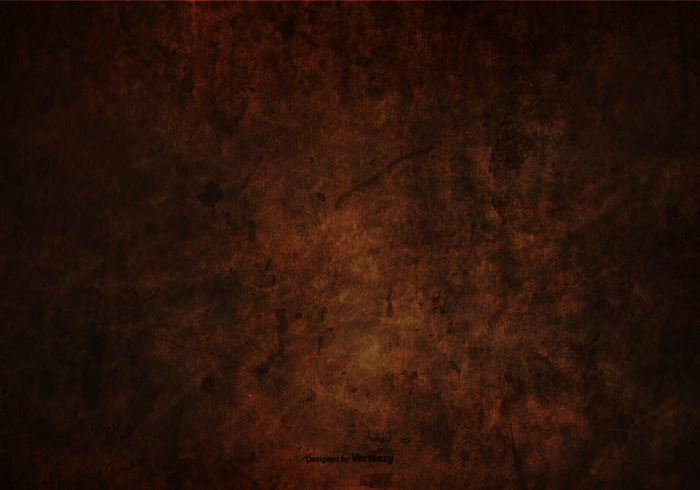 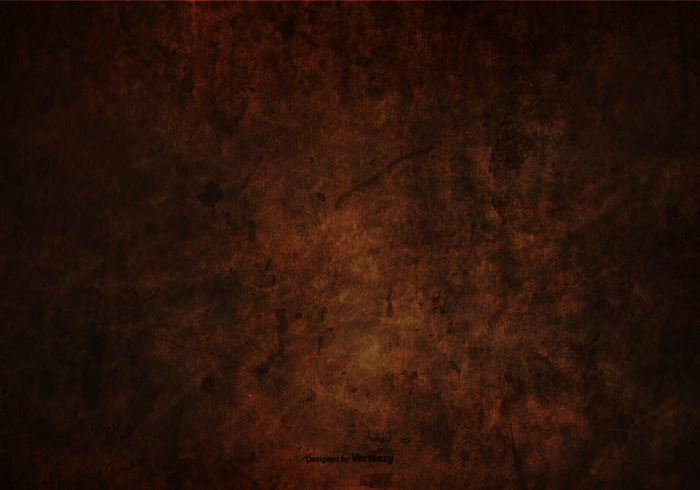 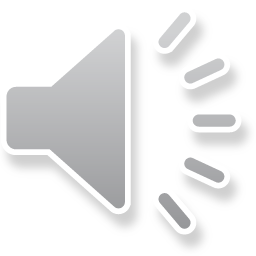 Nhân tố quyết định thắng lợi trong công cuộc chống giặc ngoại xâm của dân tộc Việt Nam là
tập hợp được sức mạnh của toàn dân
[Speaker Notes: Đáp án: B]
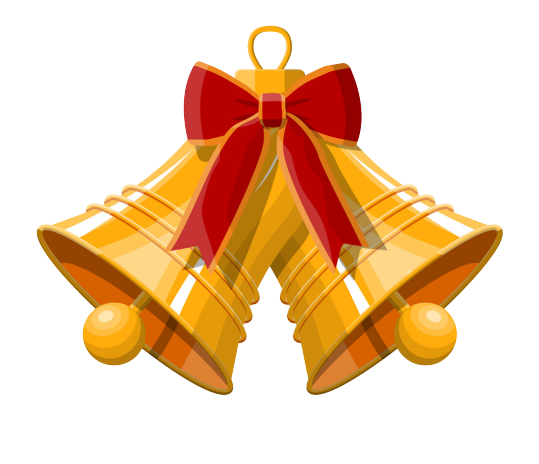 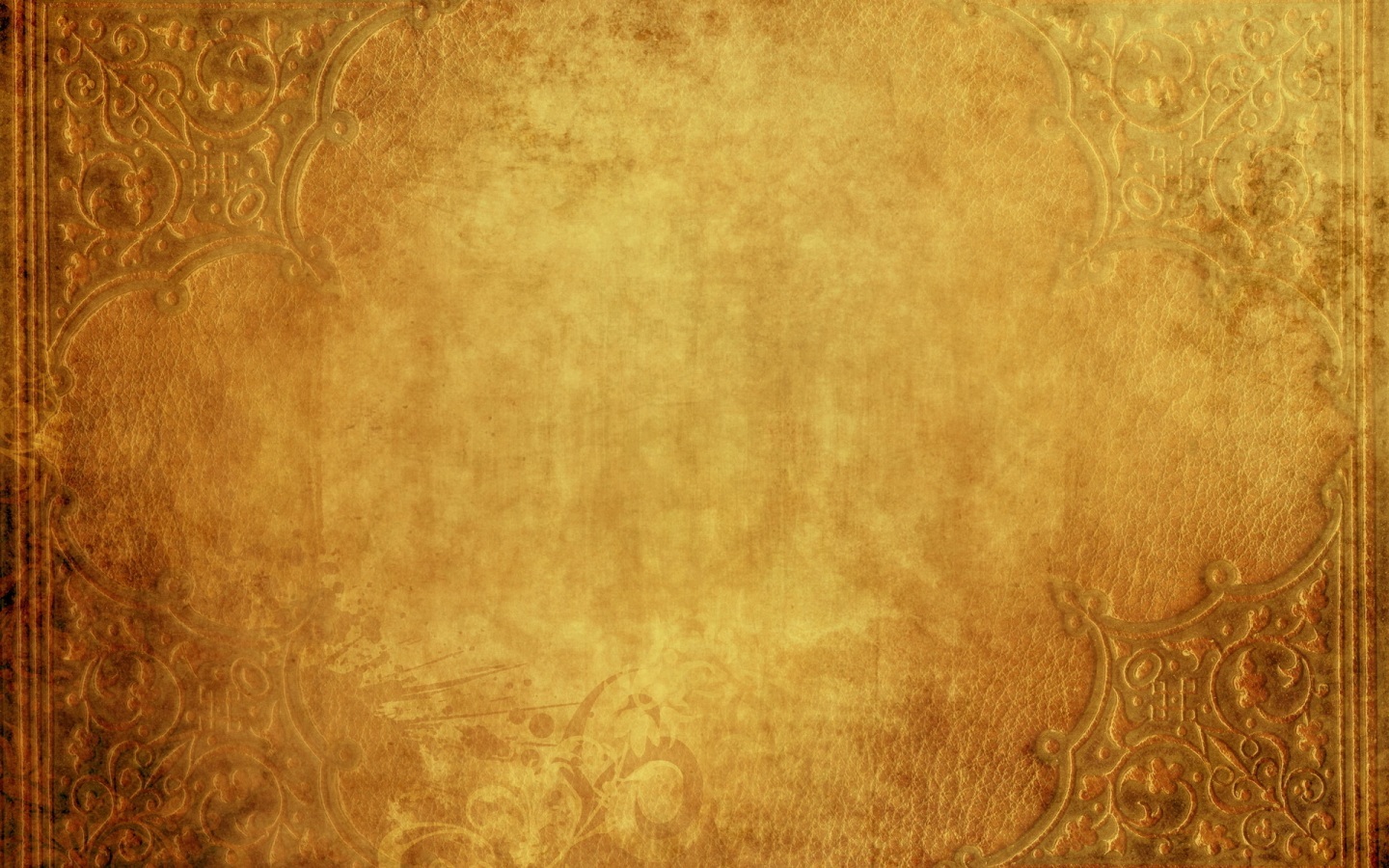 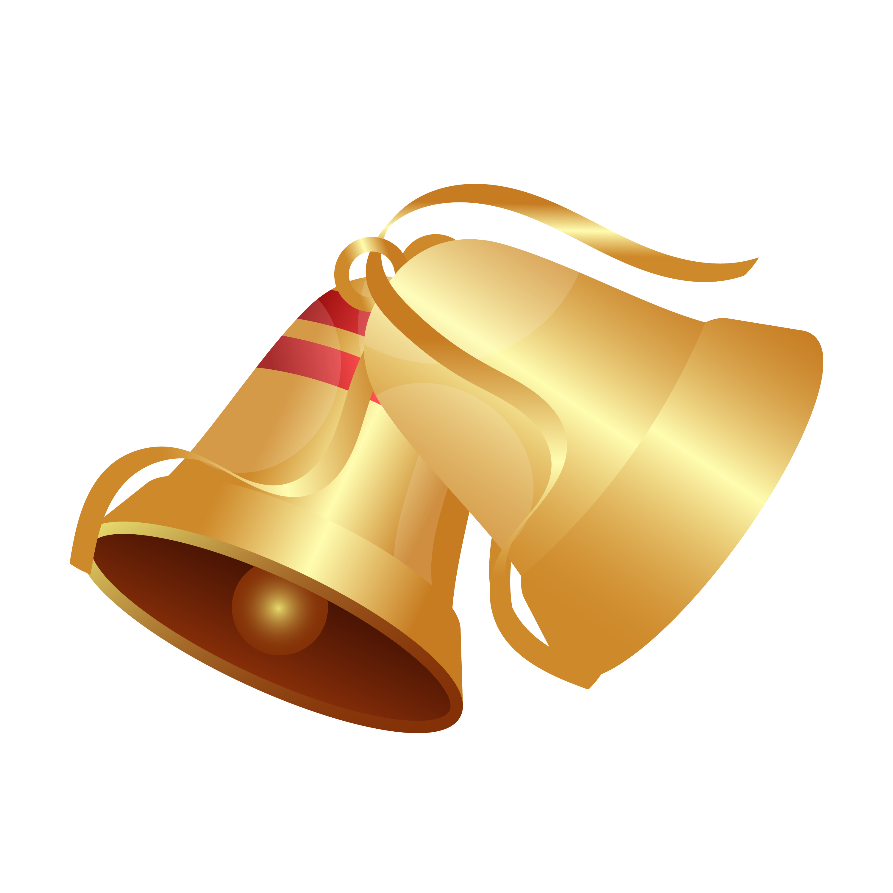 Câu hỏi 15
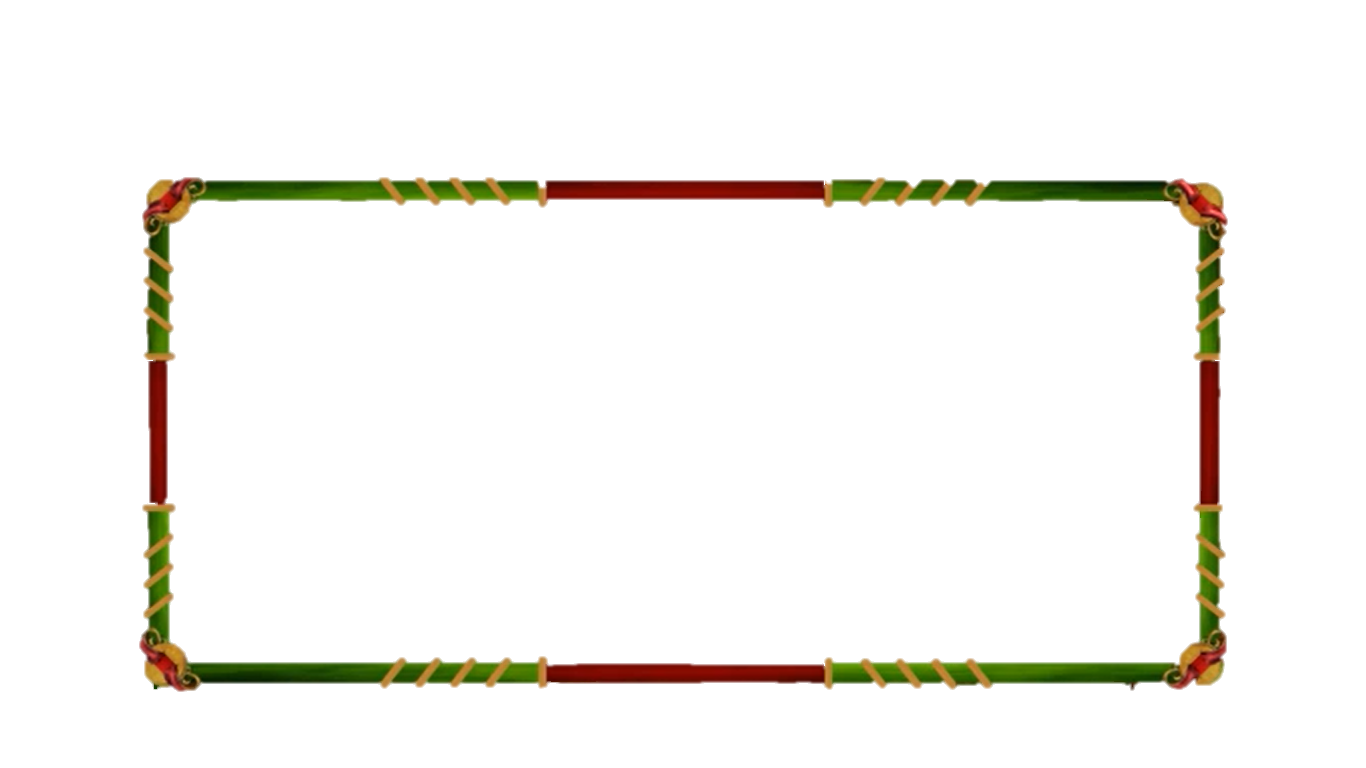 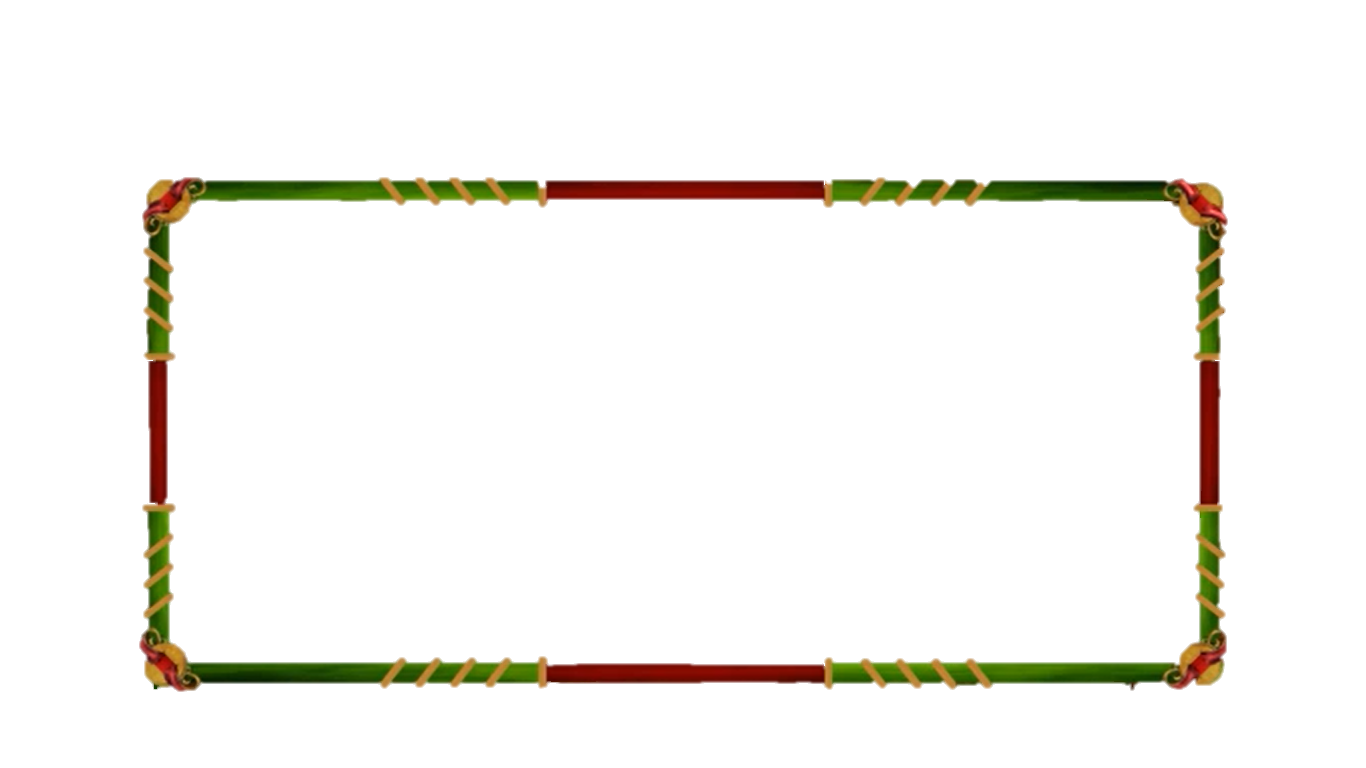 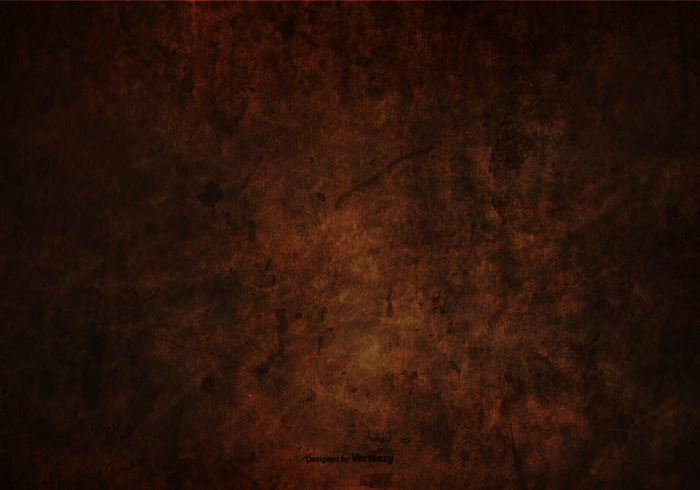 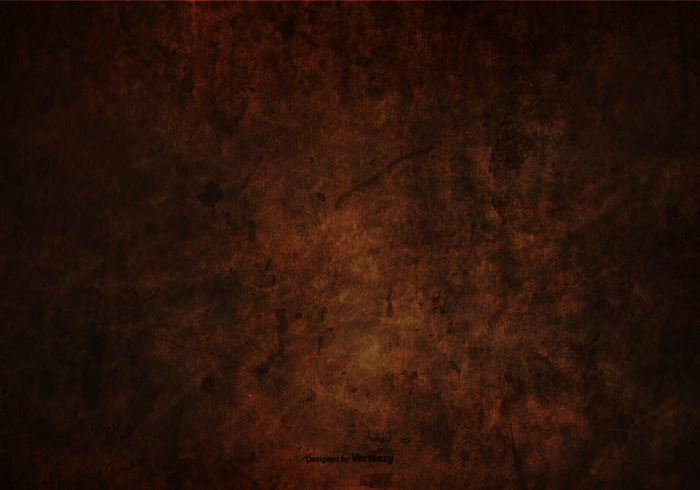 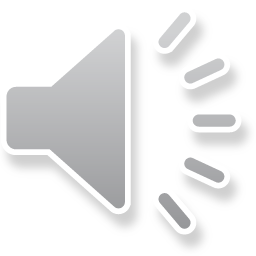 Việc Lý Bí đặt tên nước là Vạn Xuân (năm 544) với mong muốn
quốc gia tồn tại lâu dài,
 yên vui
[Speaker Notes: Đáp án: B]
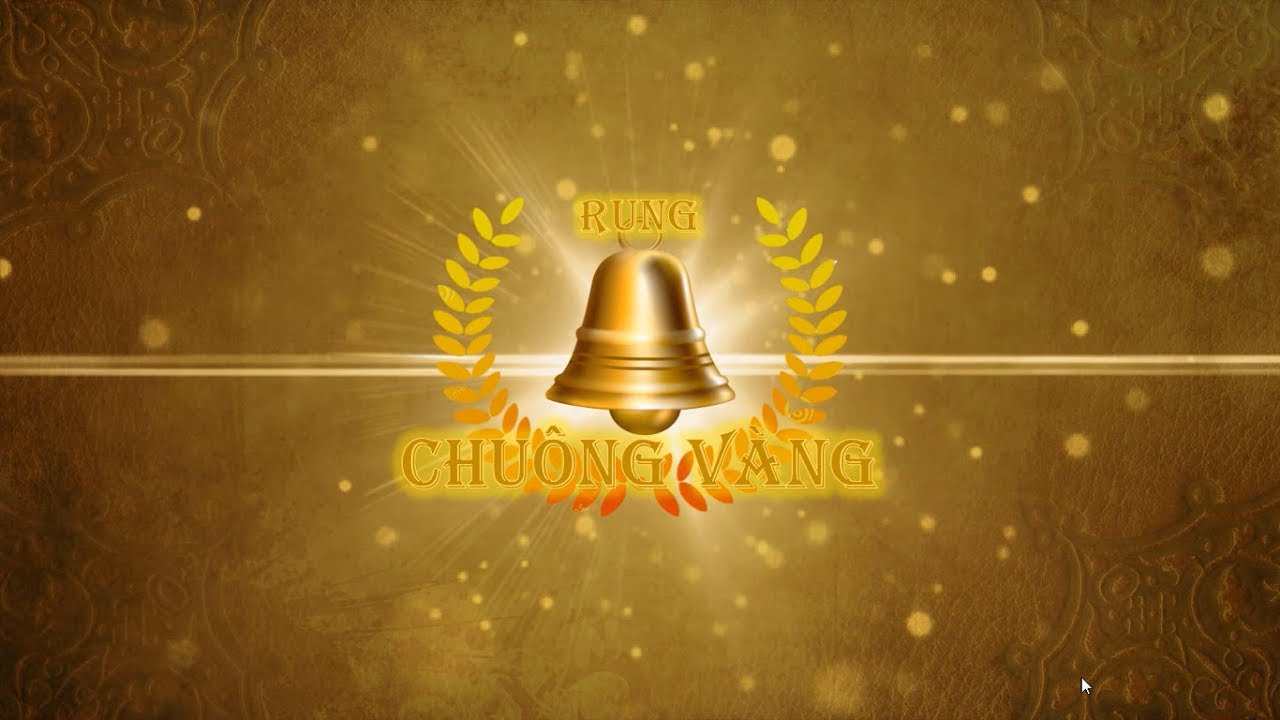 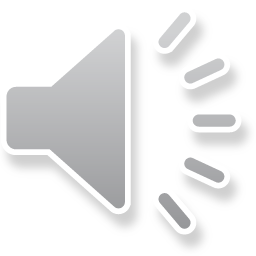 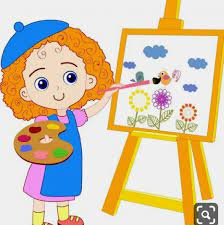 Thiết kế 
THẺ NHÂN VẬT LỊCH SỬ
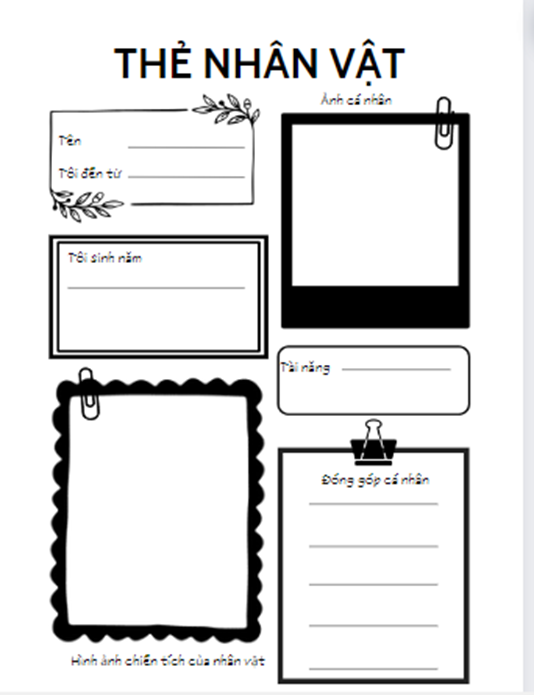 THẺ NHÂN VẬT
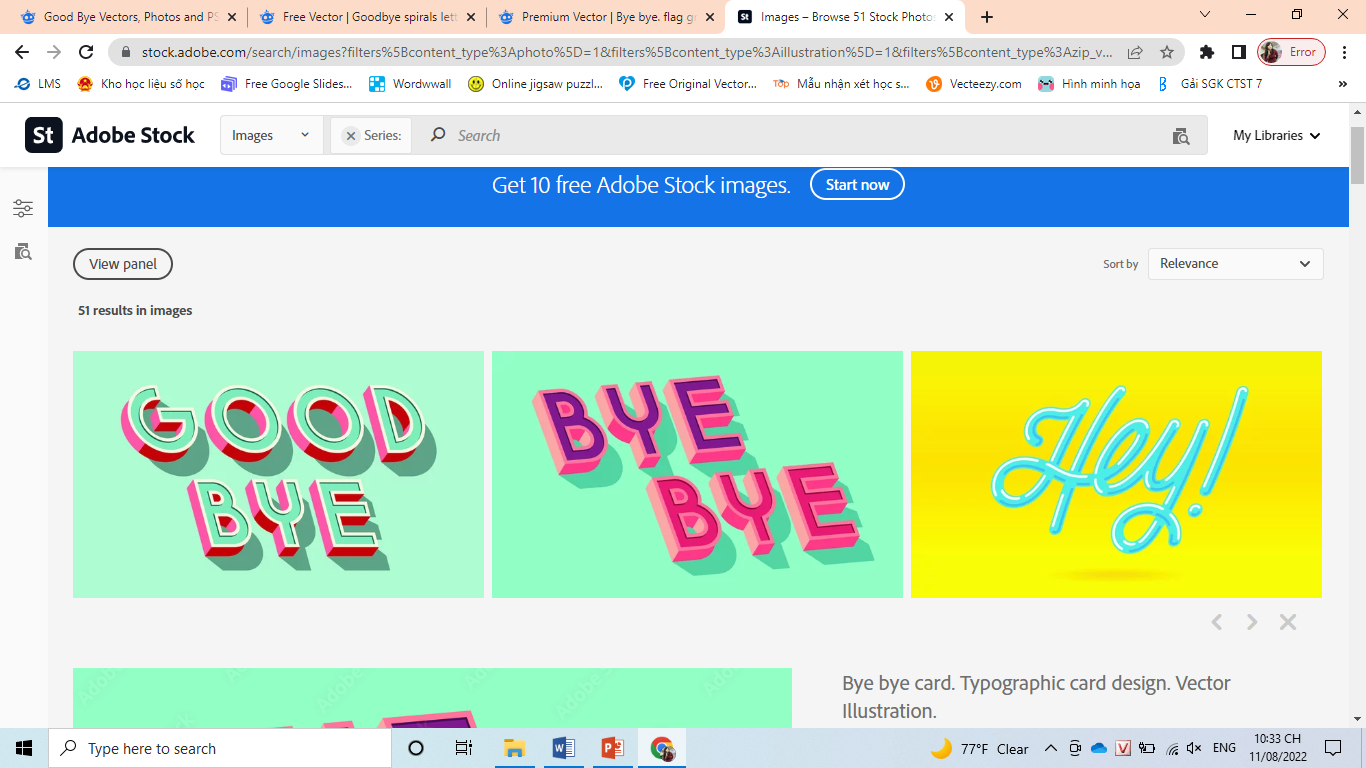 TIẾT HỌC KẾT THÚC
CHÀO CÁC EM